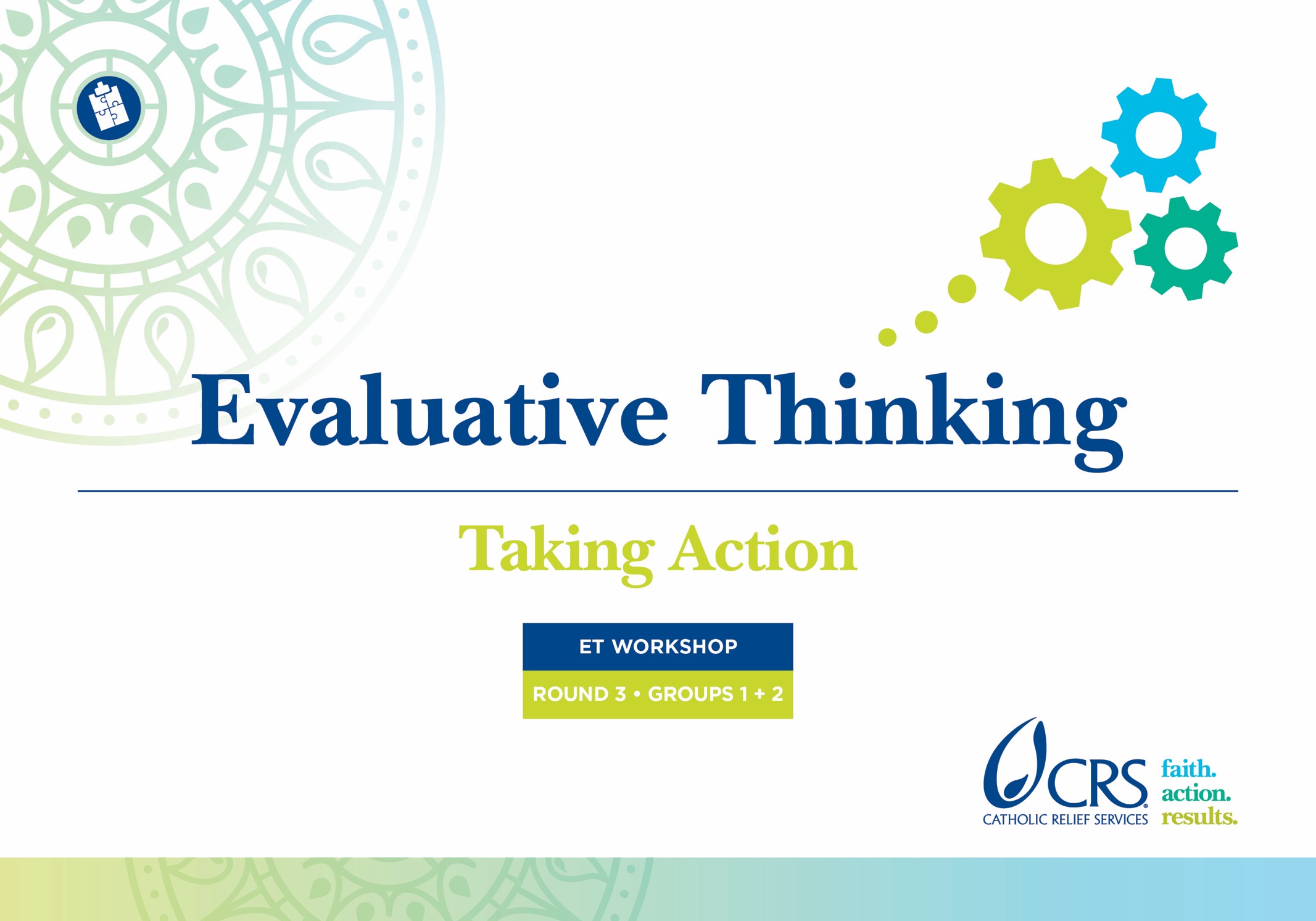 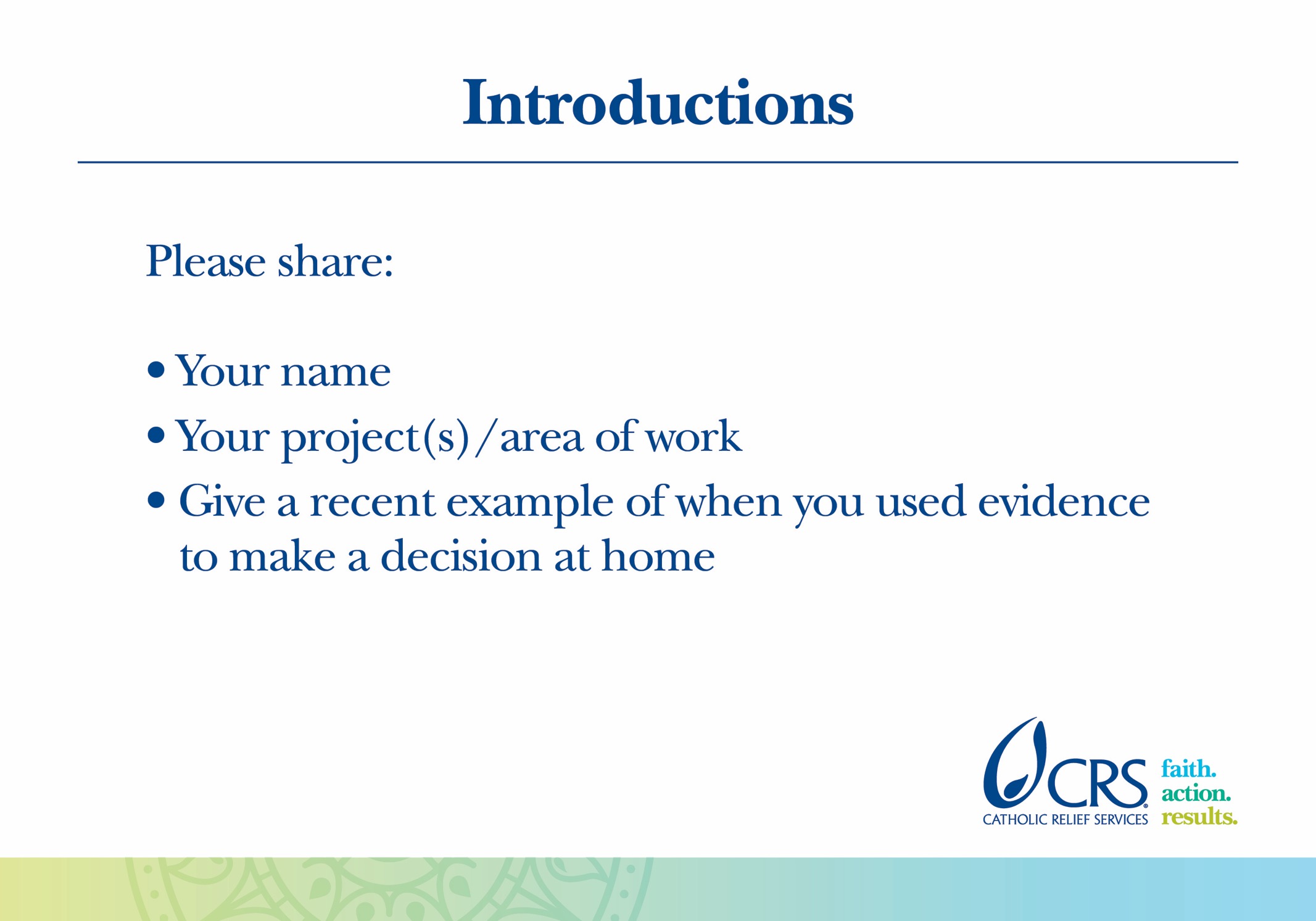 [Speaker Notes: Perhaps add your own slide before this one, with pictures and brief biographies of the facilitator(s)]
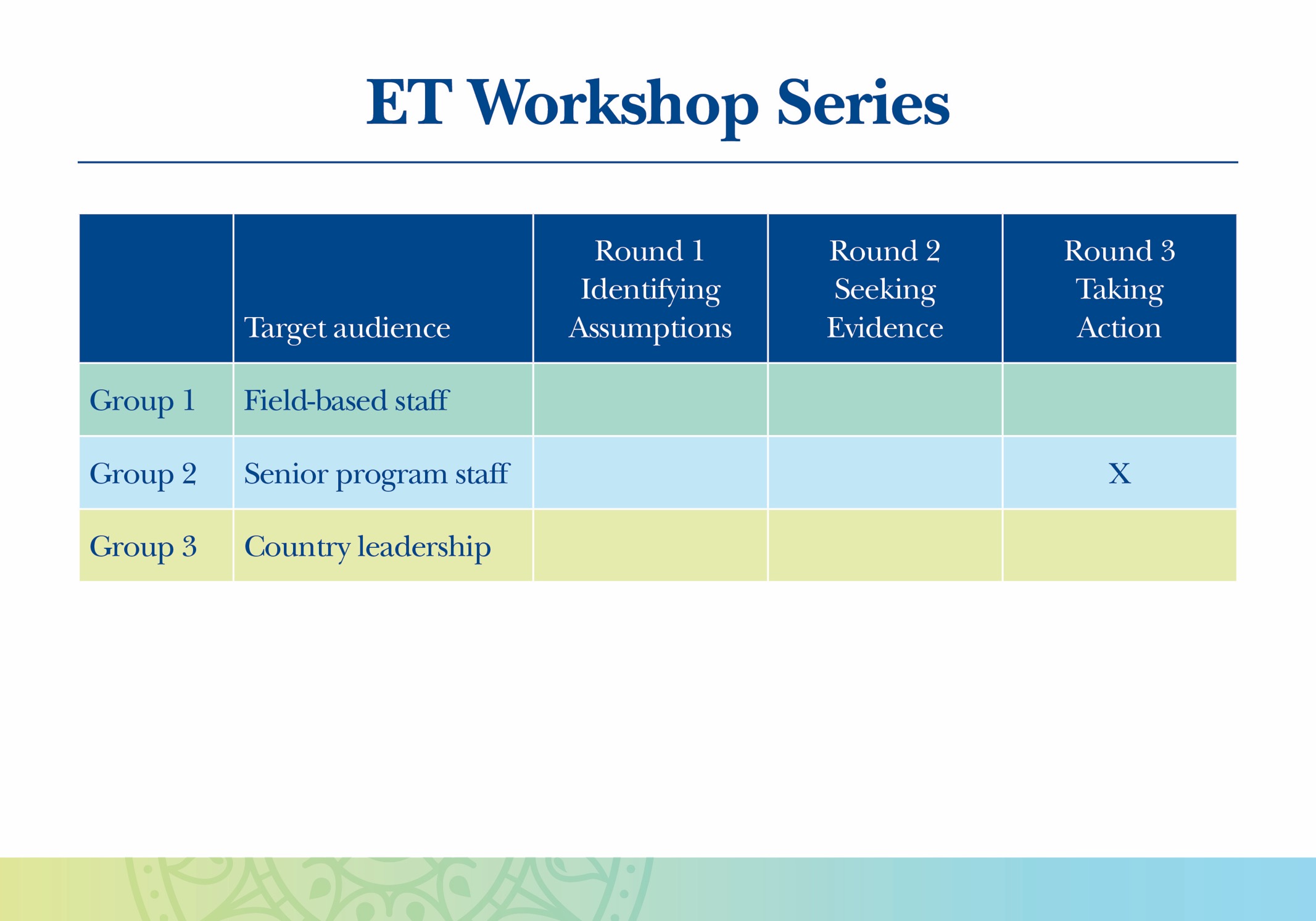 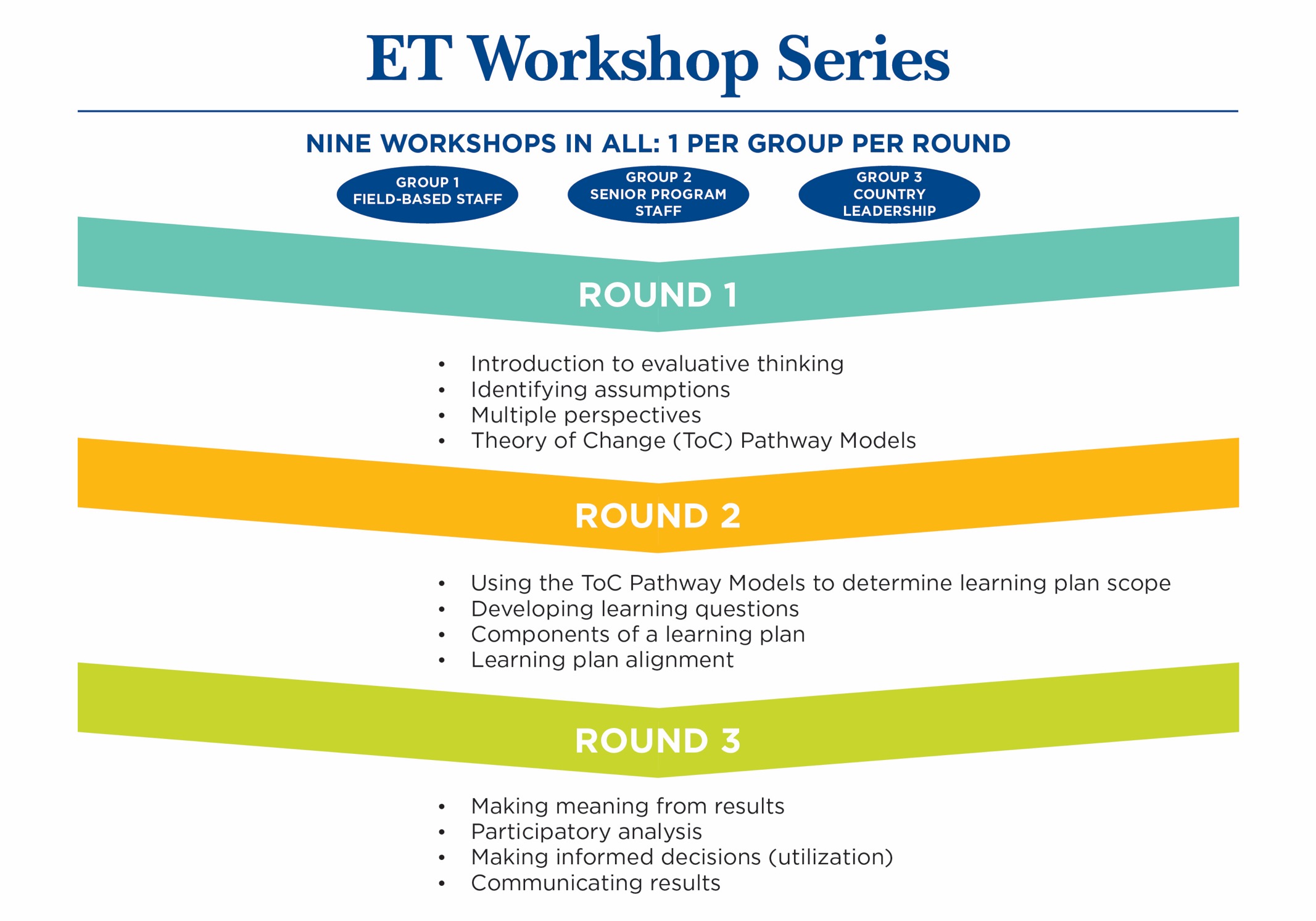 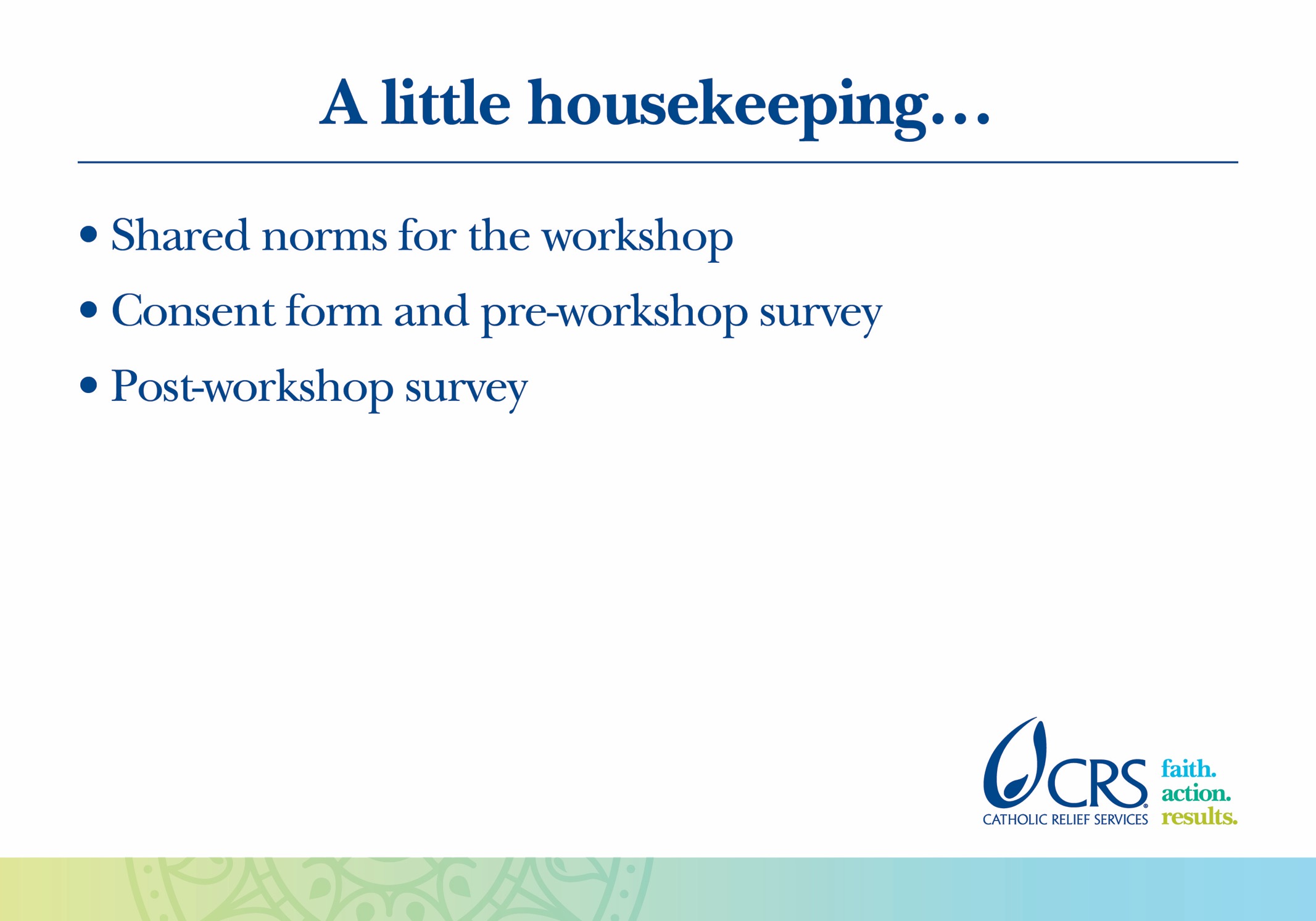 [Speaker Notes: Examples of “shared norms” are things like: turn mobile phones to silent, don’t talk when someone else is talking, etc.]
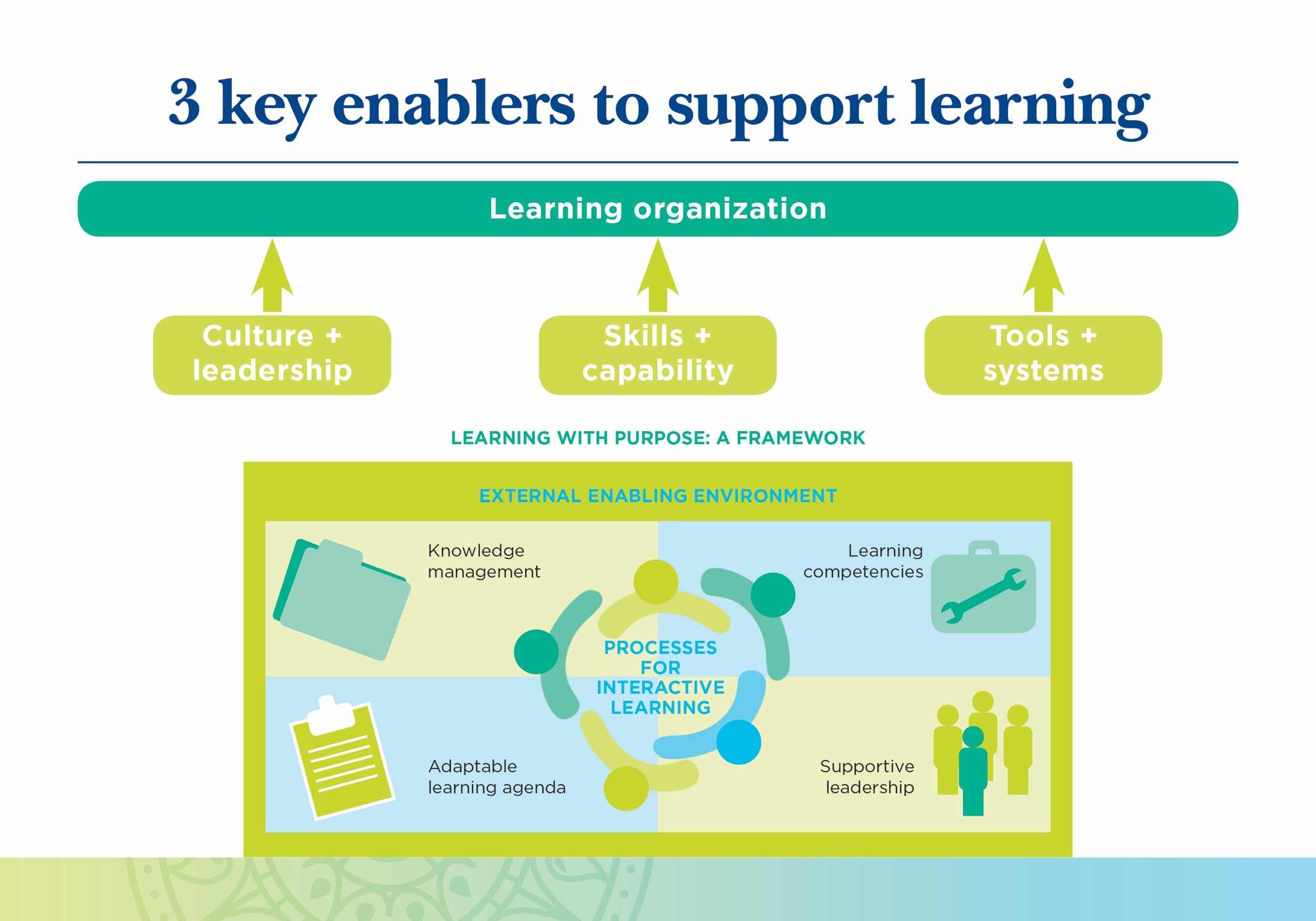 [Speaker Notes: As with many other international NGOs, CRS is searching for ways to become more nimble, adaptive and responsive. We are looking to learning as a means to achieve this ambition. 

Yet too often we hear that colleagues are stuck on trying to operationalize what it means to engage in and support intentional learning in CRS.

This slide captures what was originally written in the 2015 CRS position paper entitled ‘Learning with Purpose’. The slide summarizes the learning framework under three ‘enabling’ headings: culture and leadership, skills and capability, and tools and systems; each heading is equally important.]
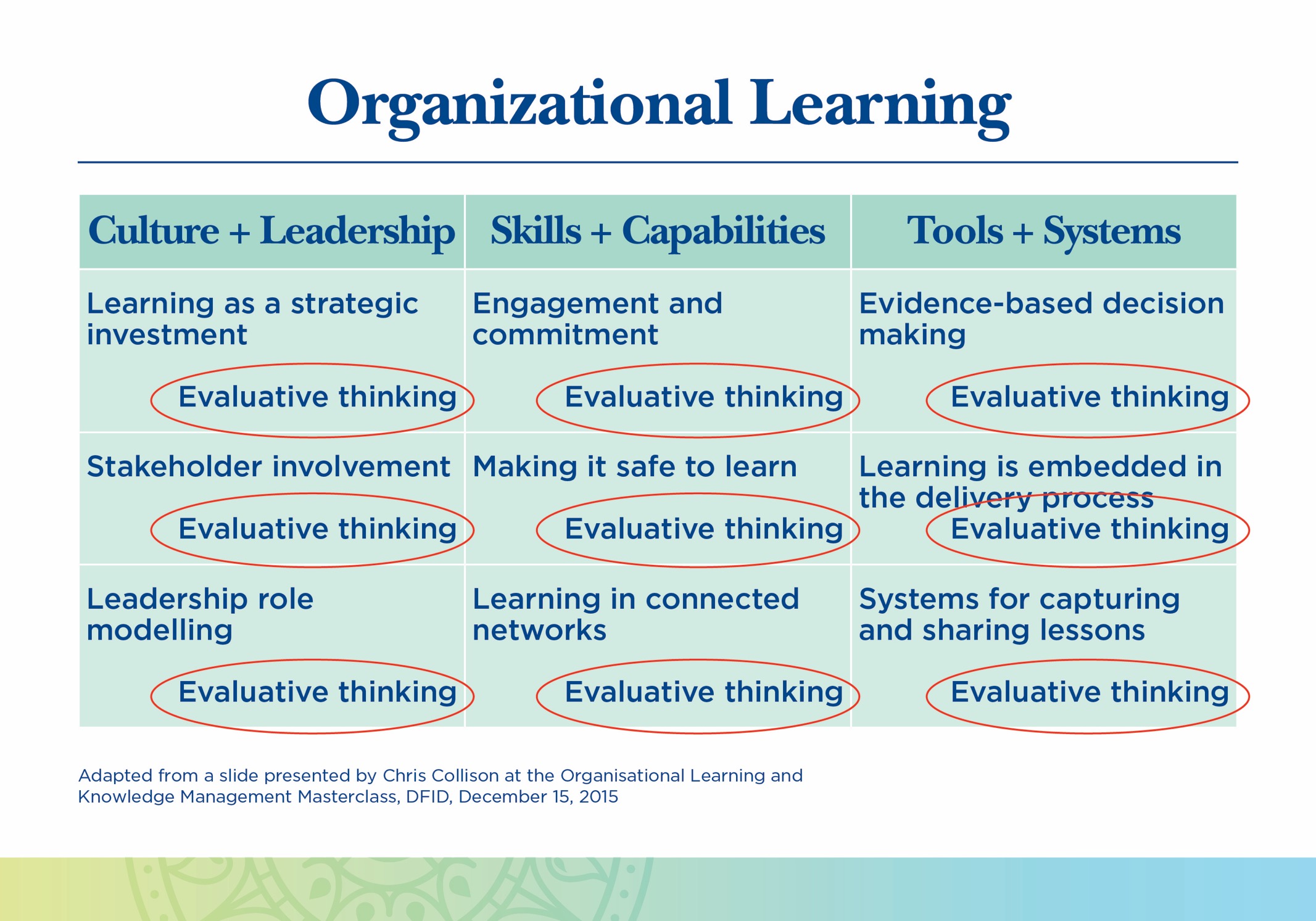 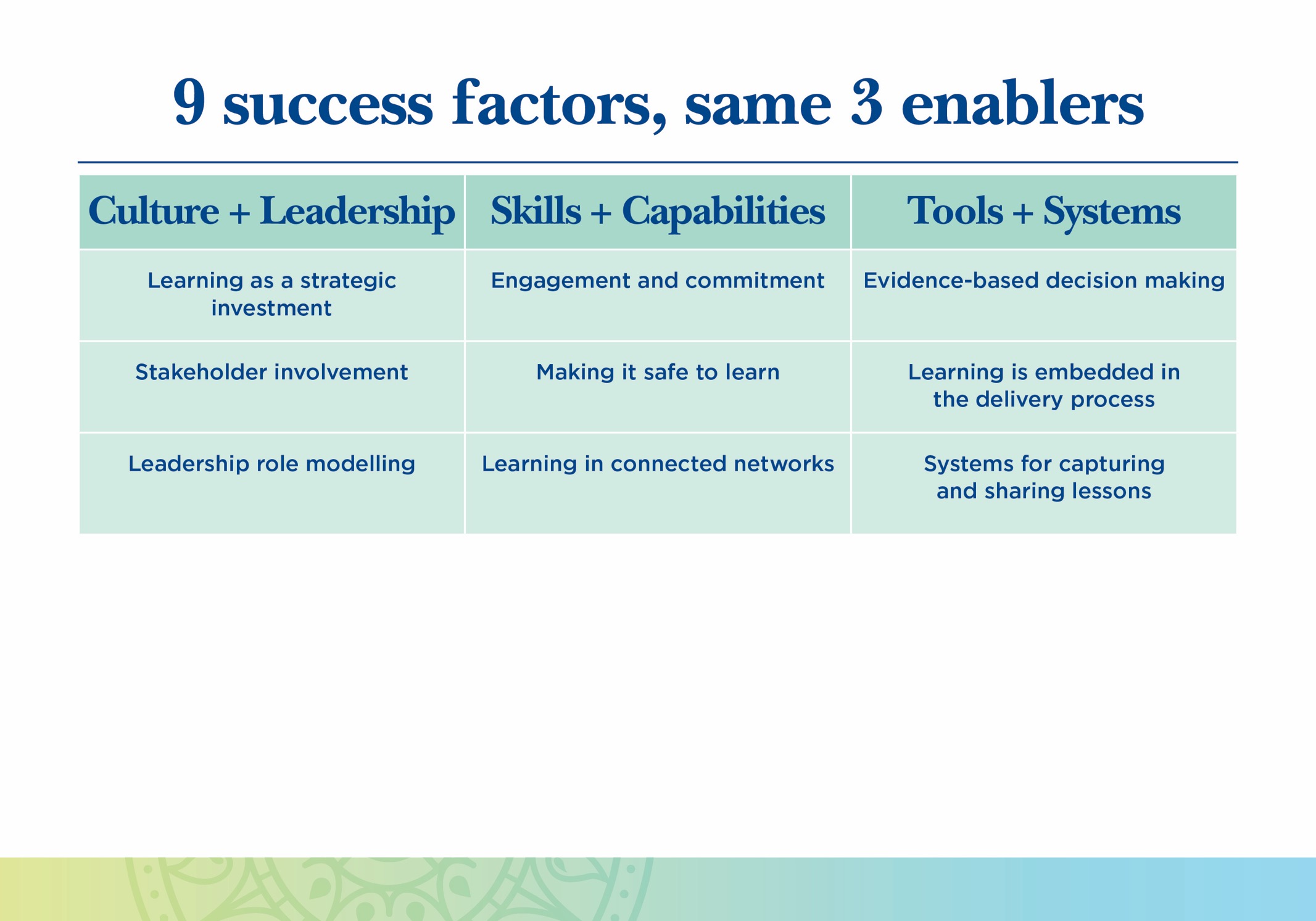 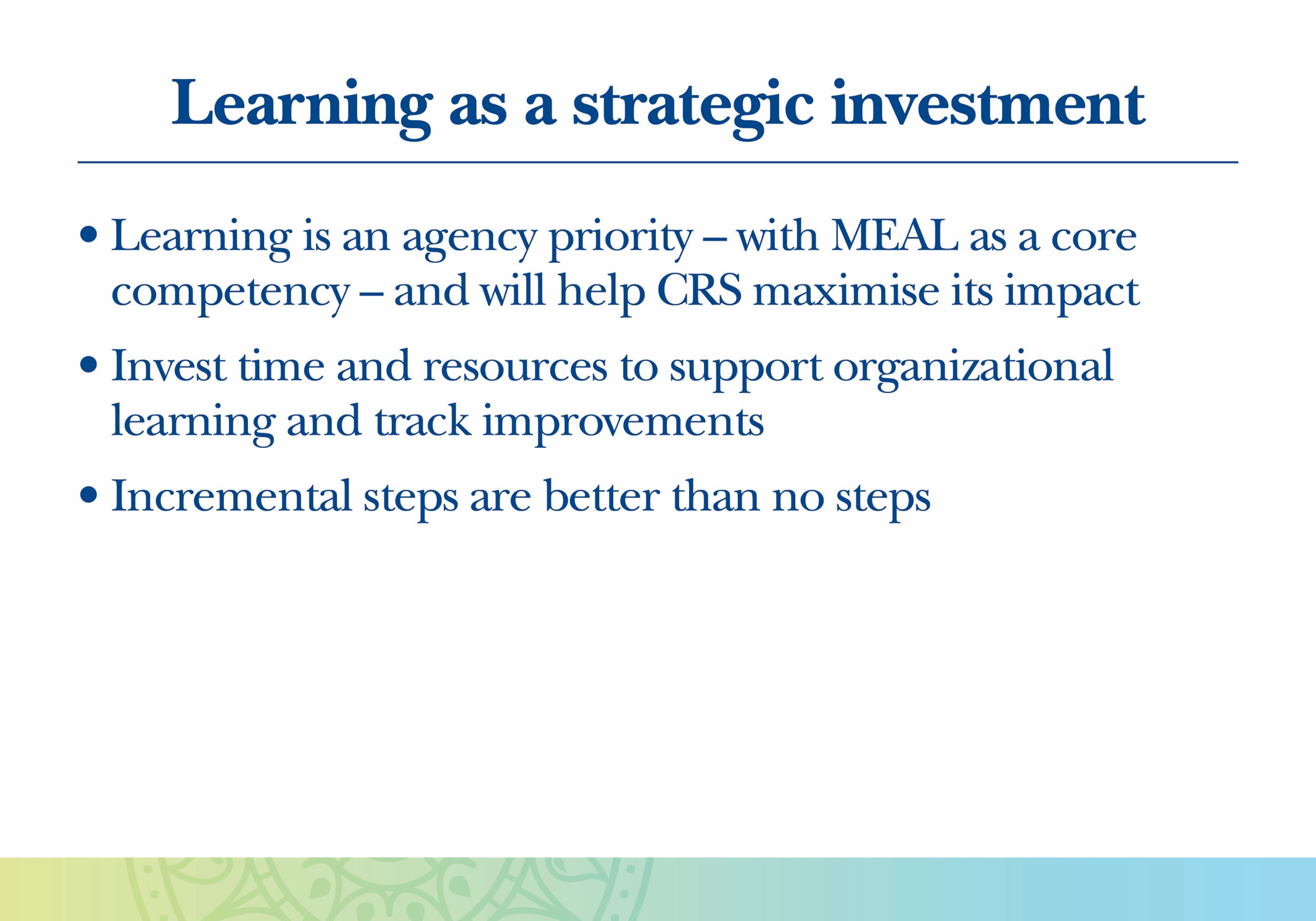 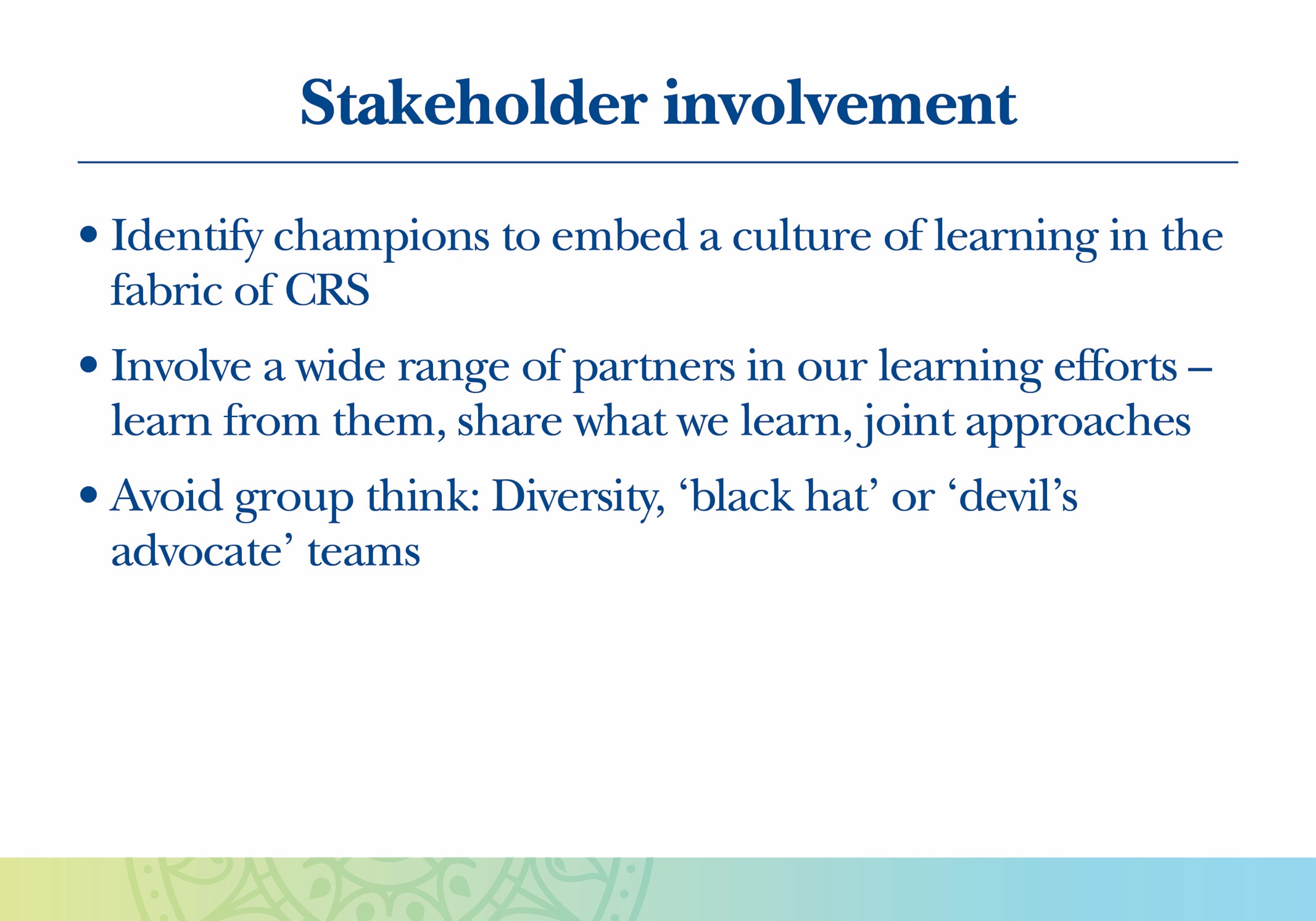 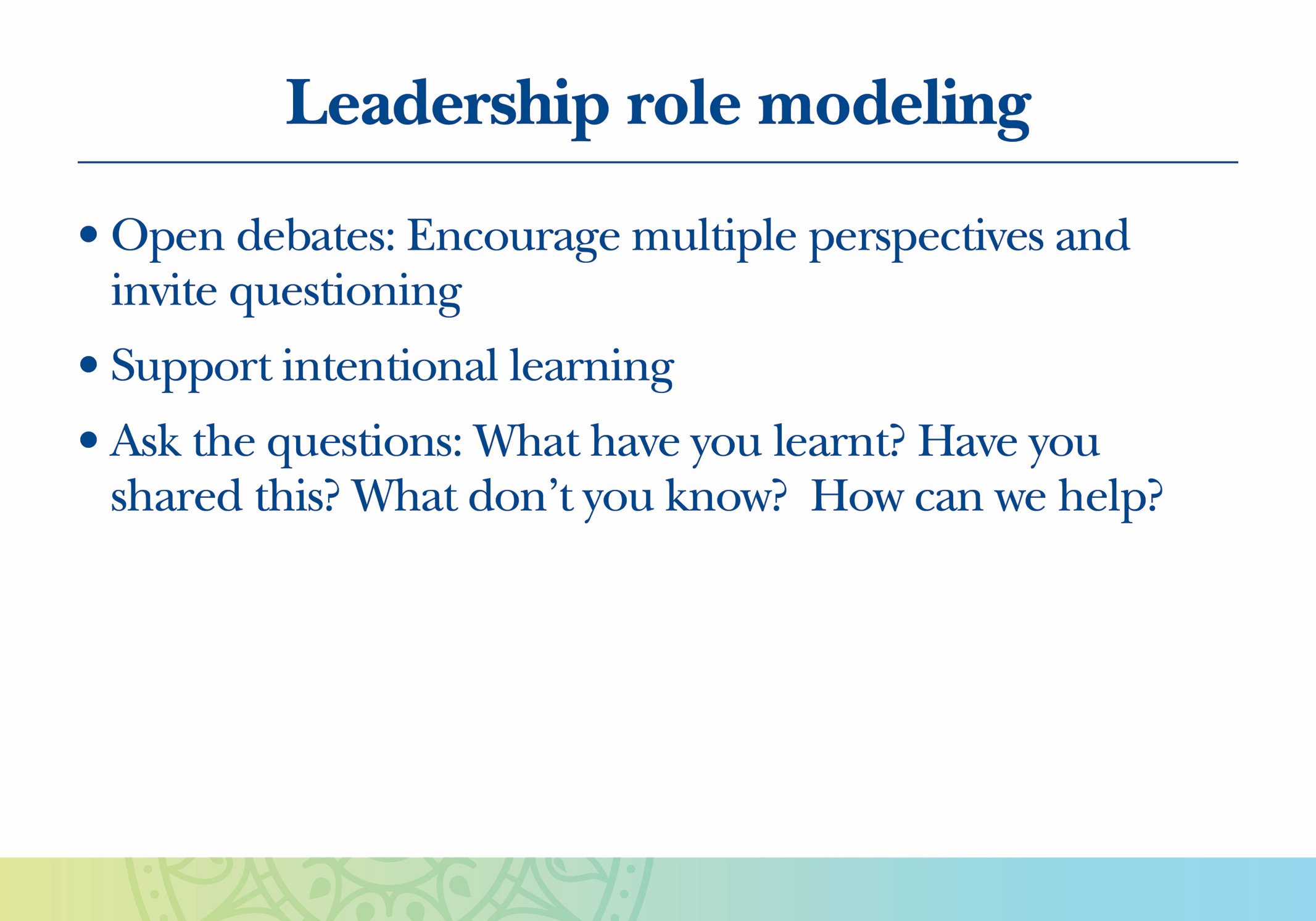 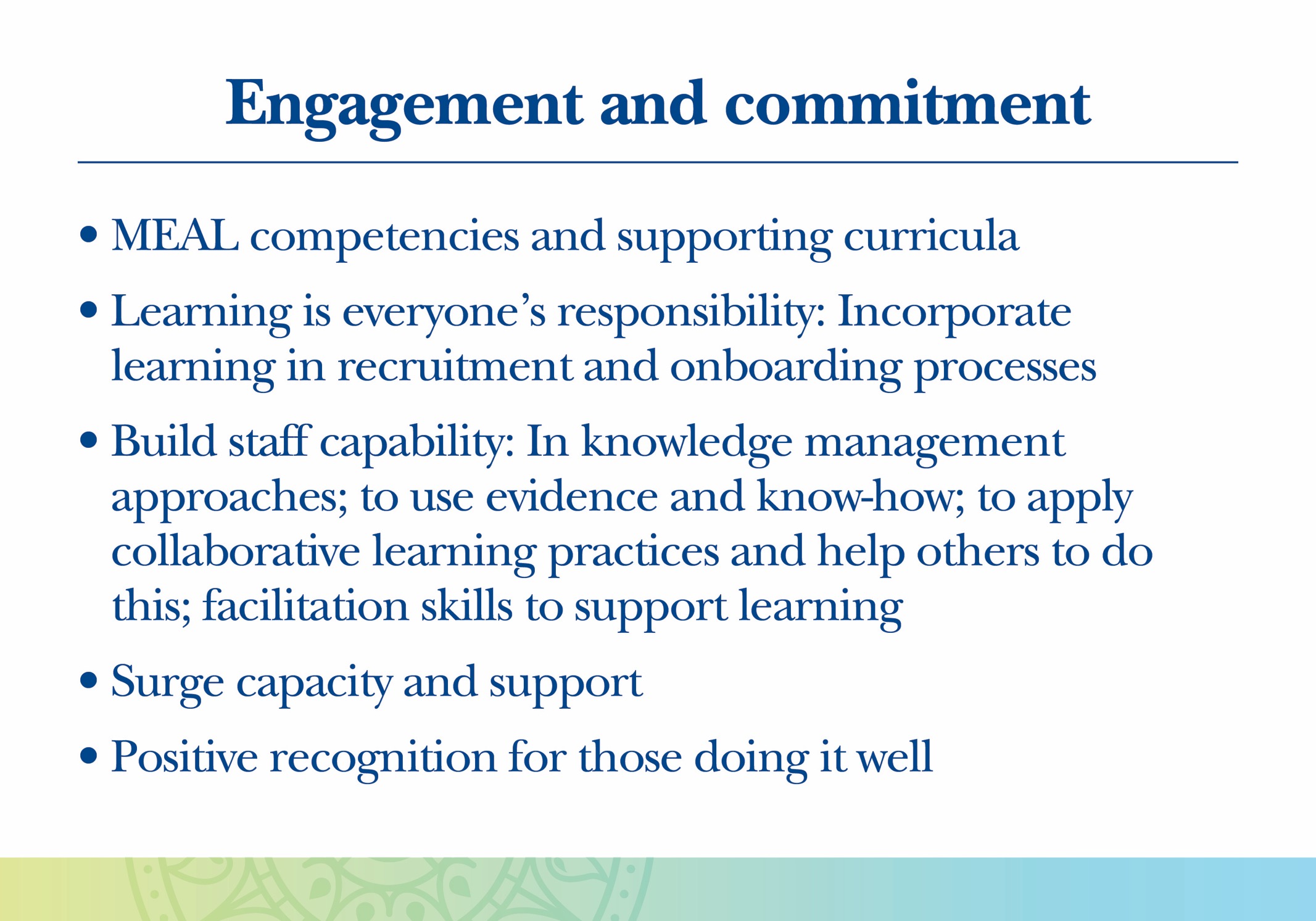 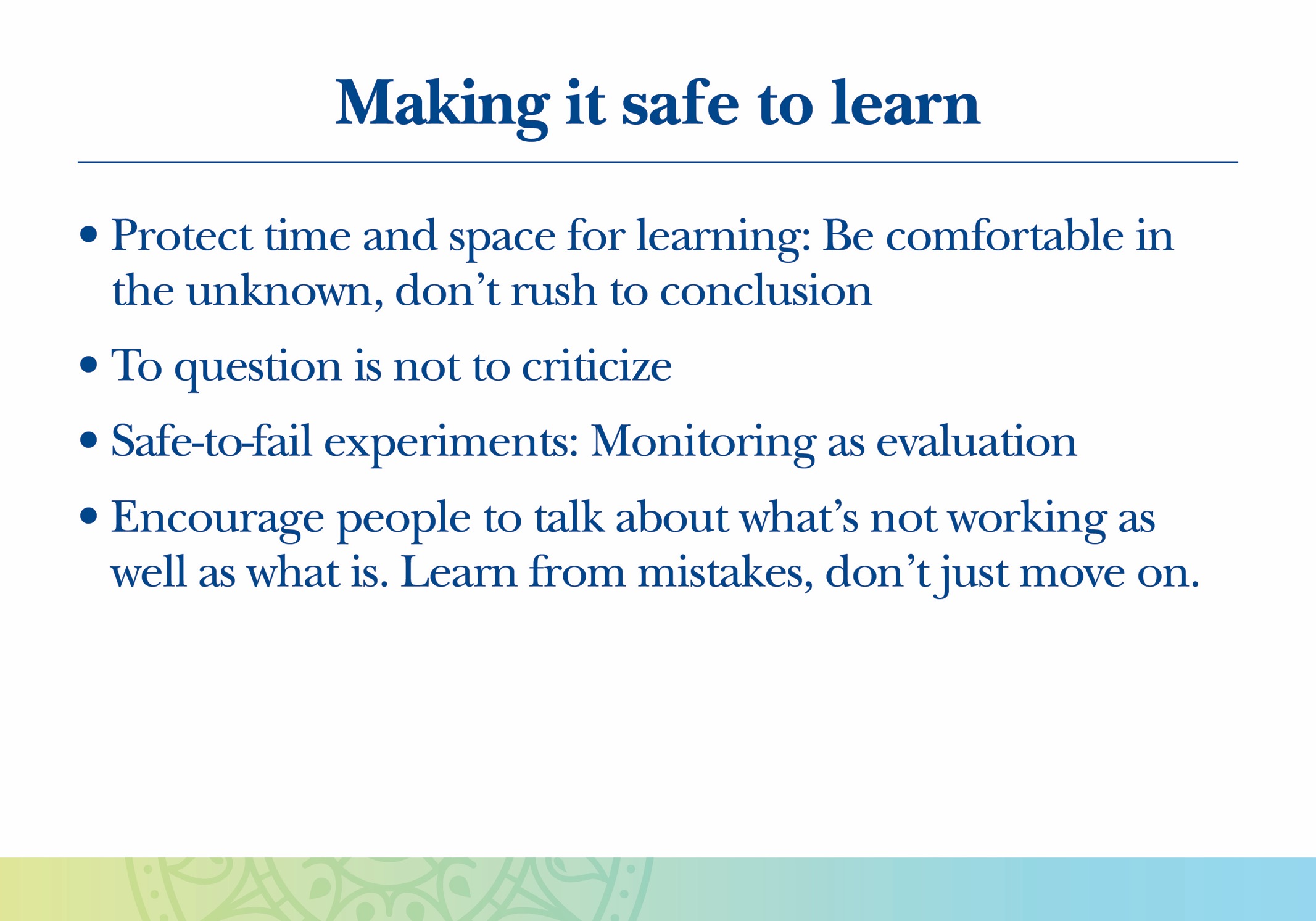 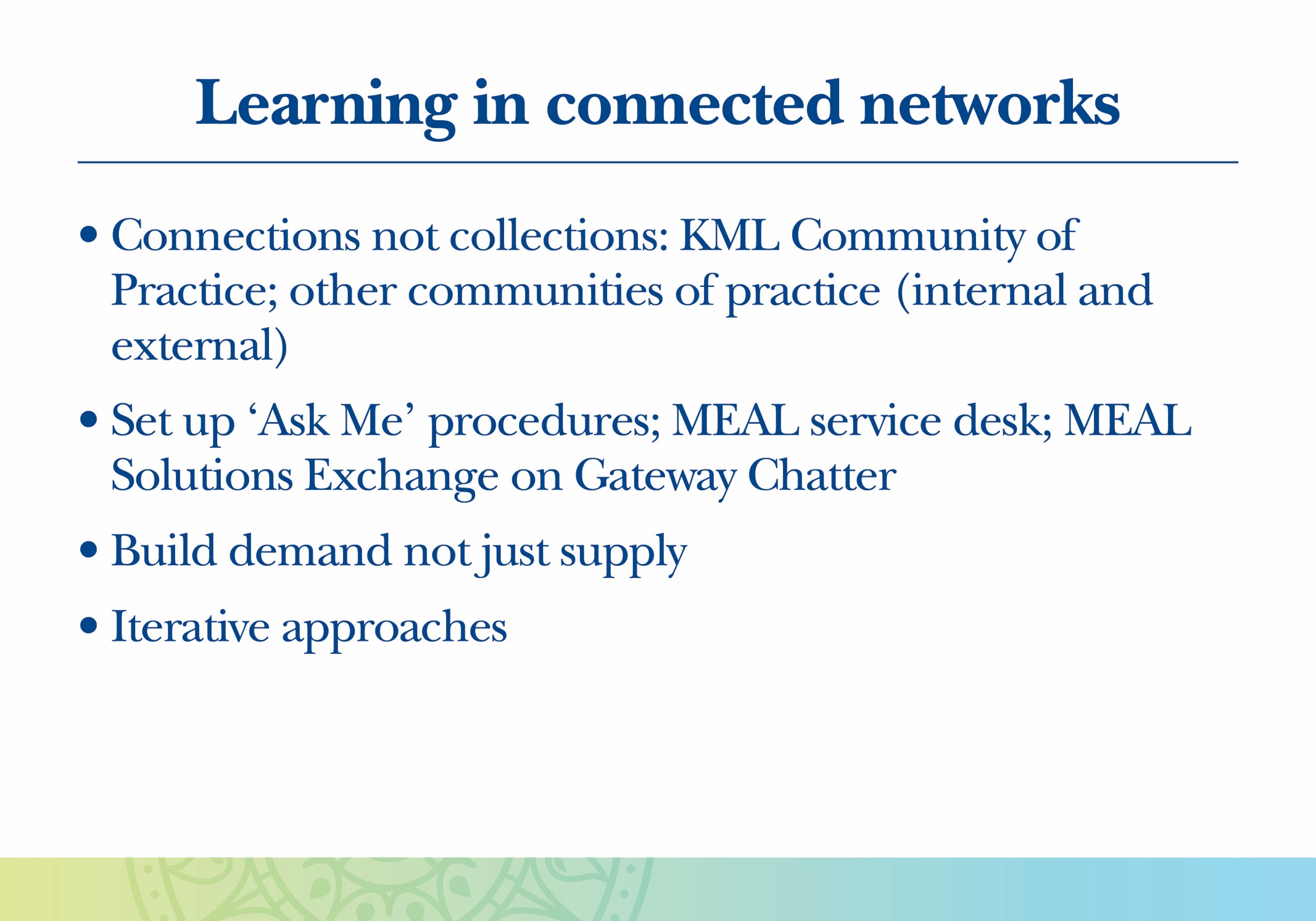 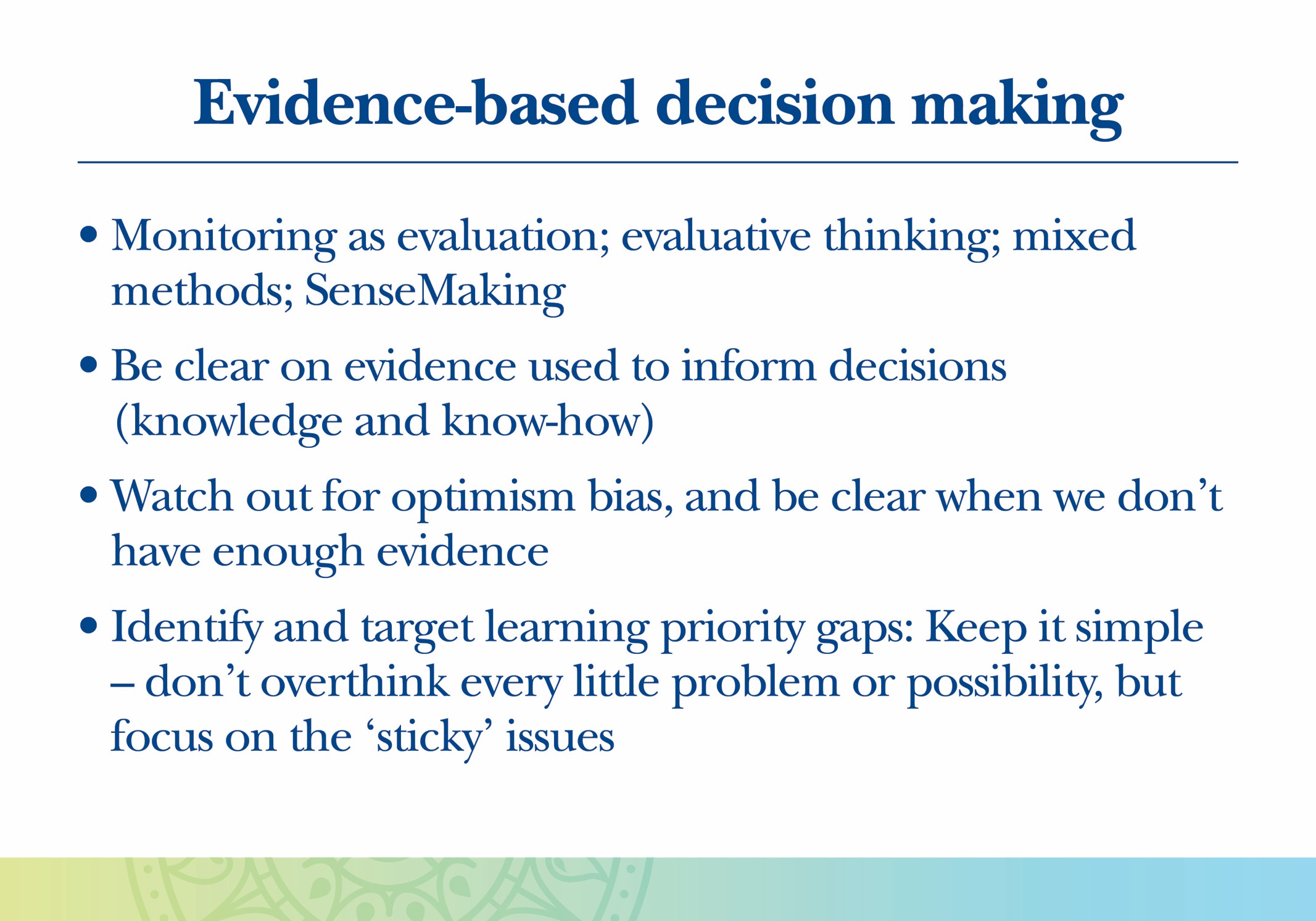 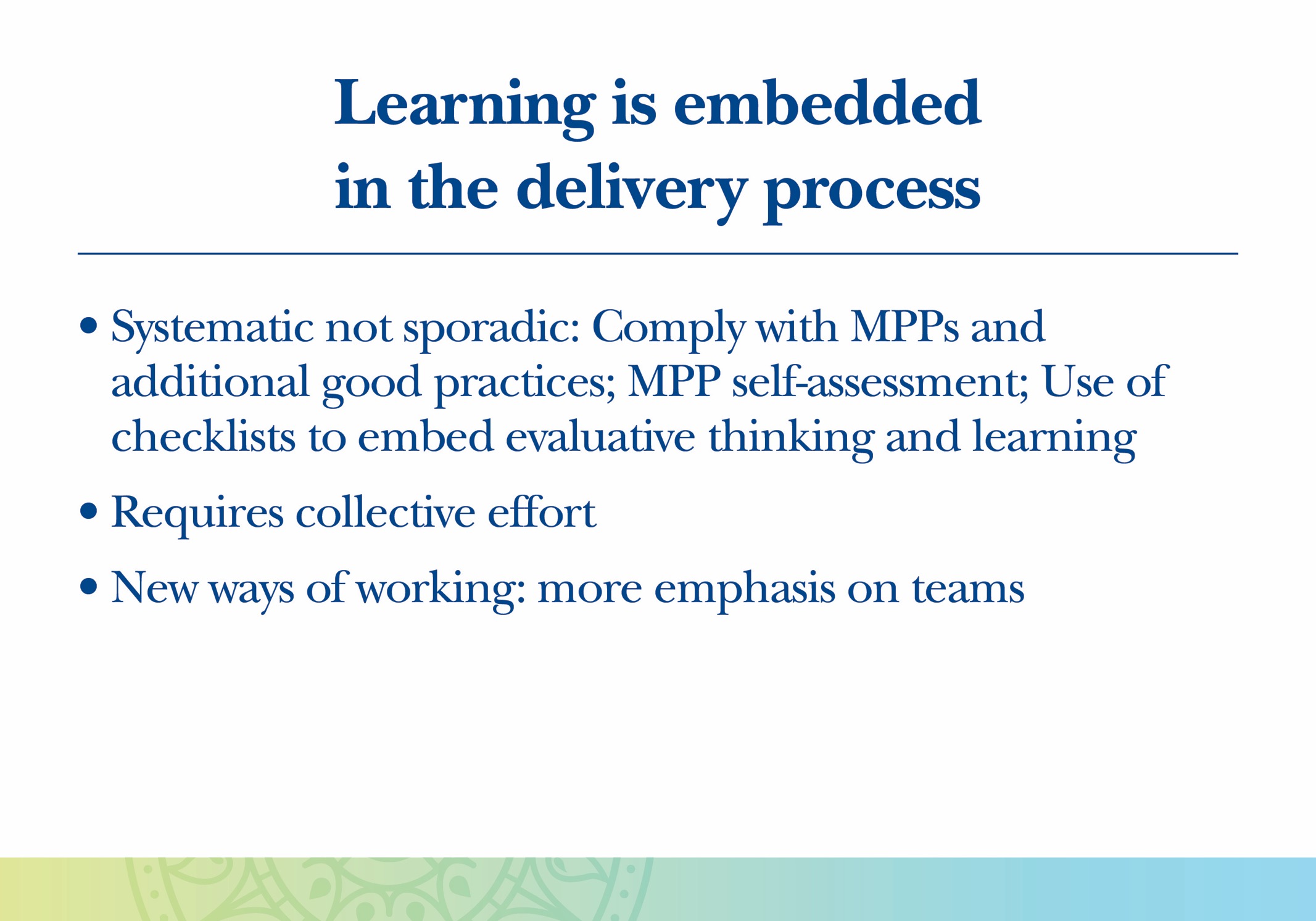 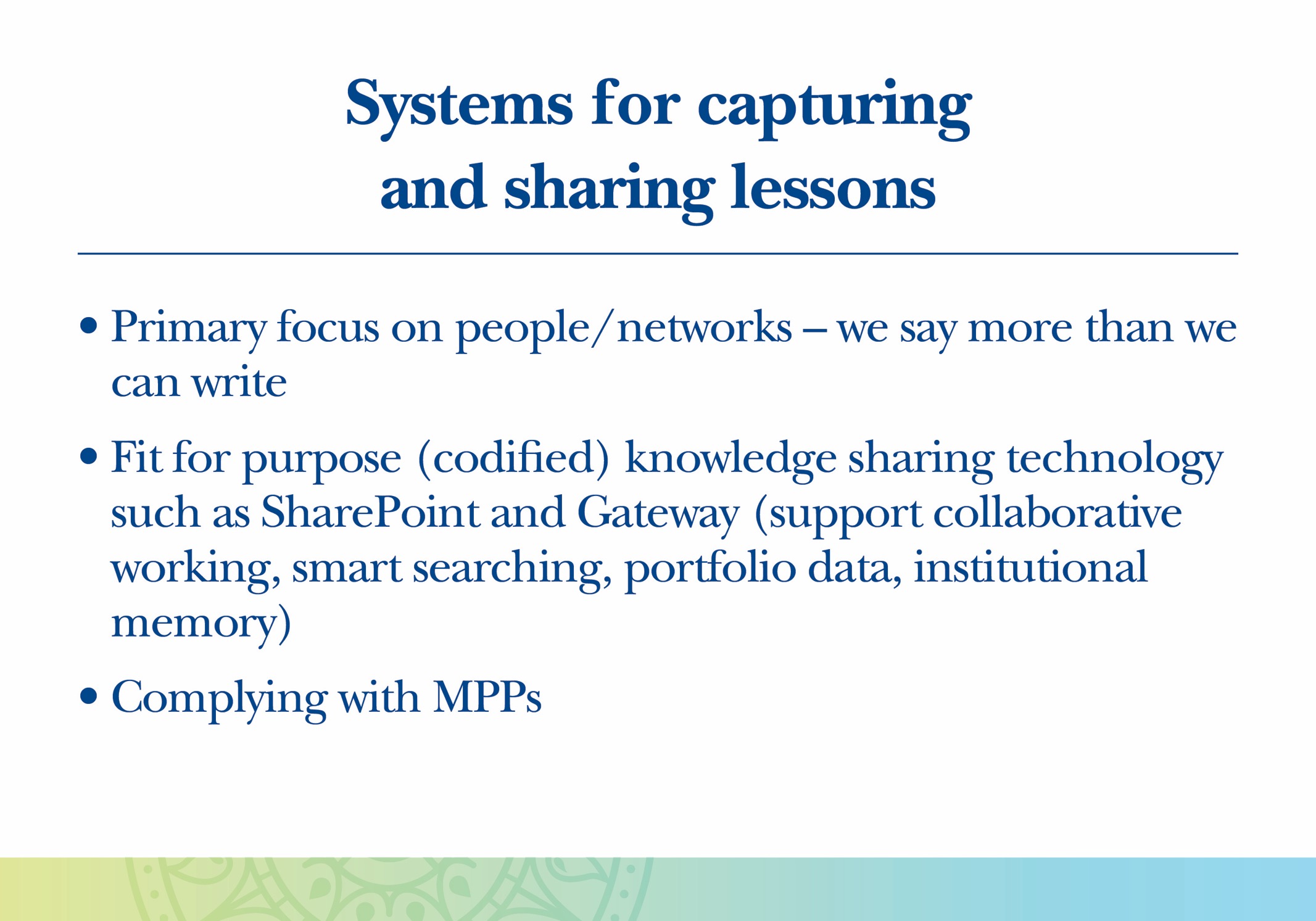 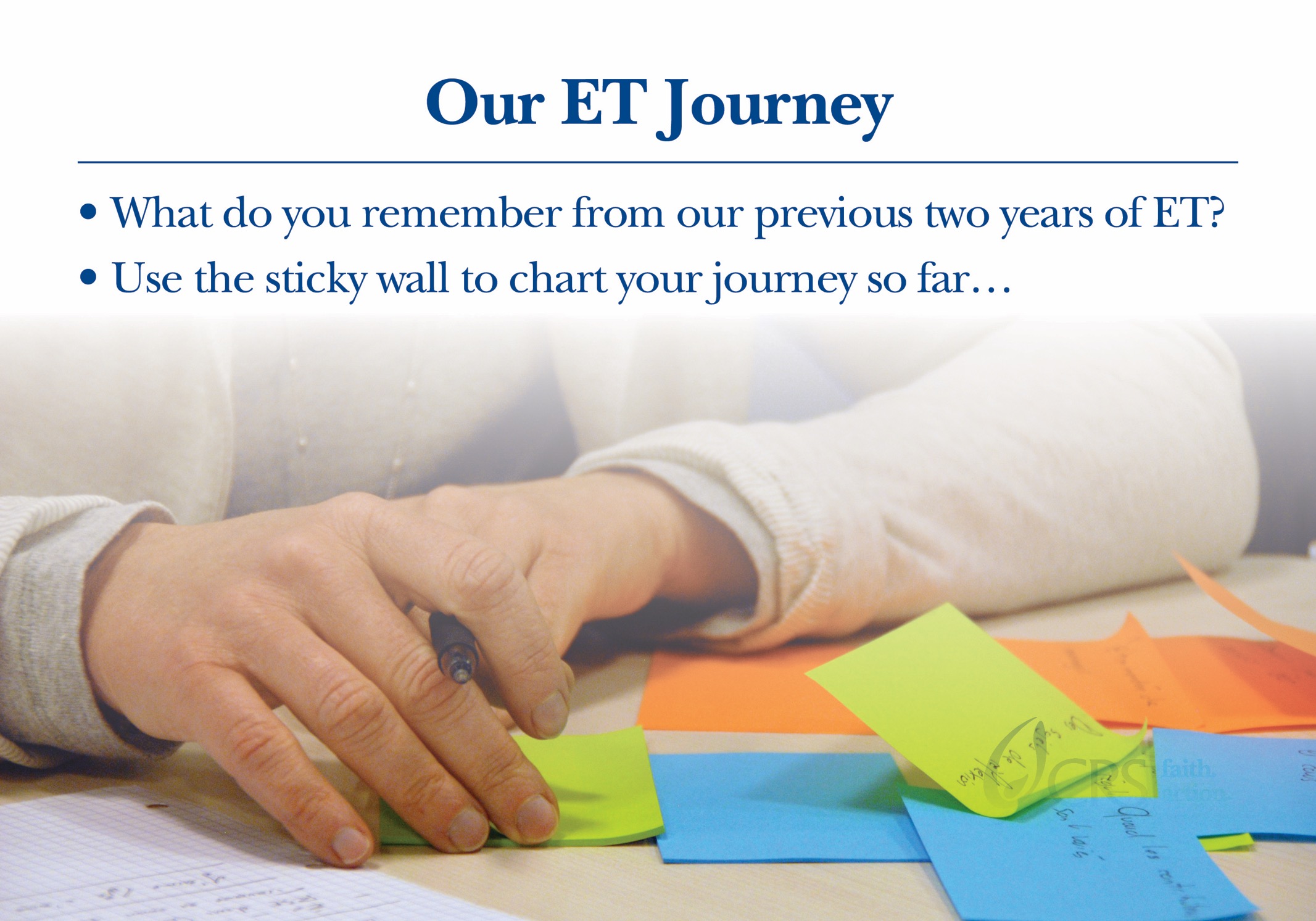 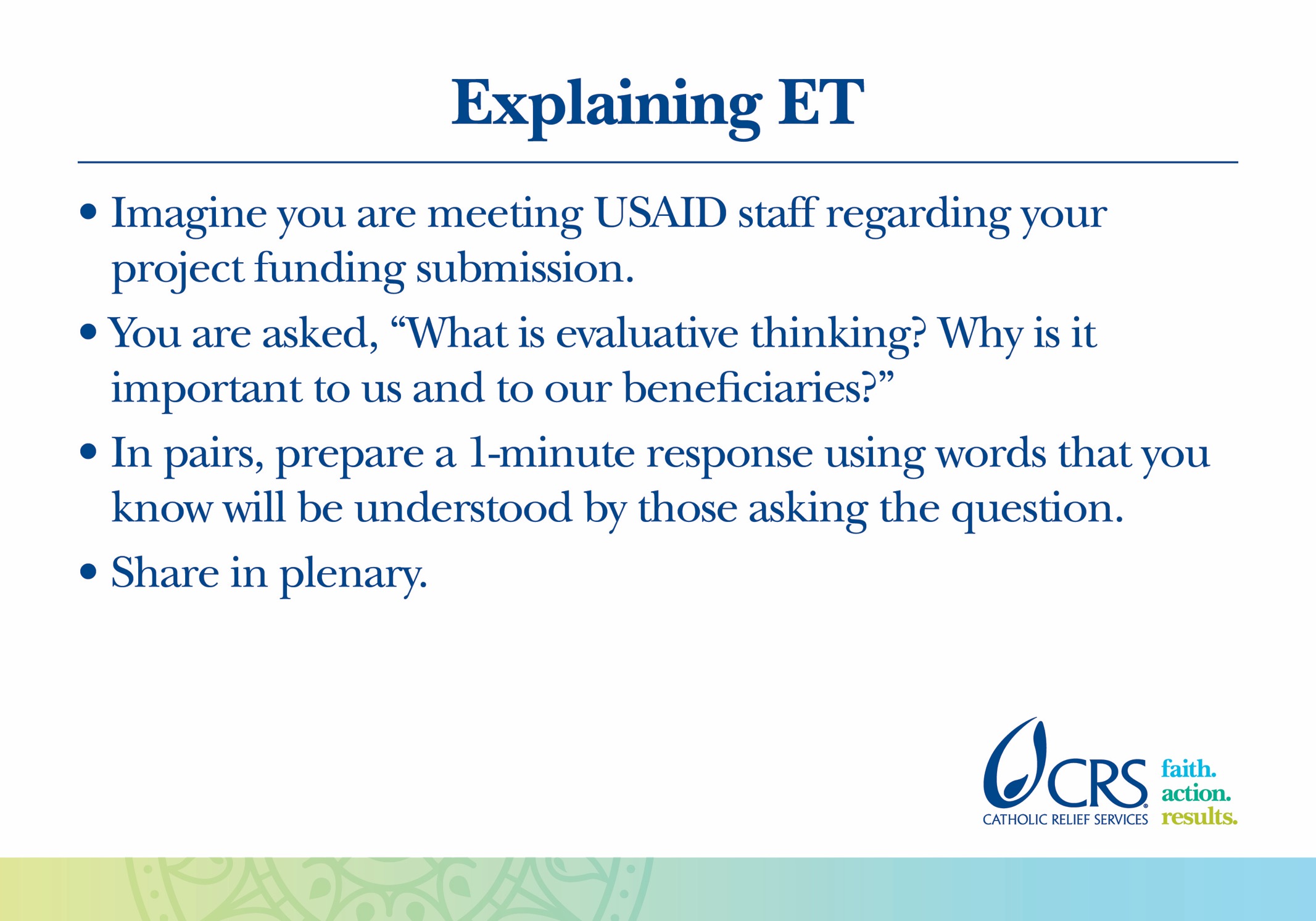 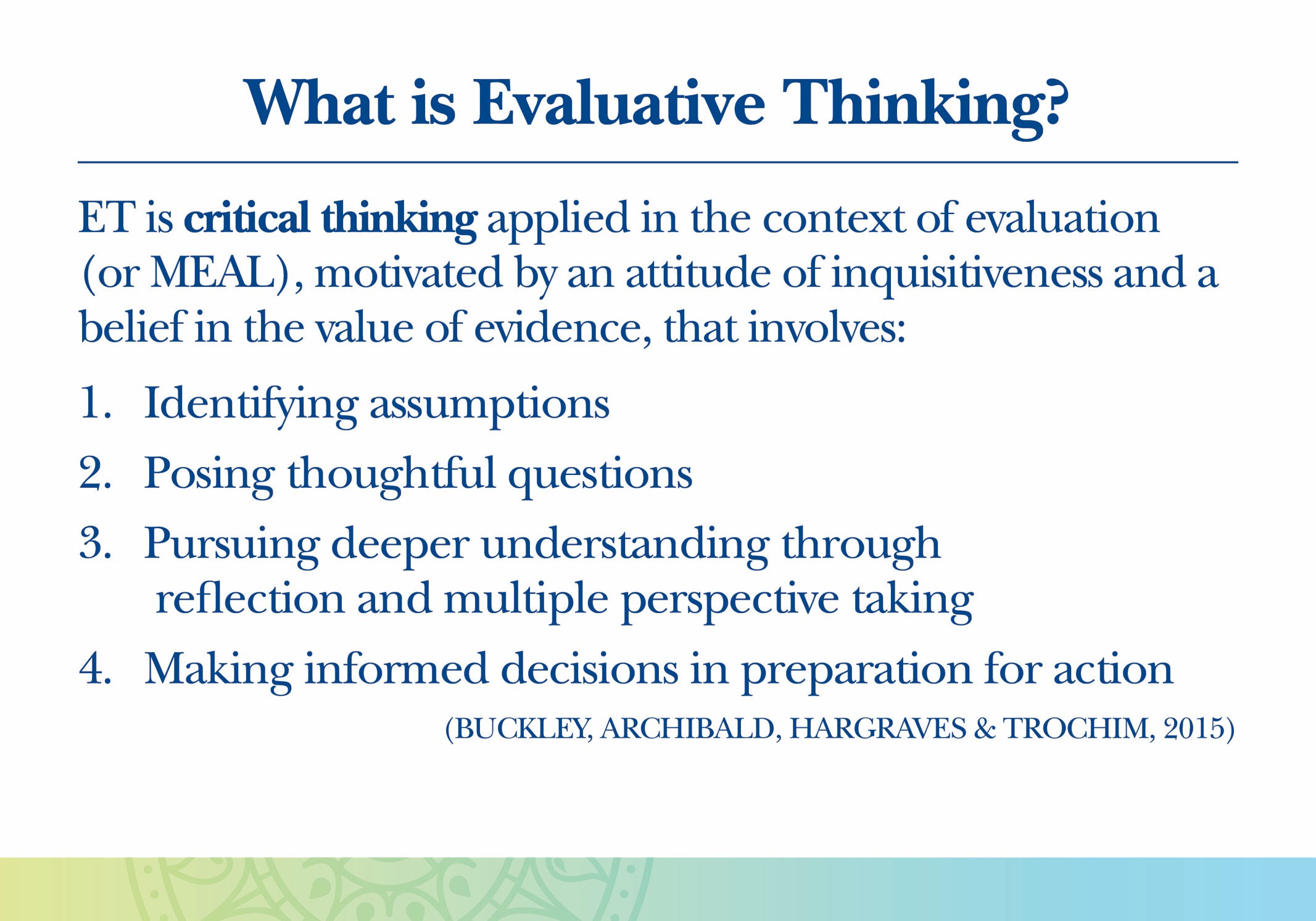 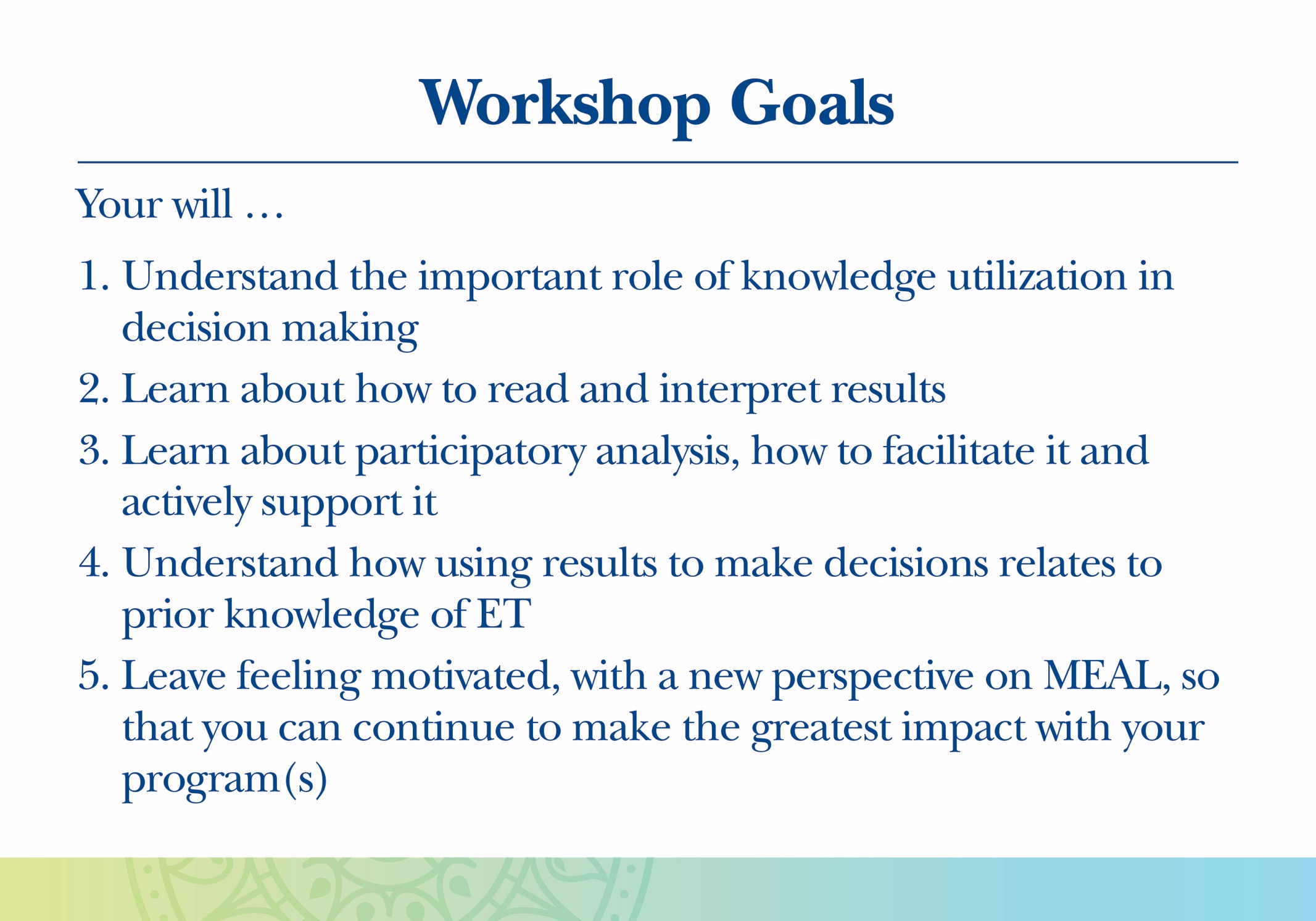 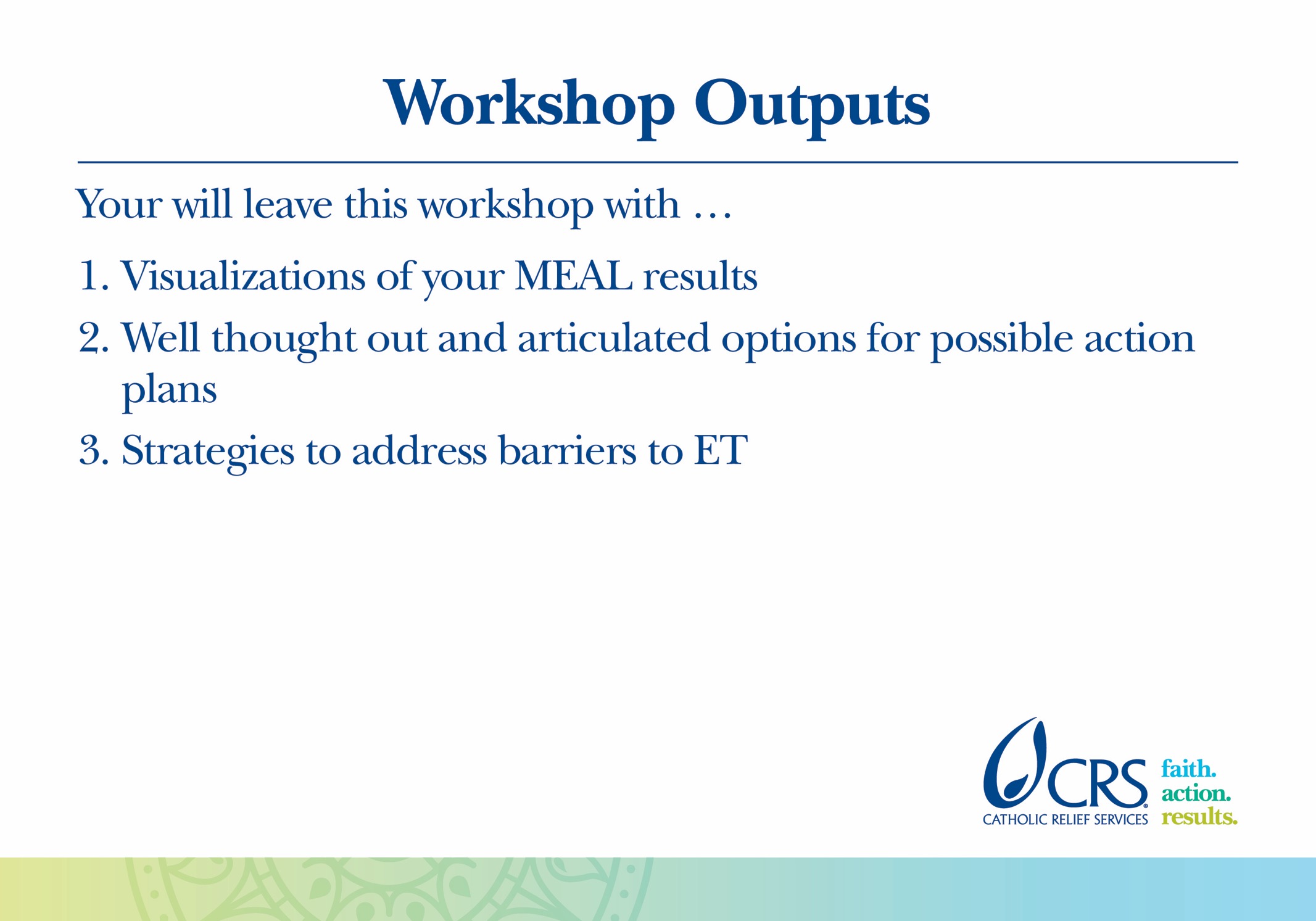 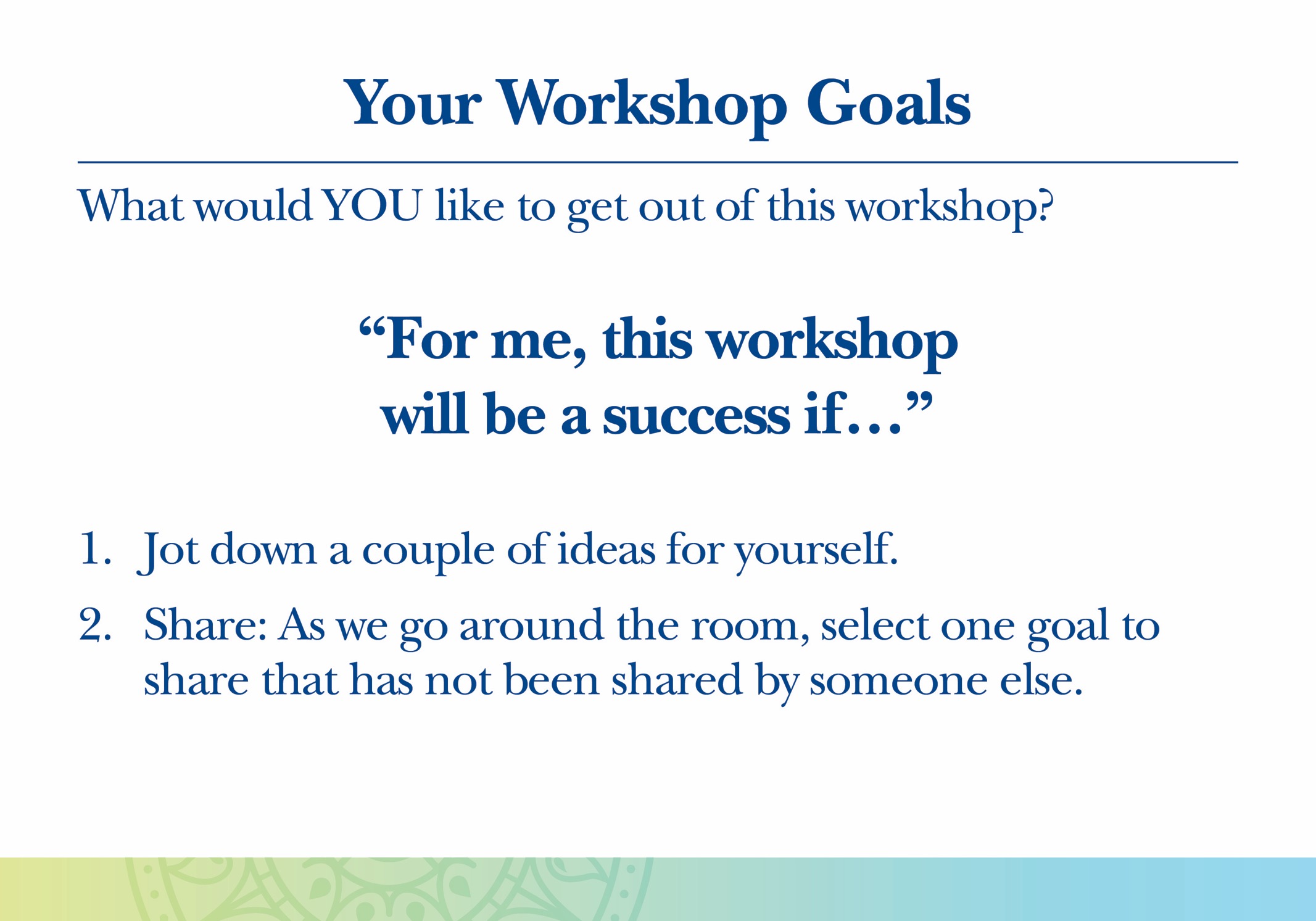 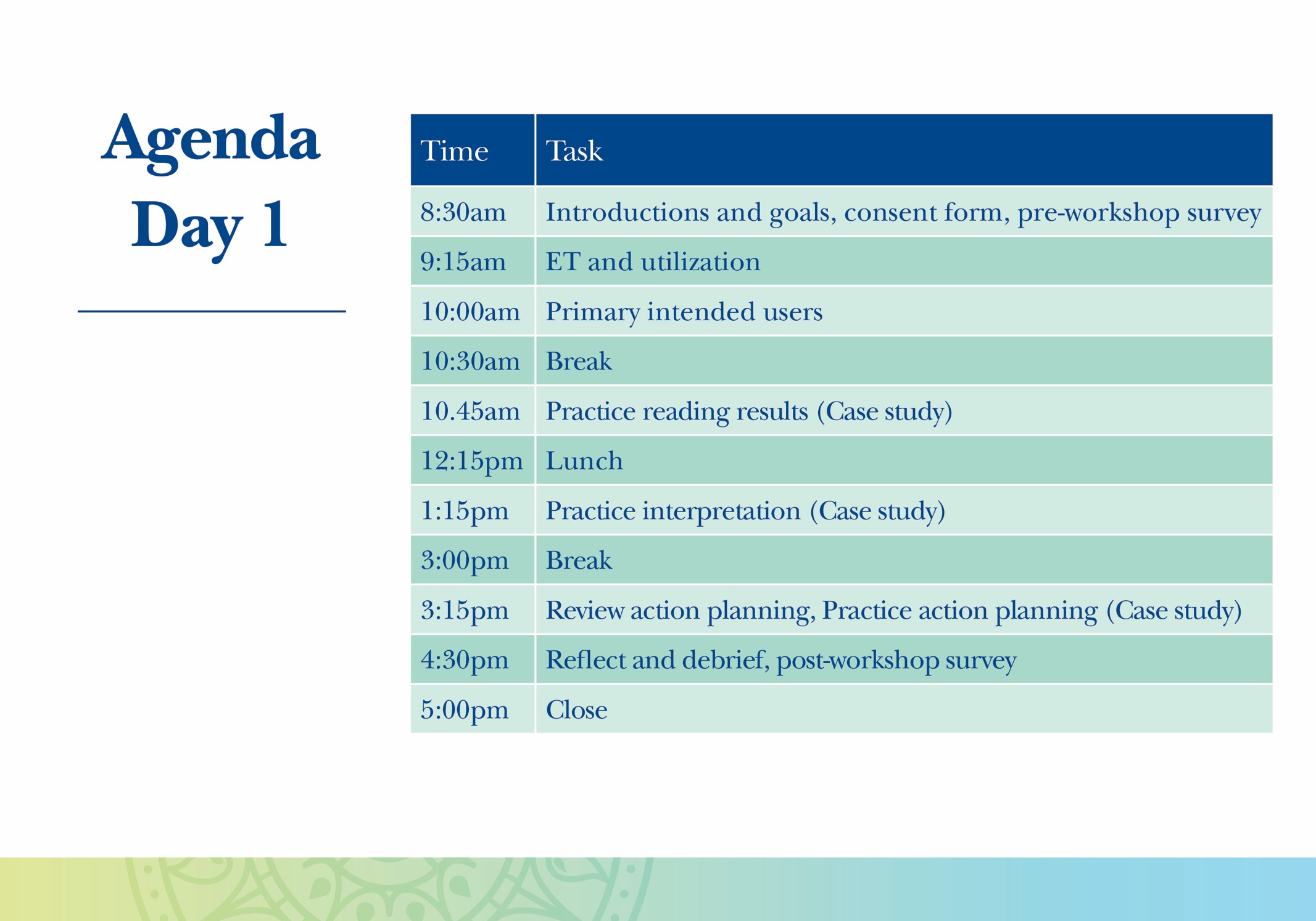 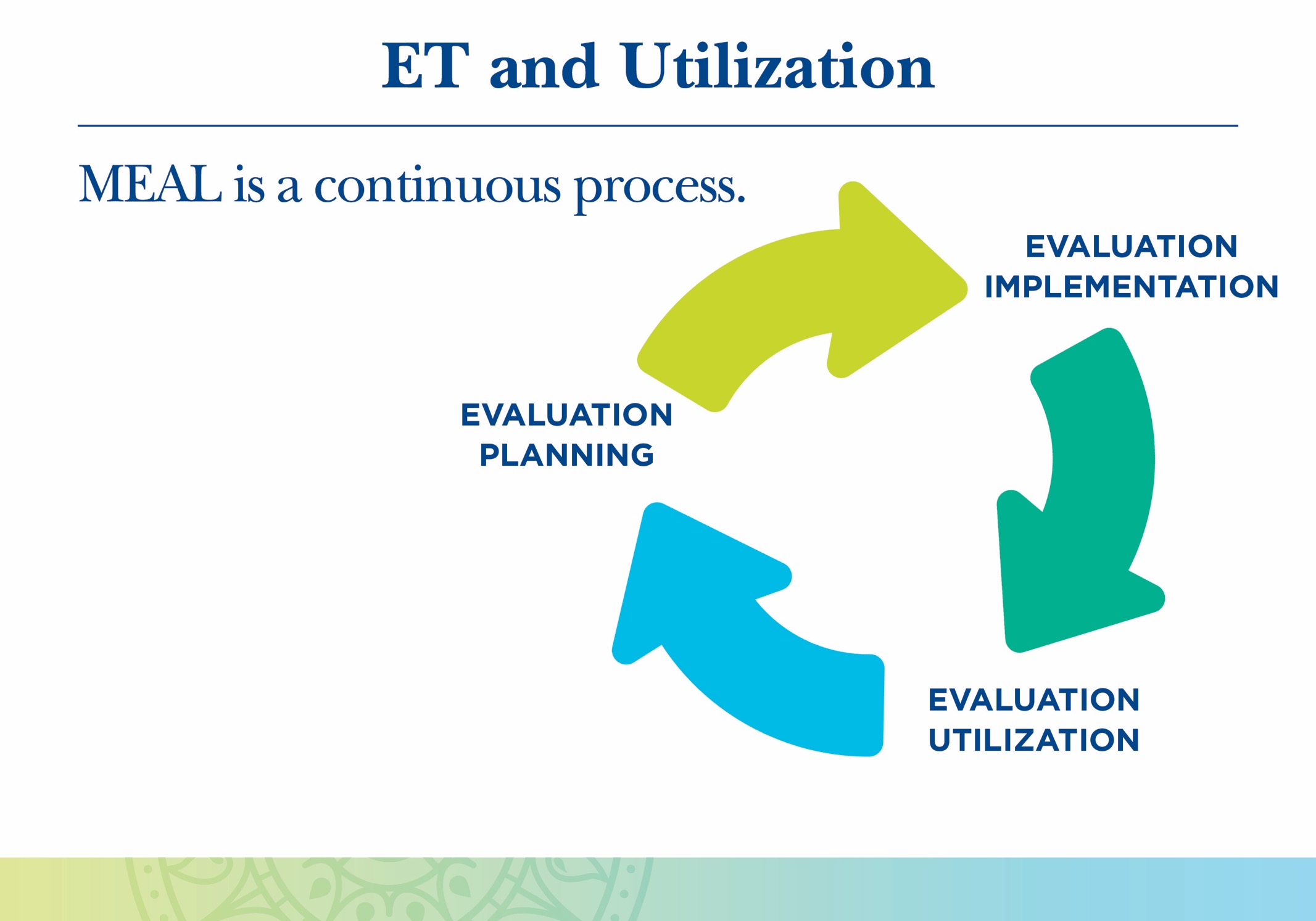 [Speaker Notes: Learning is a continuing process. Even if an inquiry or learning plan leads to an answer to a learning question, that answer will inevitably lead to a new question. In addition, programs (should) constantly evolve and respond to a changing context. Given this, there will always be new learning questions that will need to be answered.]
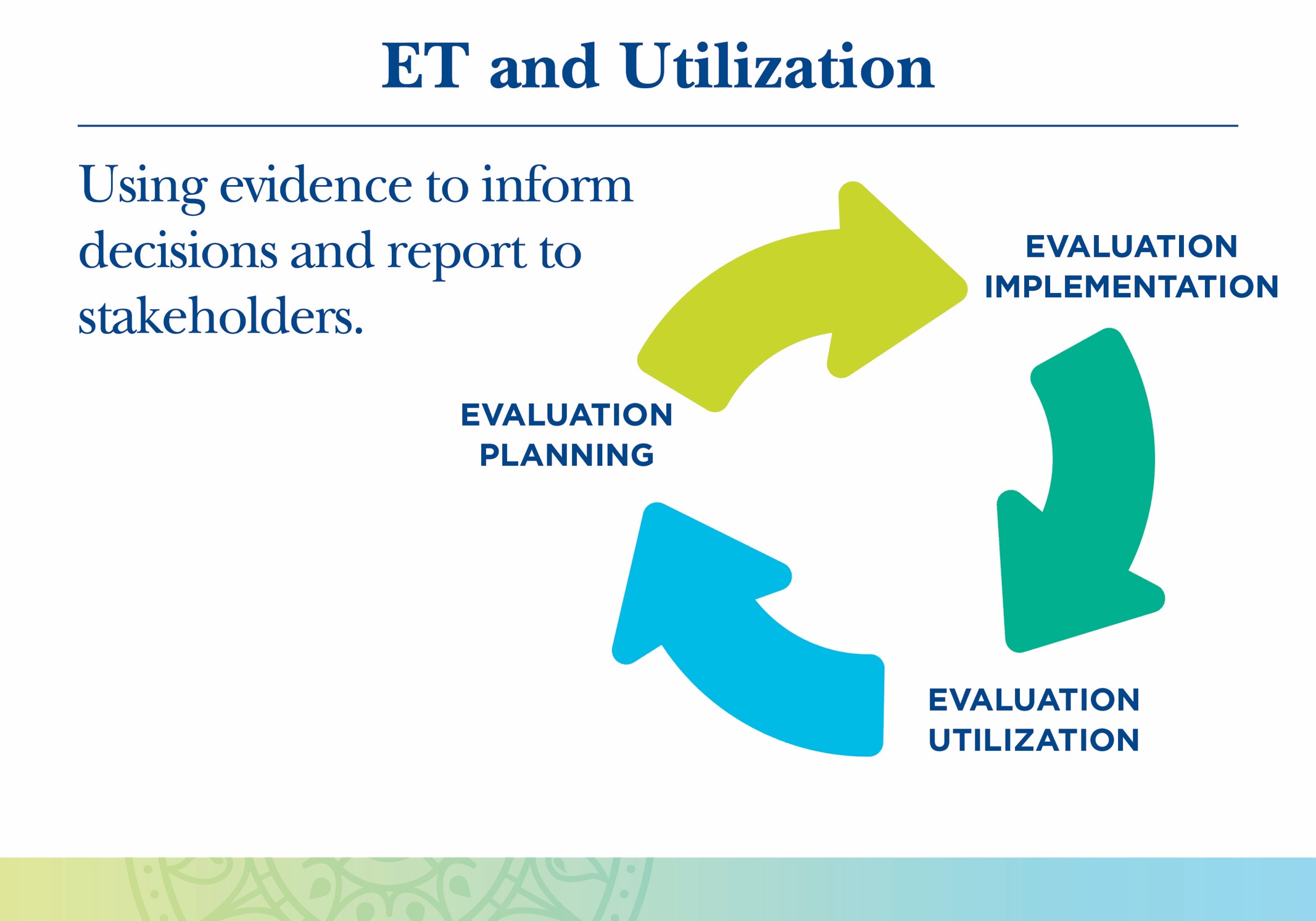 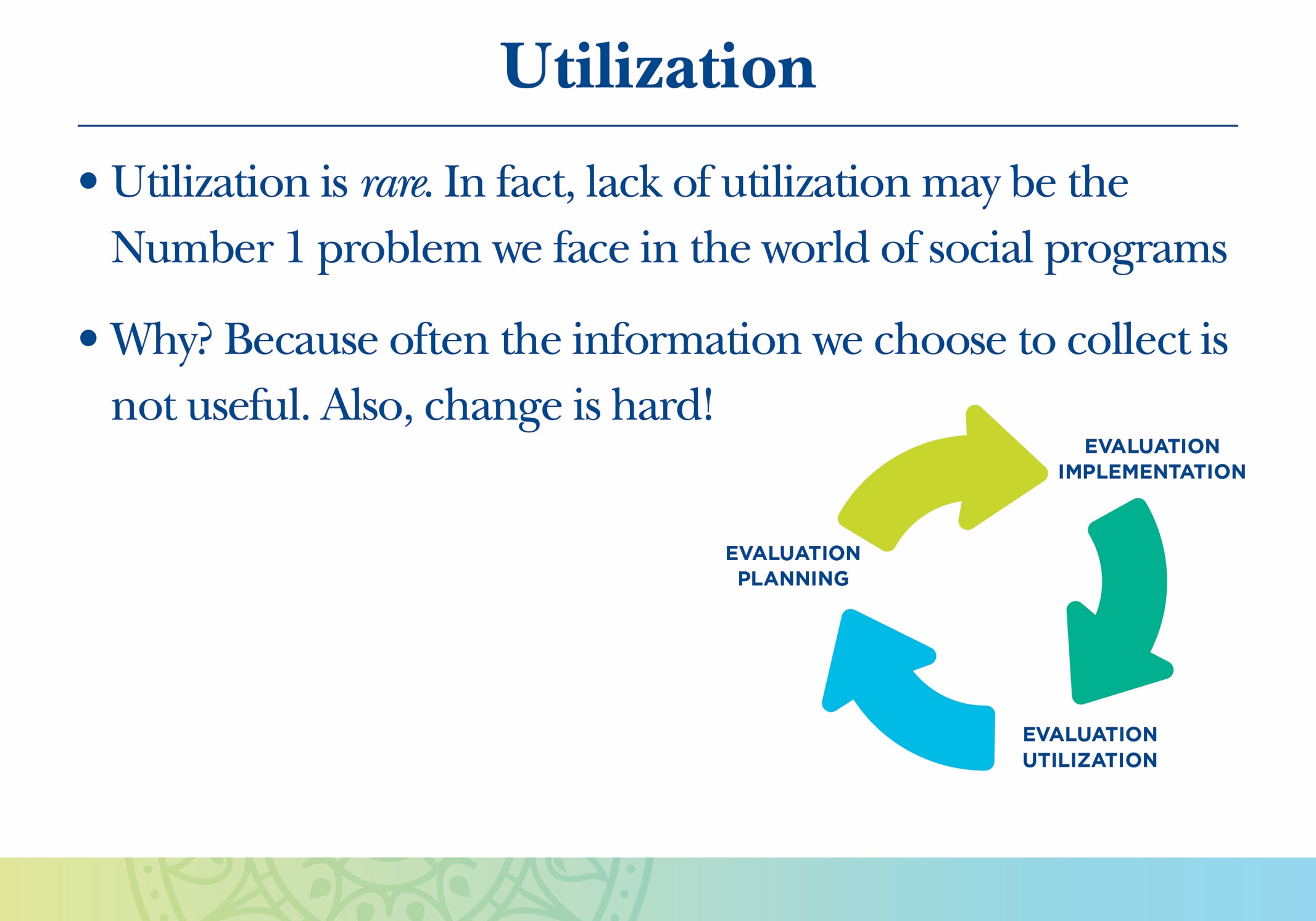 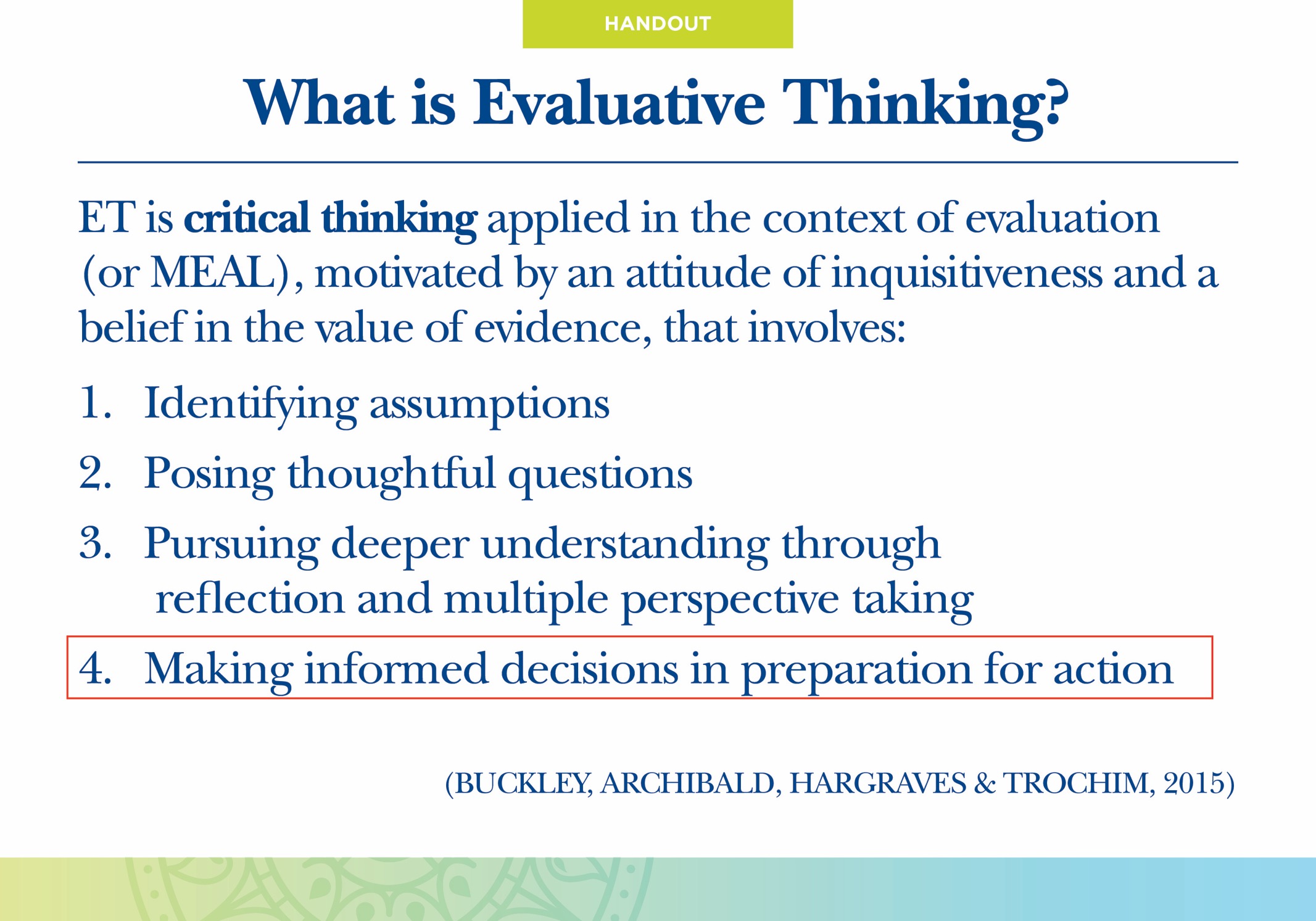 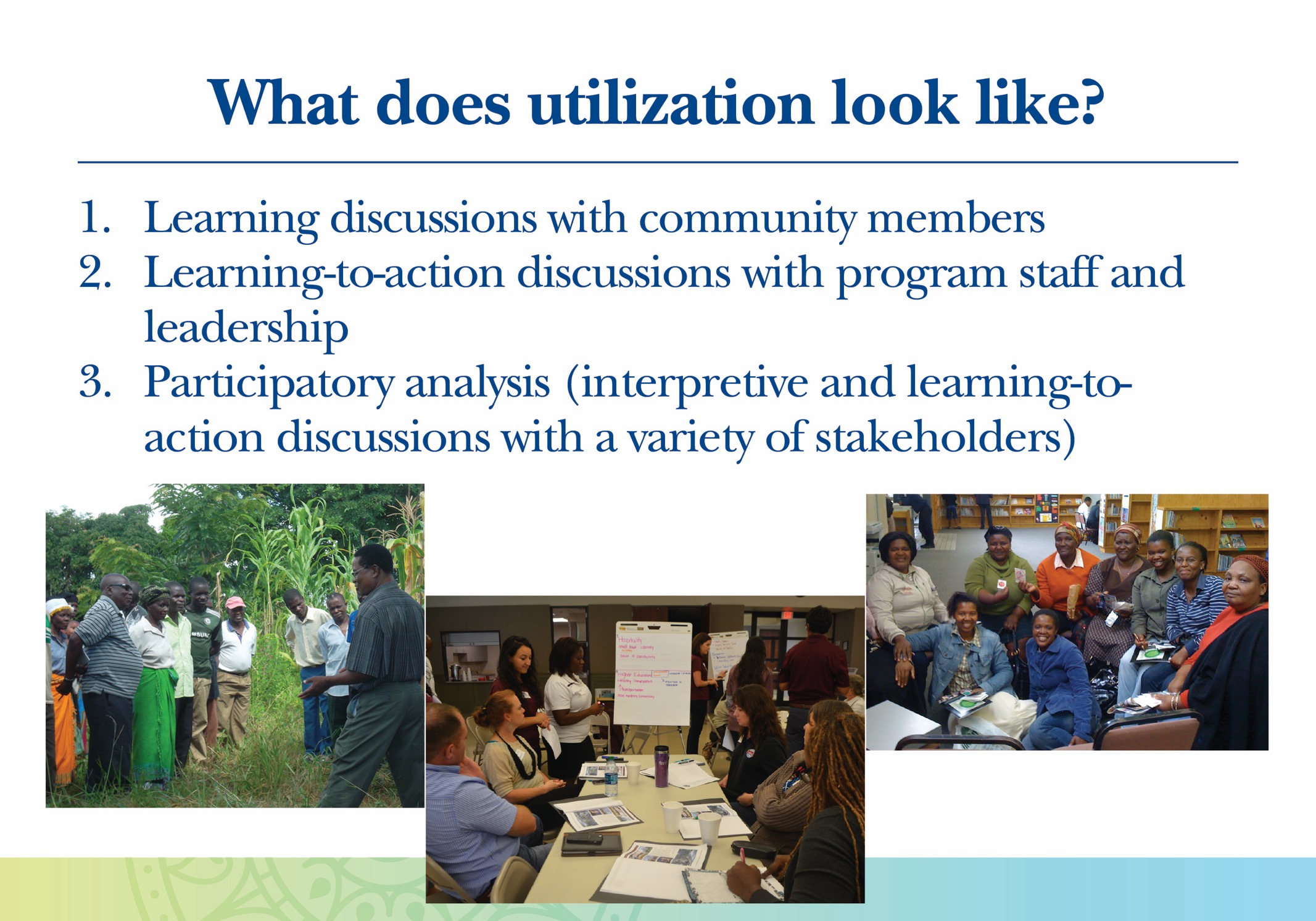 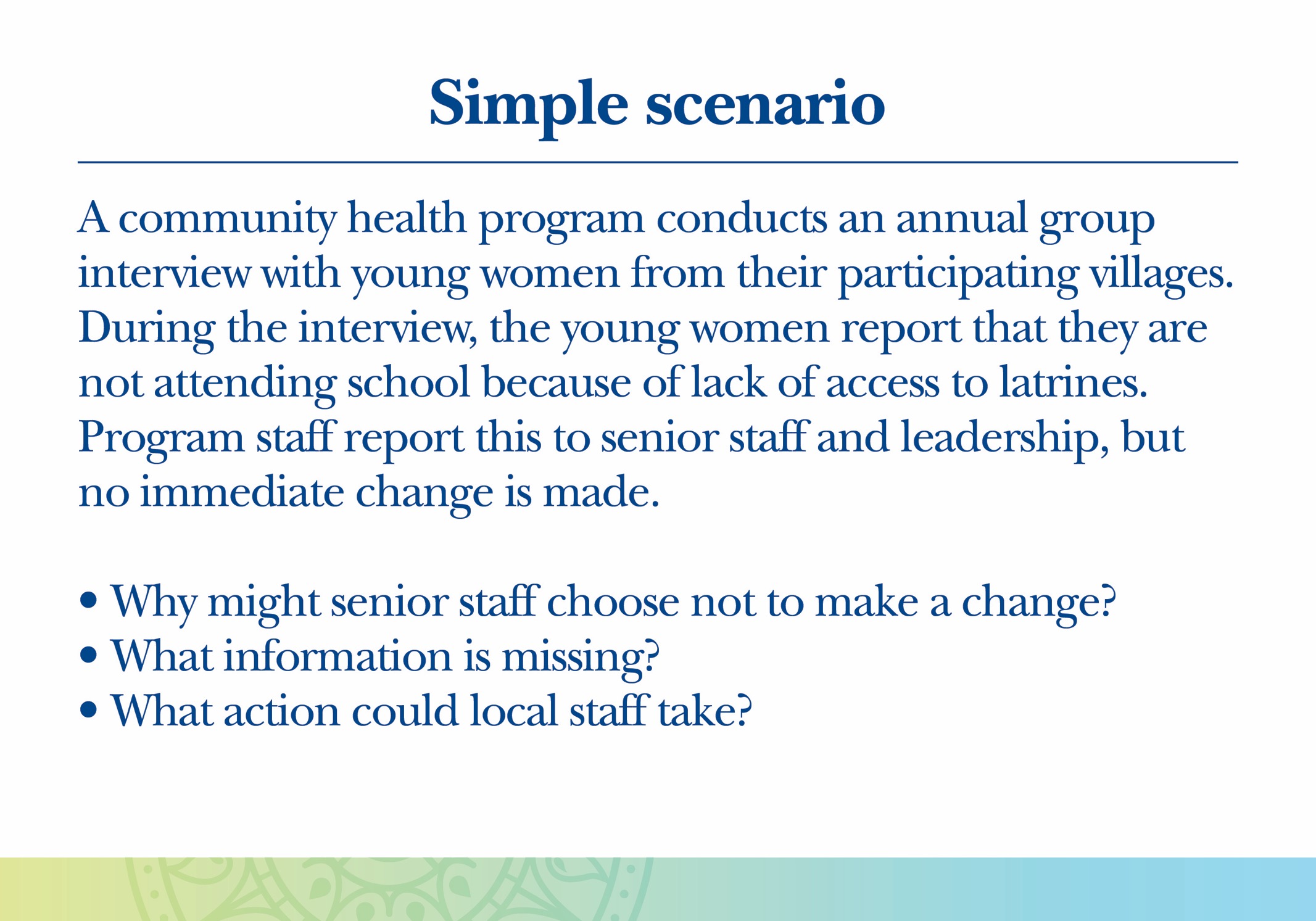 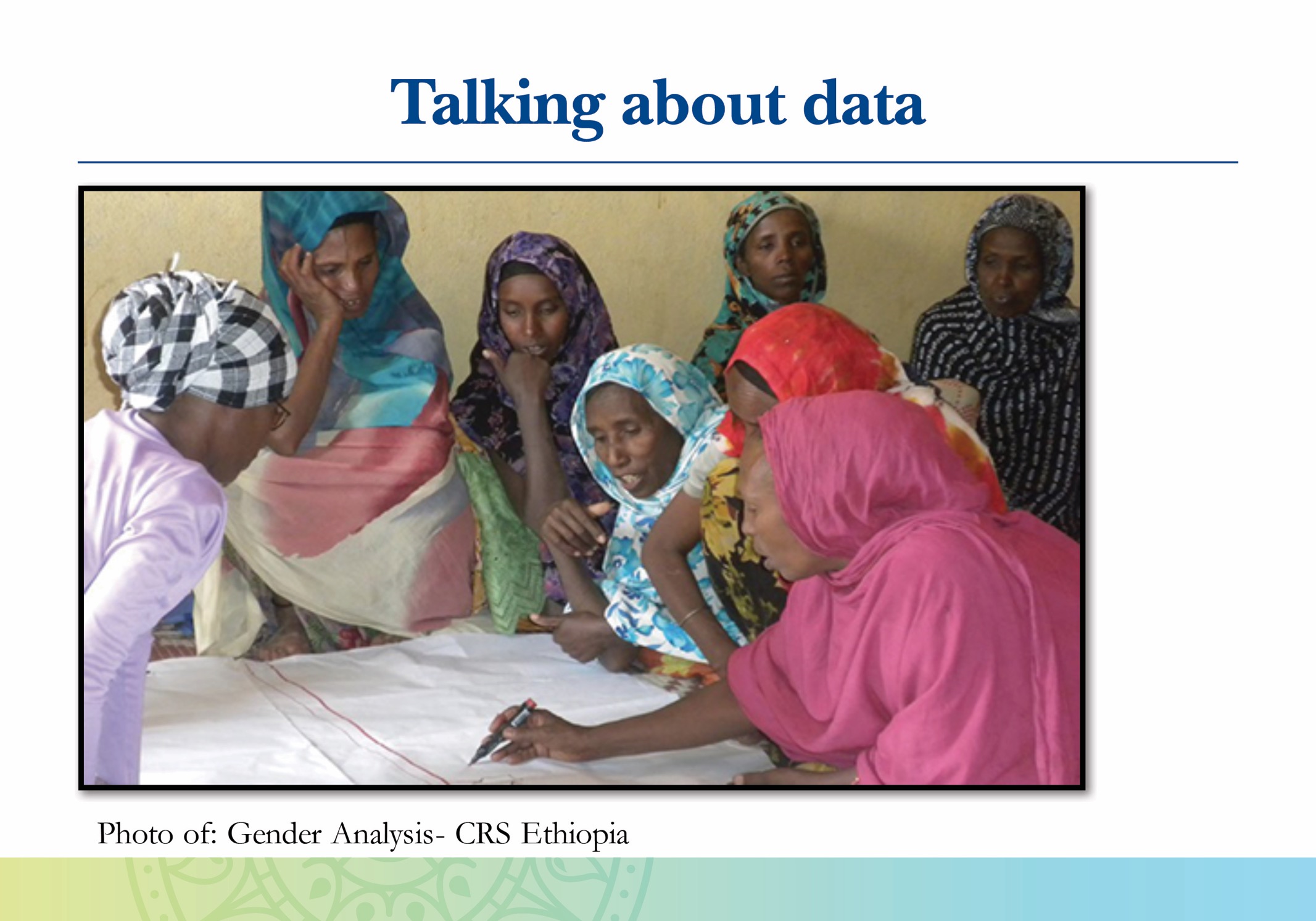 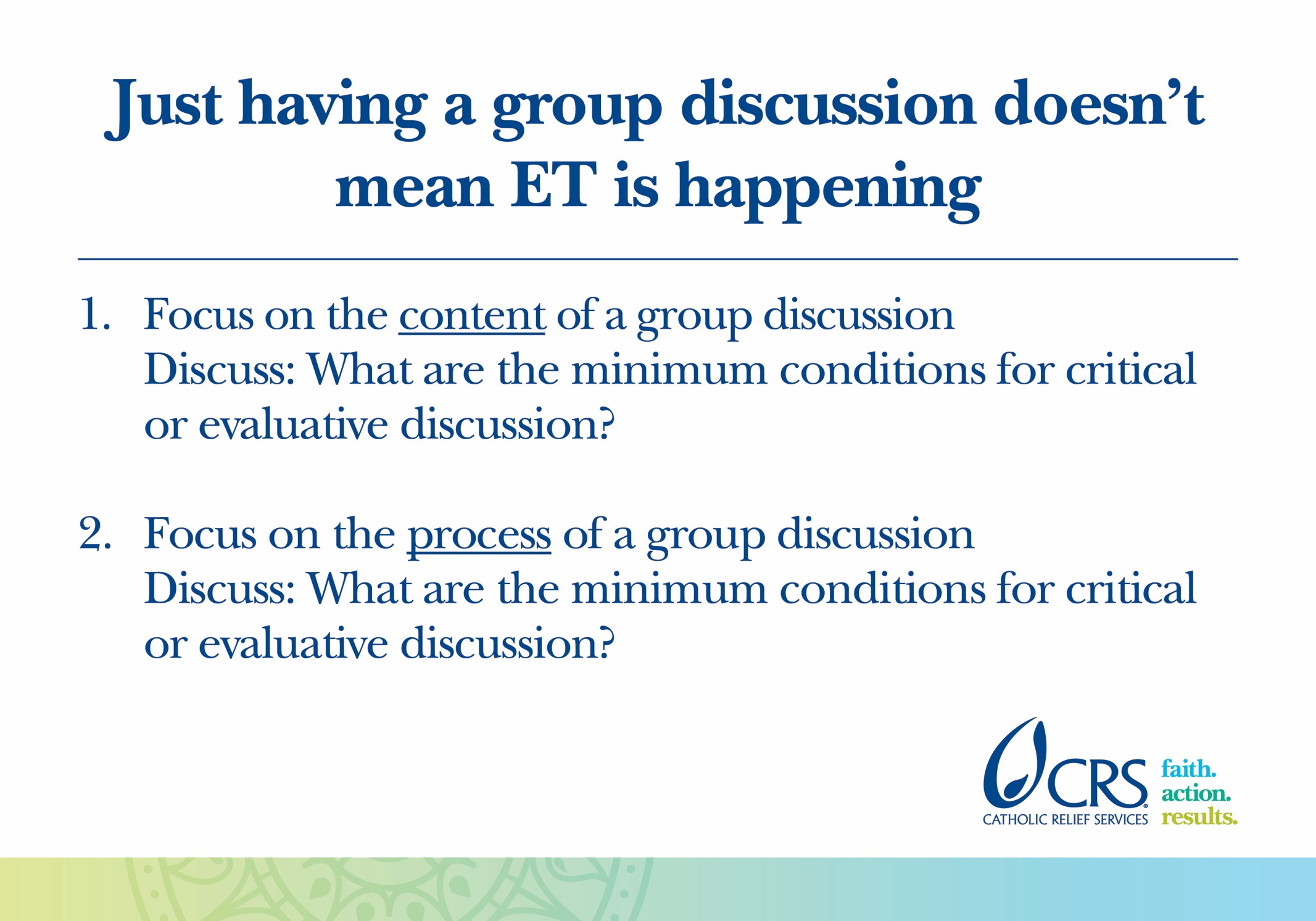 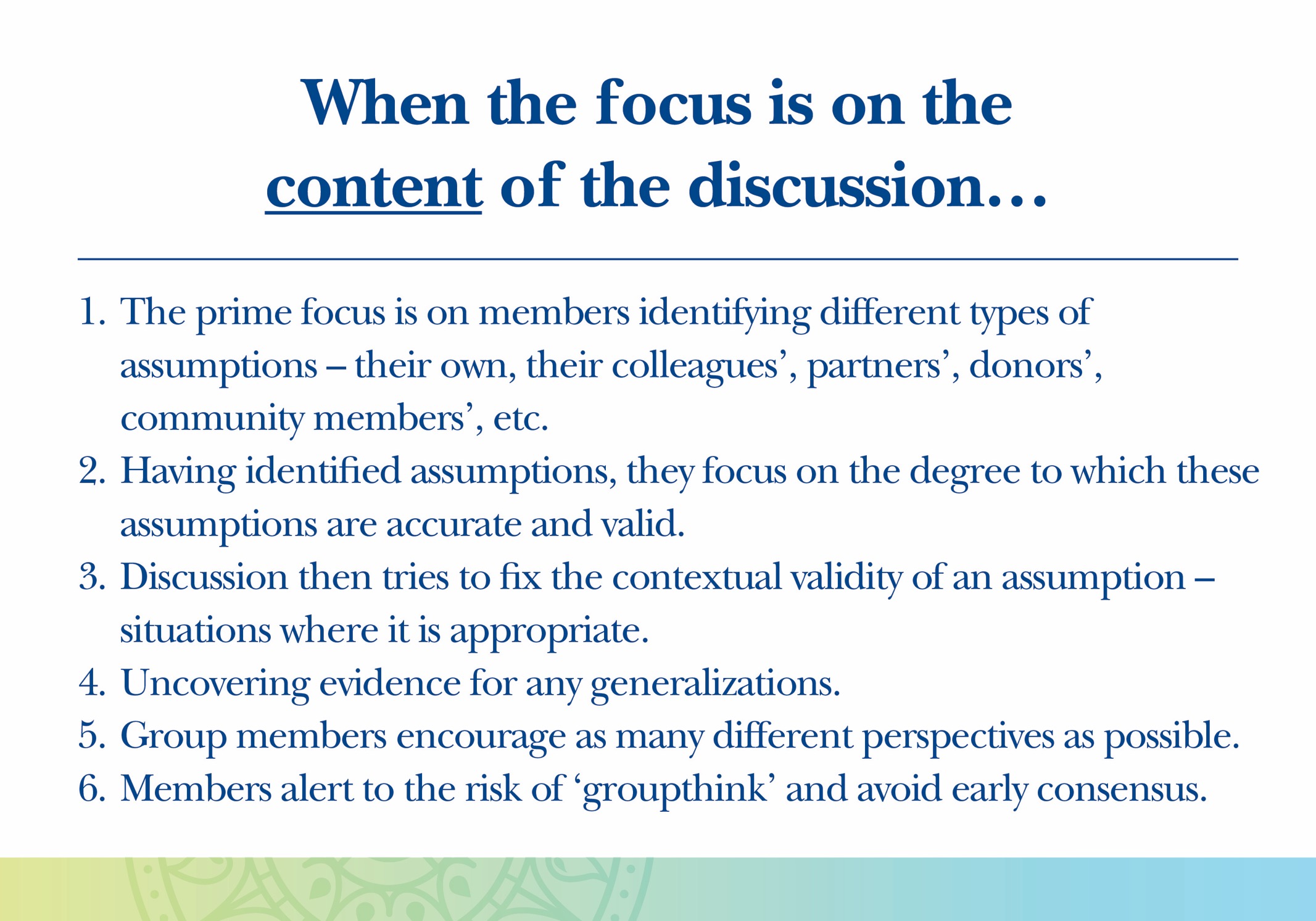 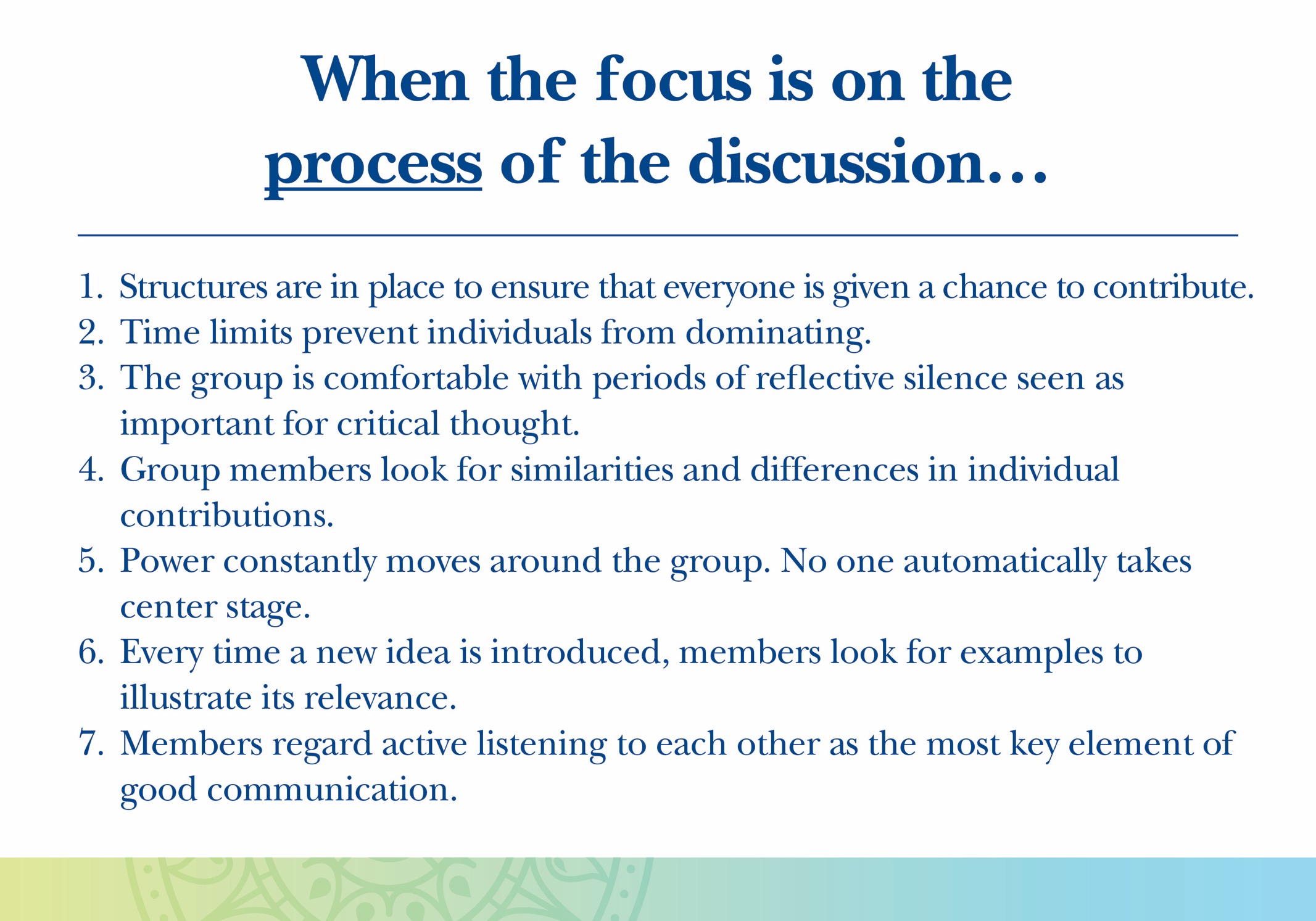 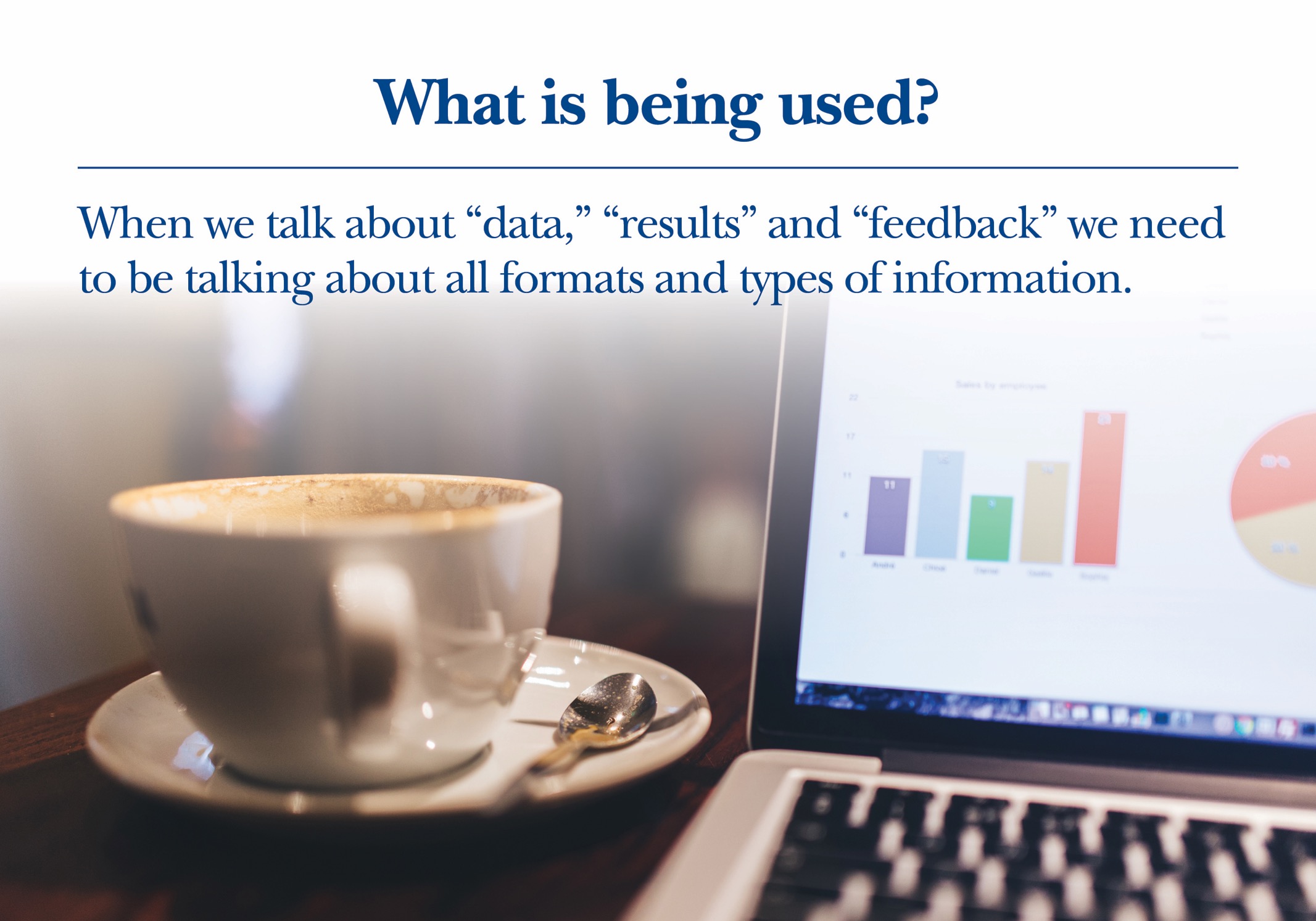 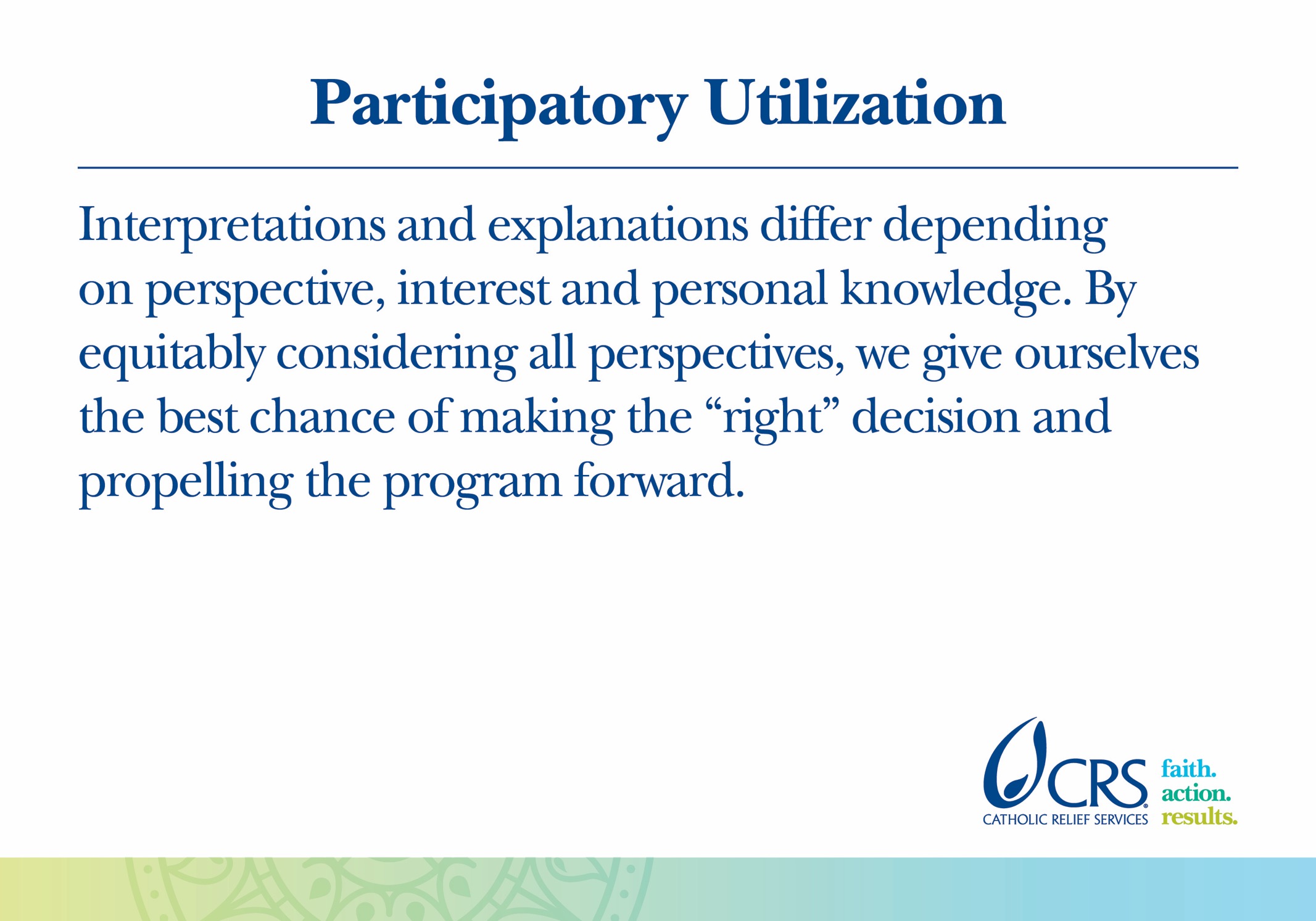 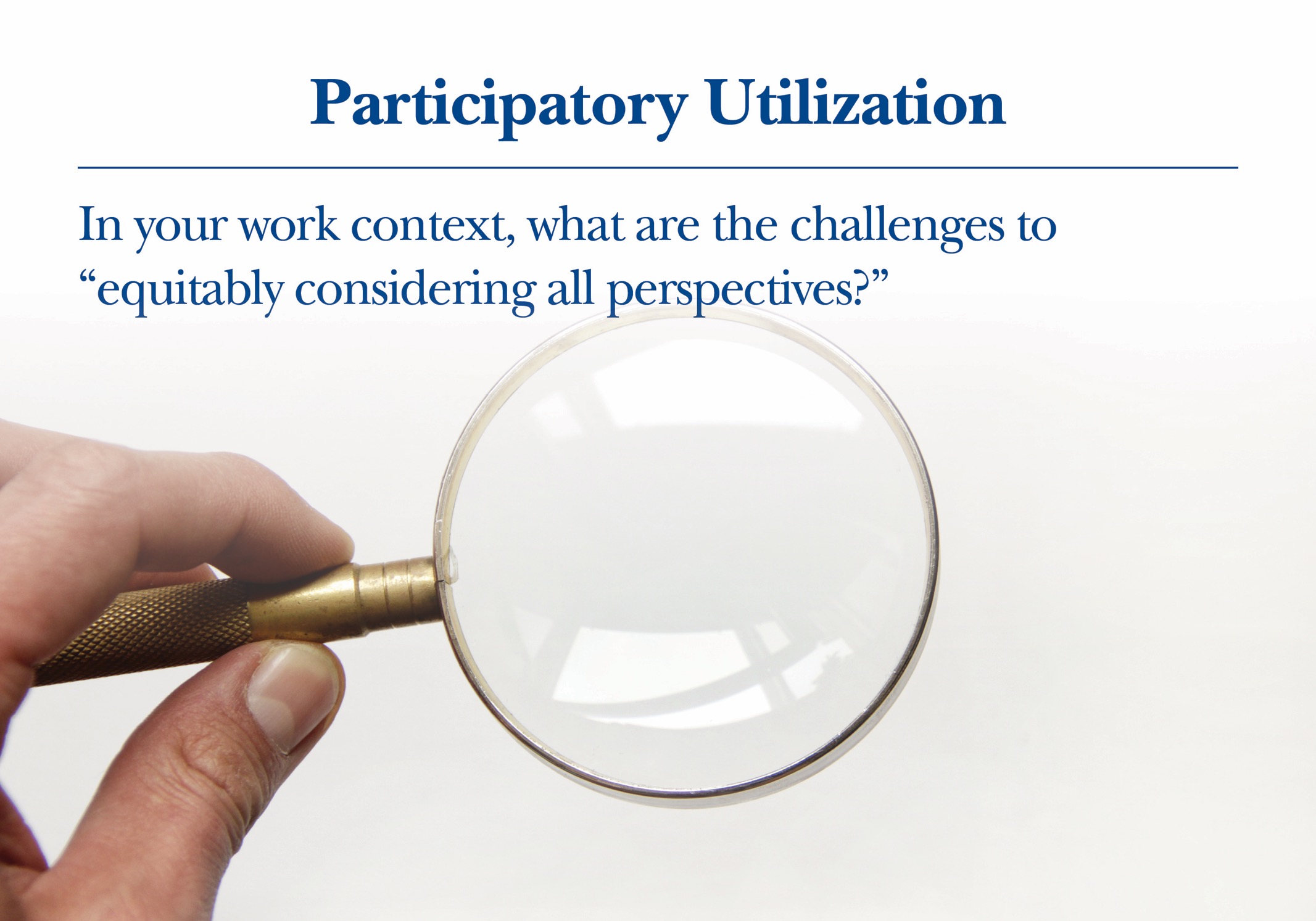 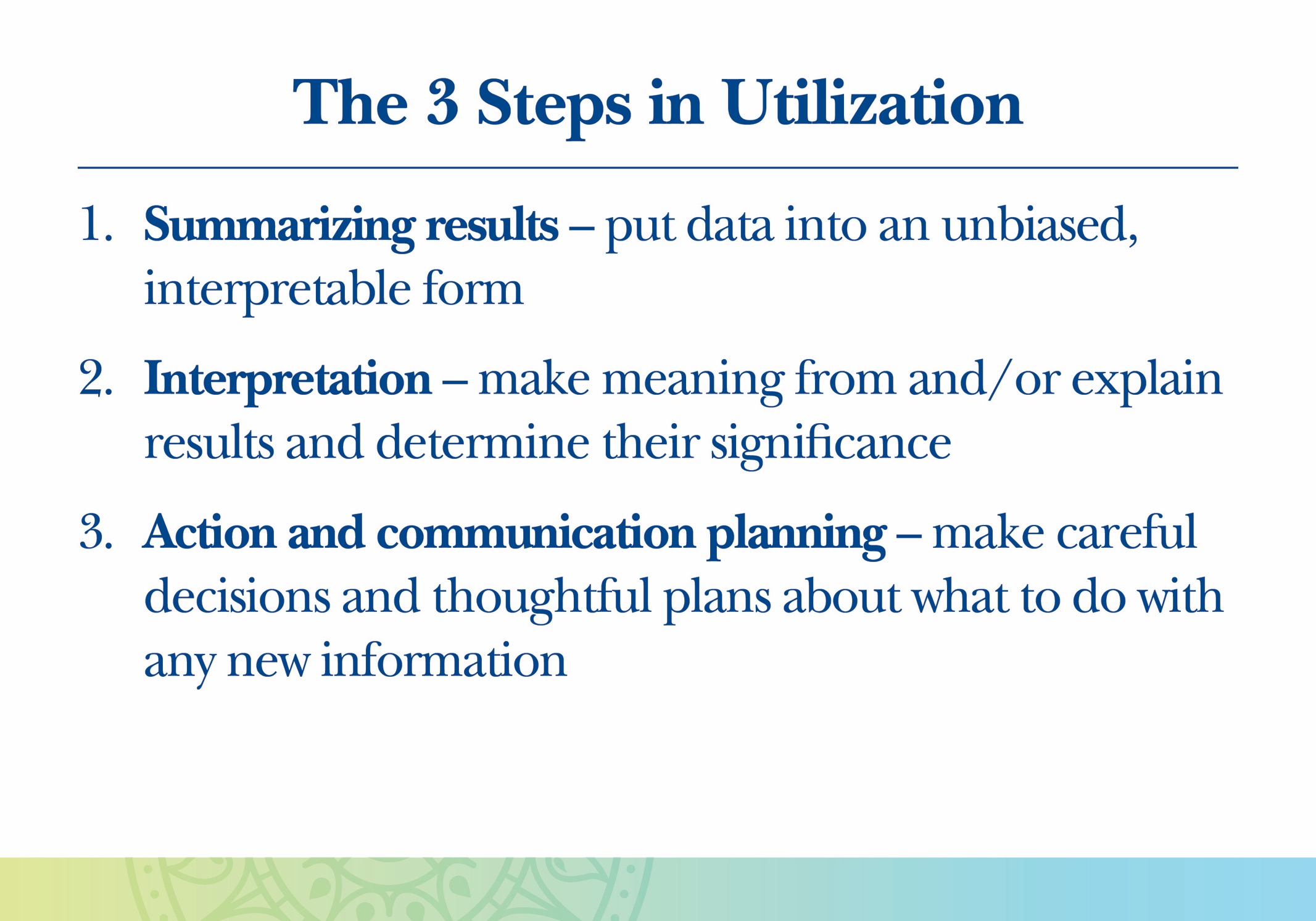 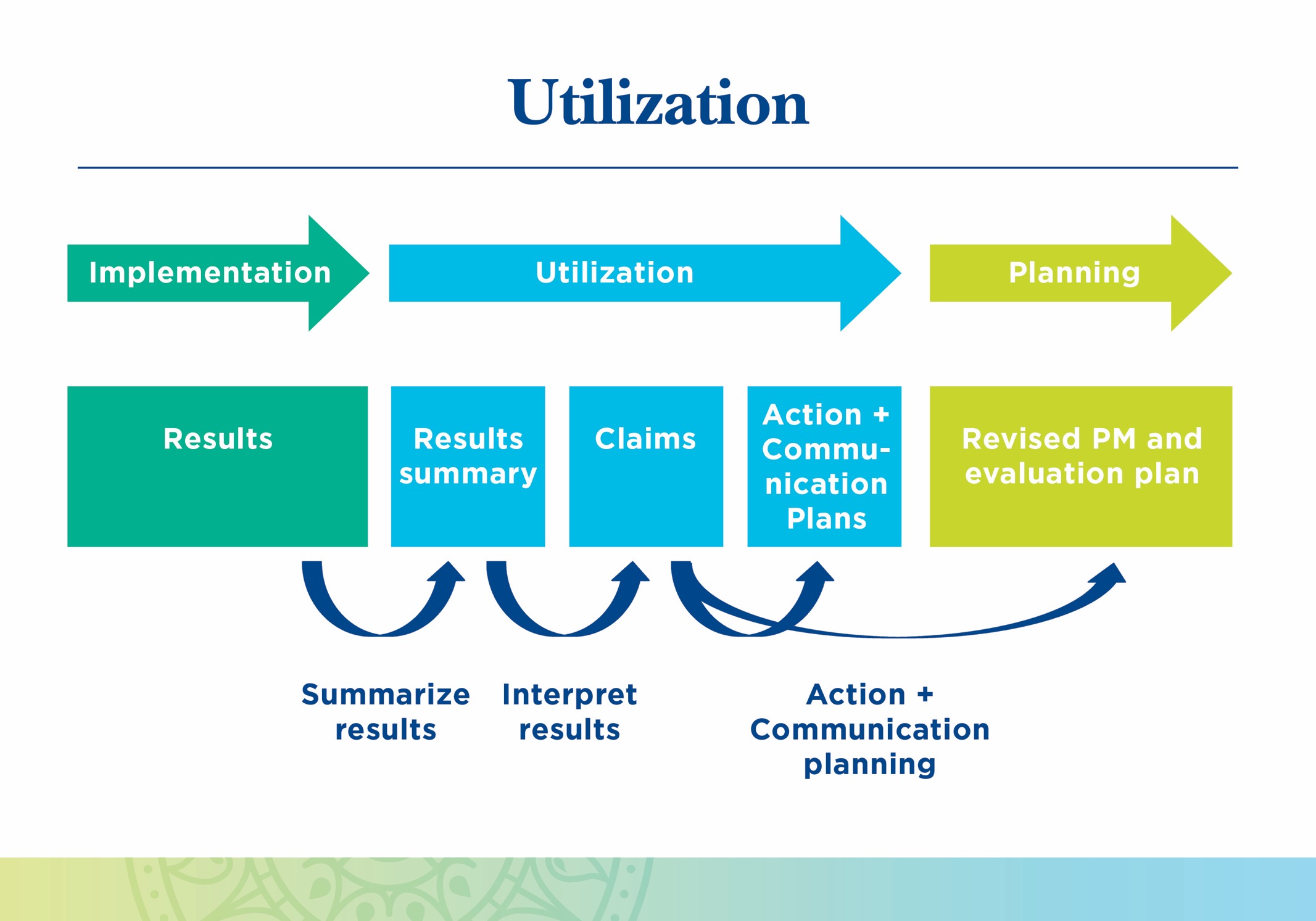 [Speaker Notes: This diagram details the action steps (below) and outputs (middle) of the utilization phase of the MEAL cycle.]
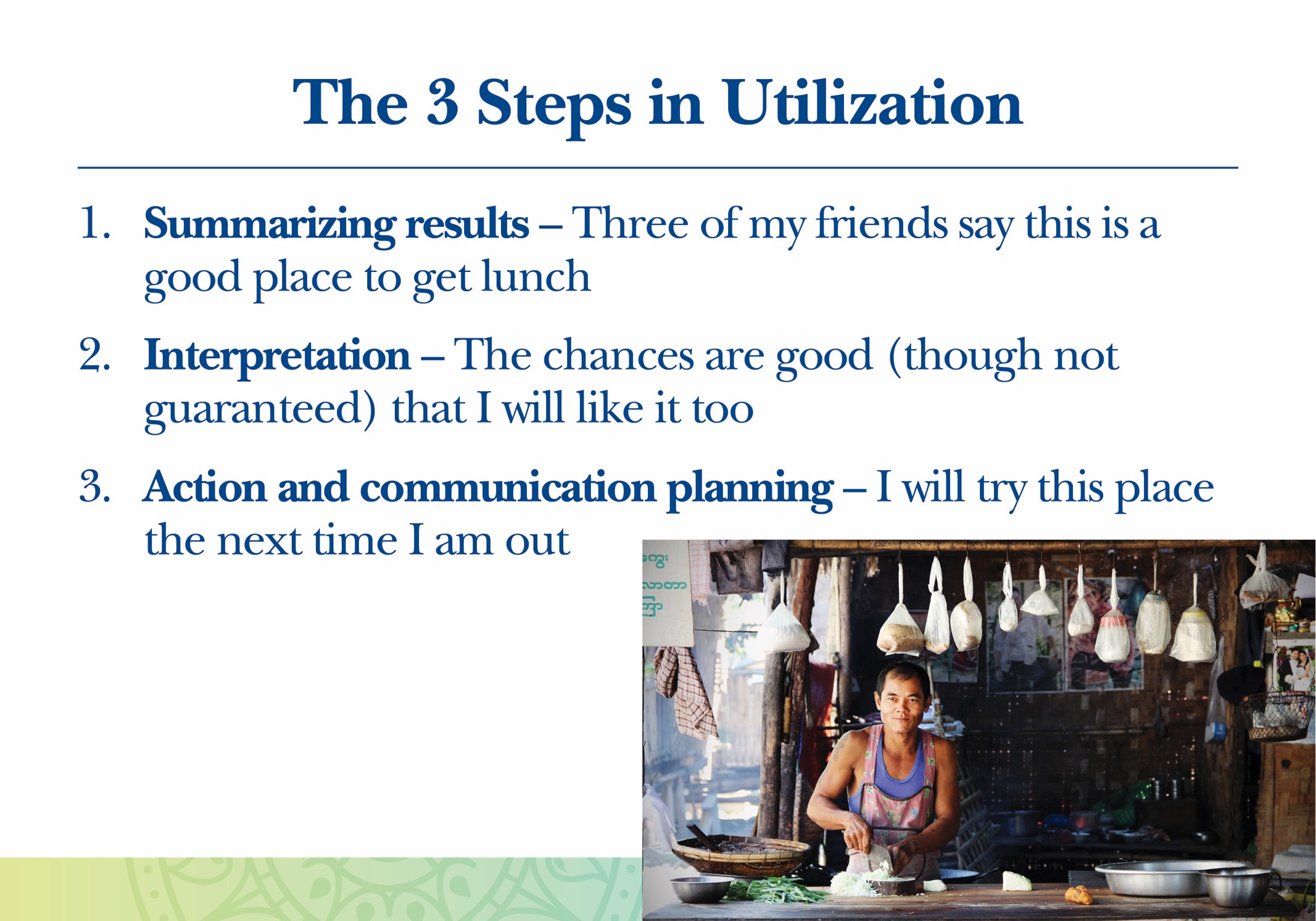 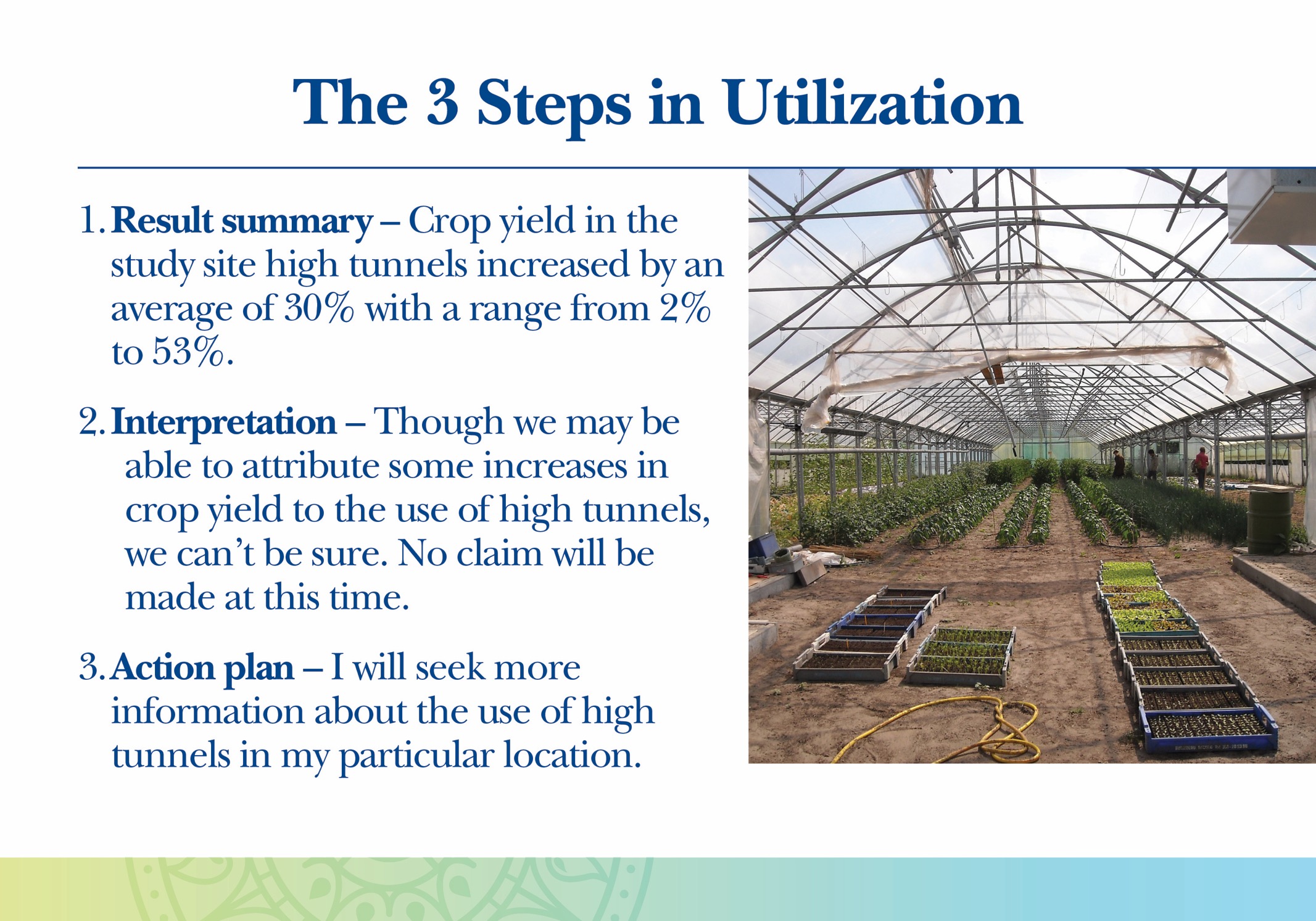 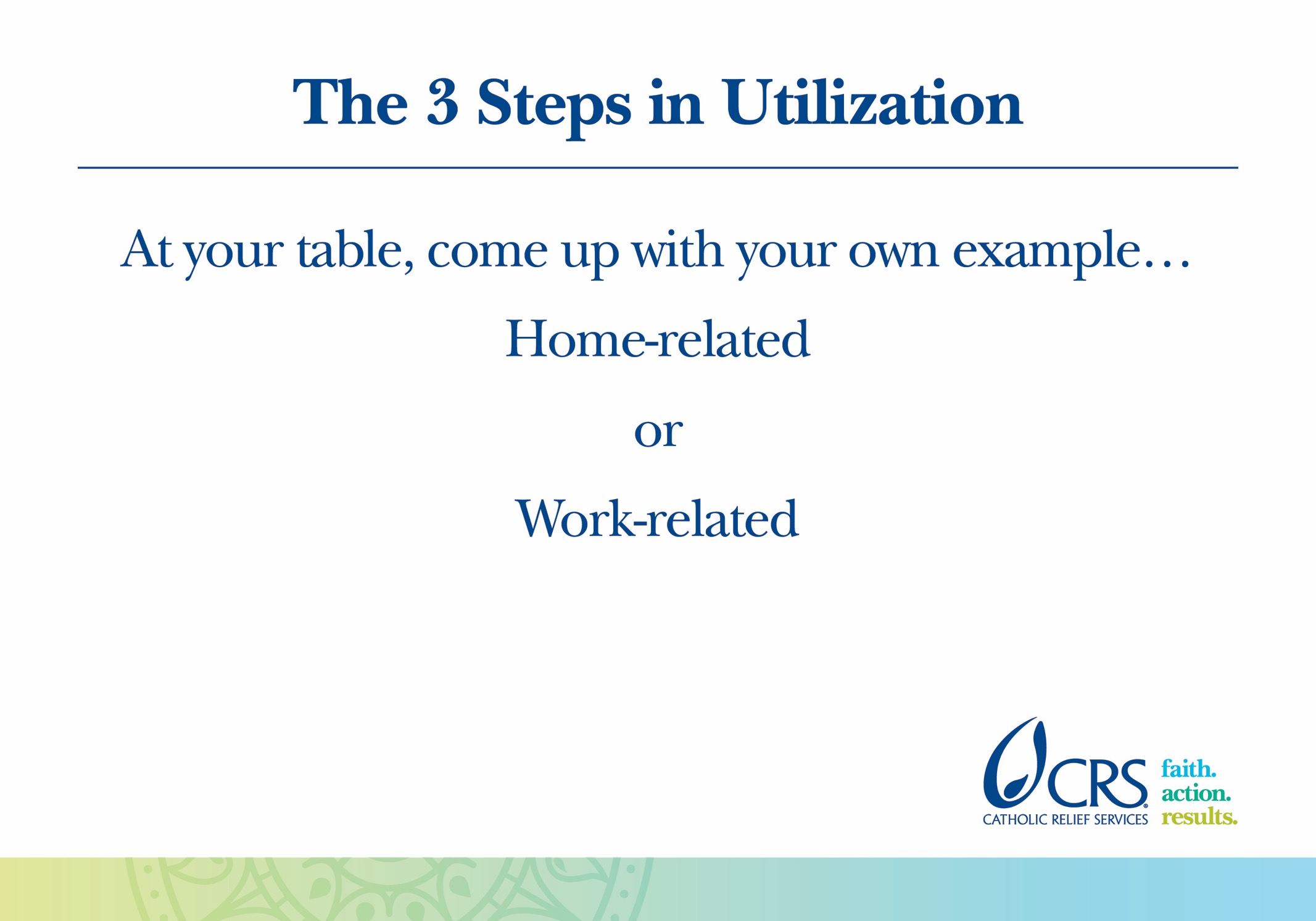 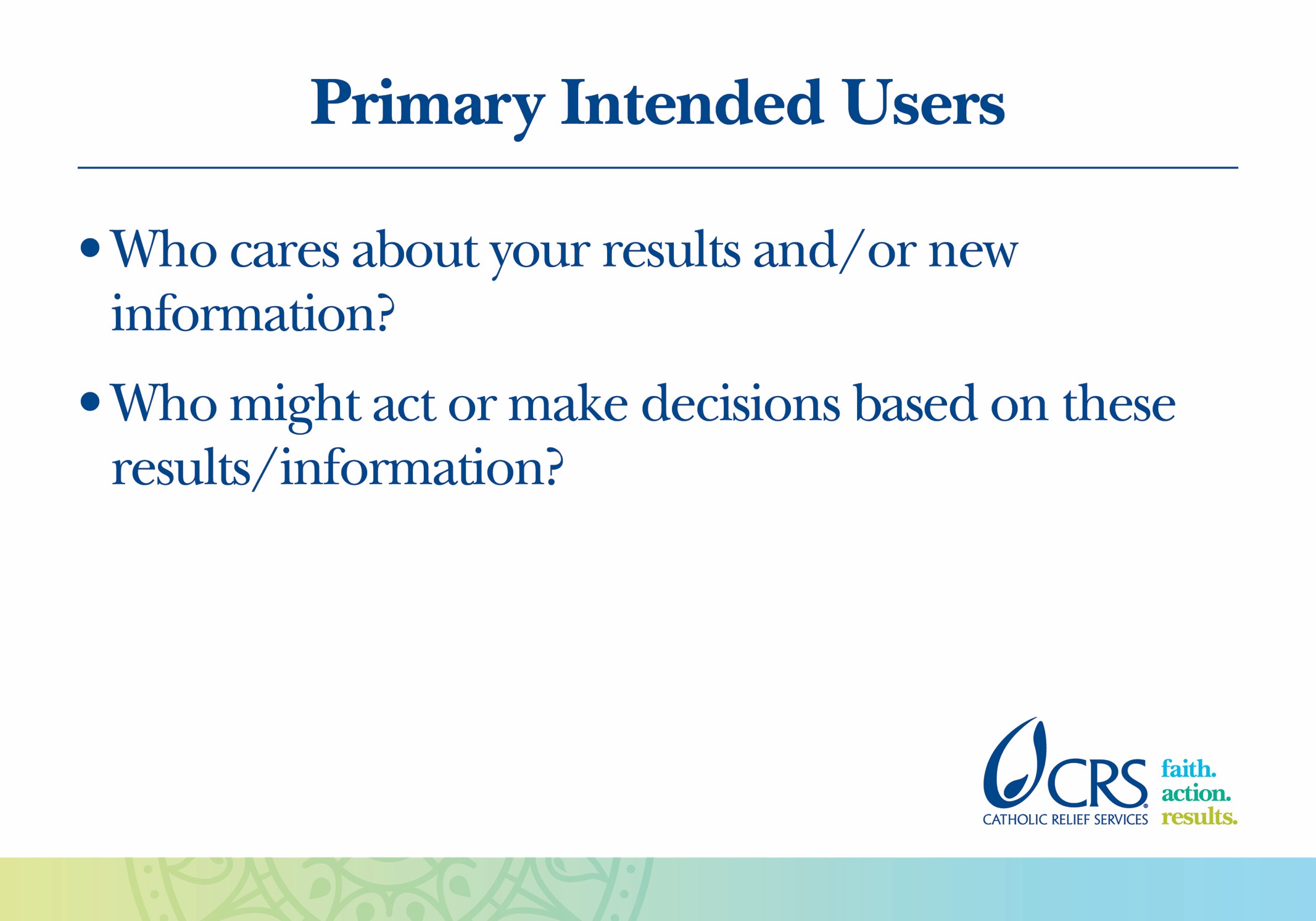 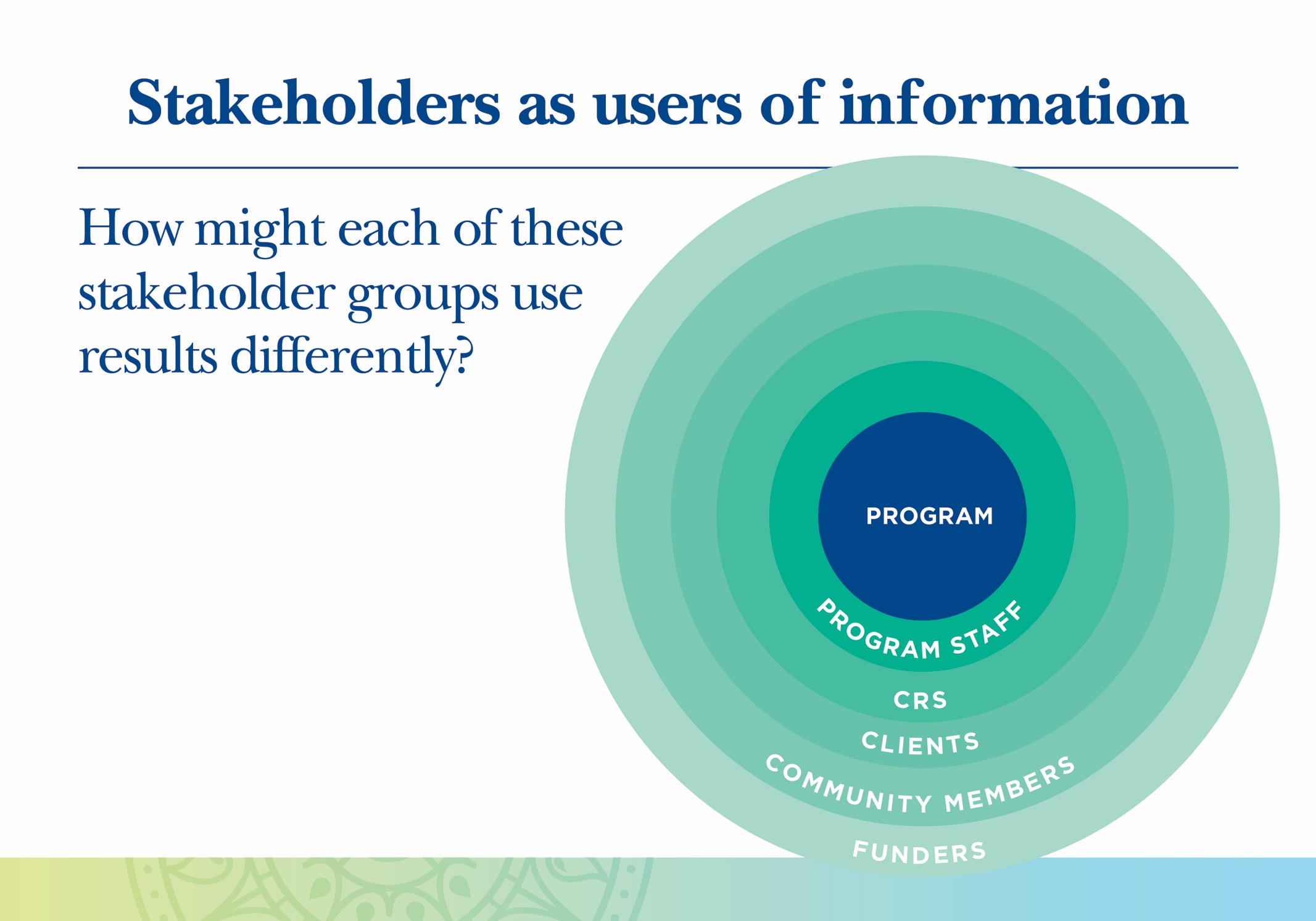 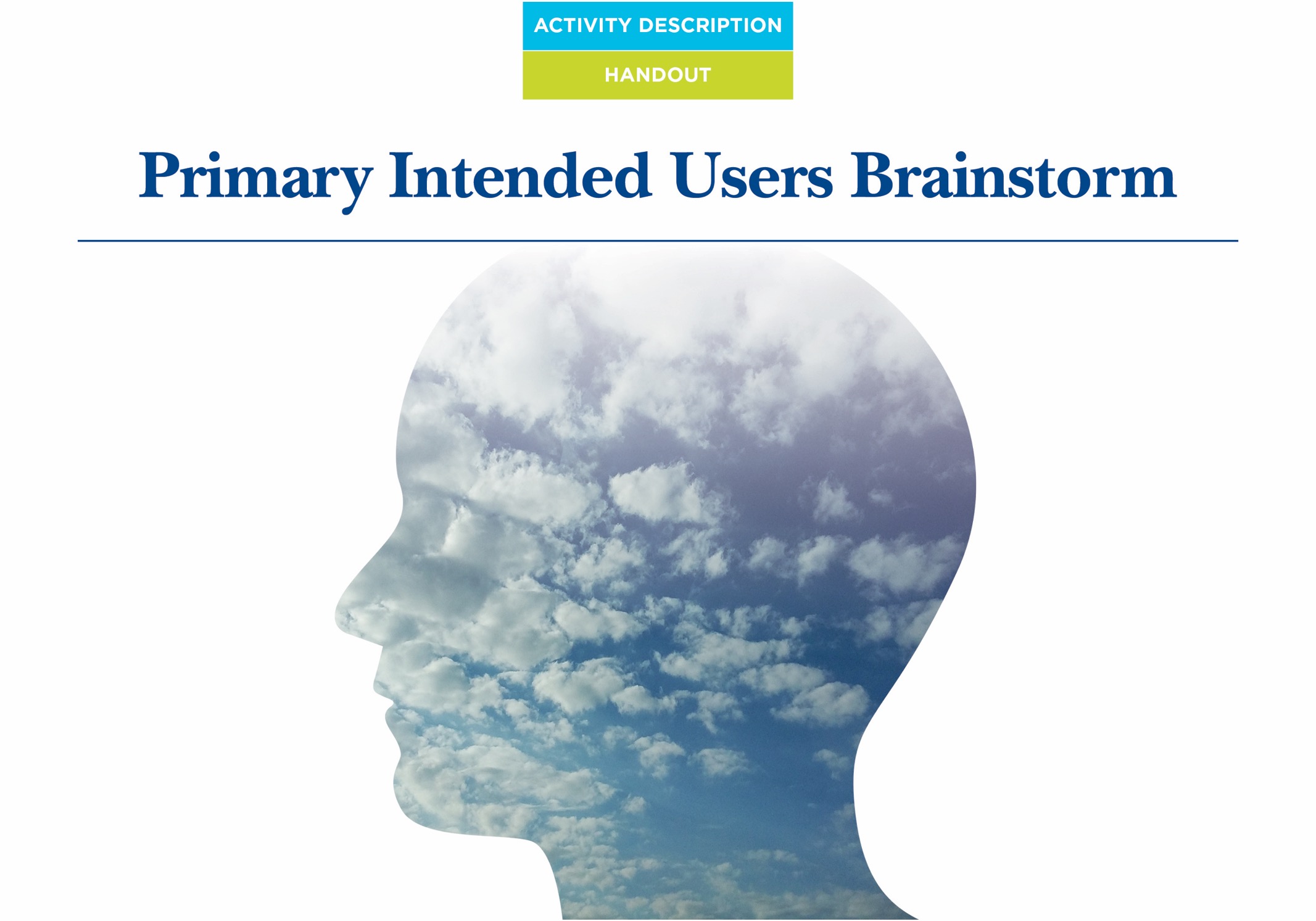 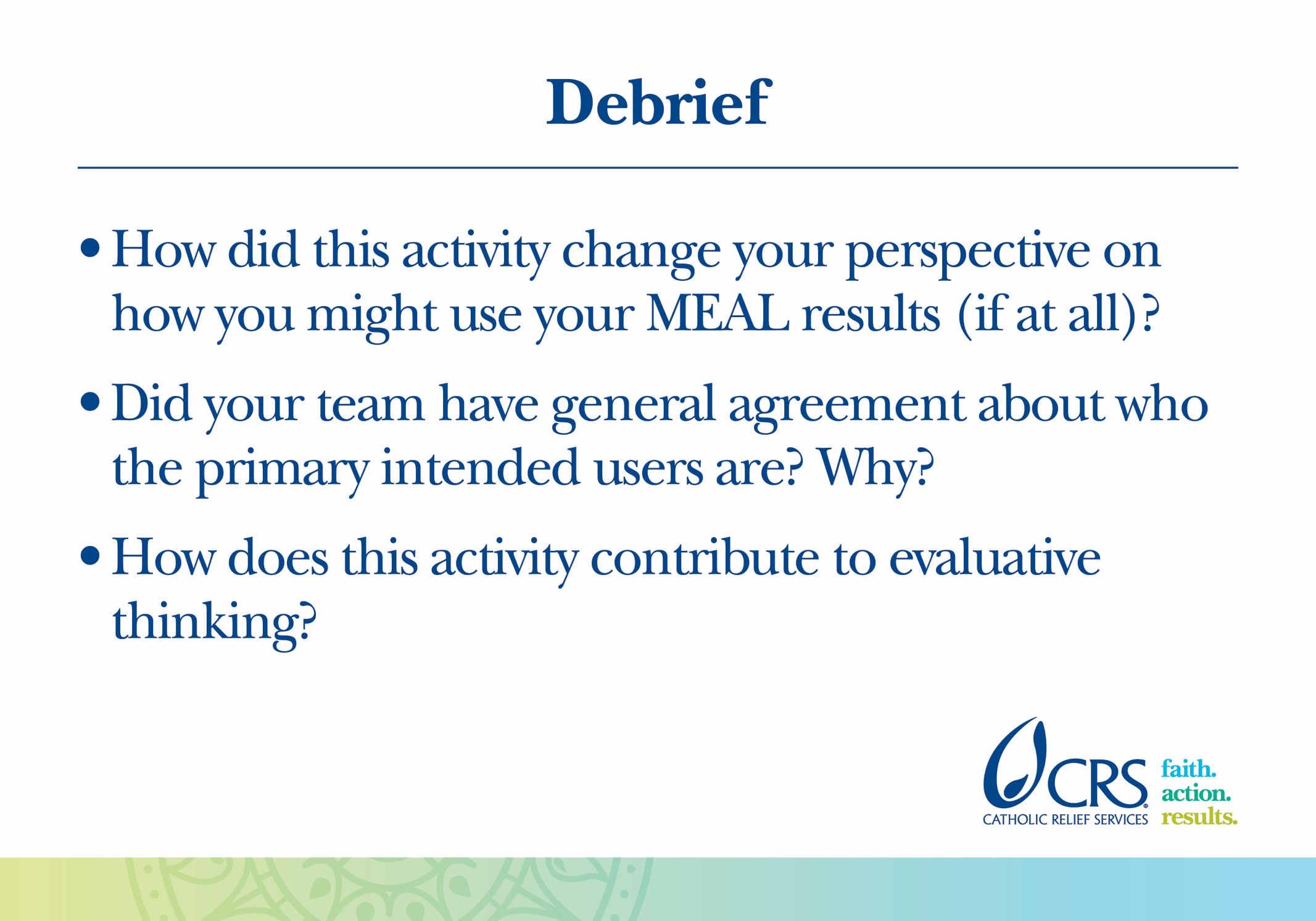 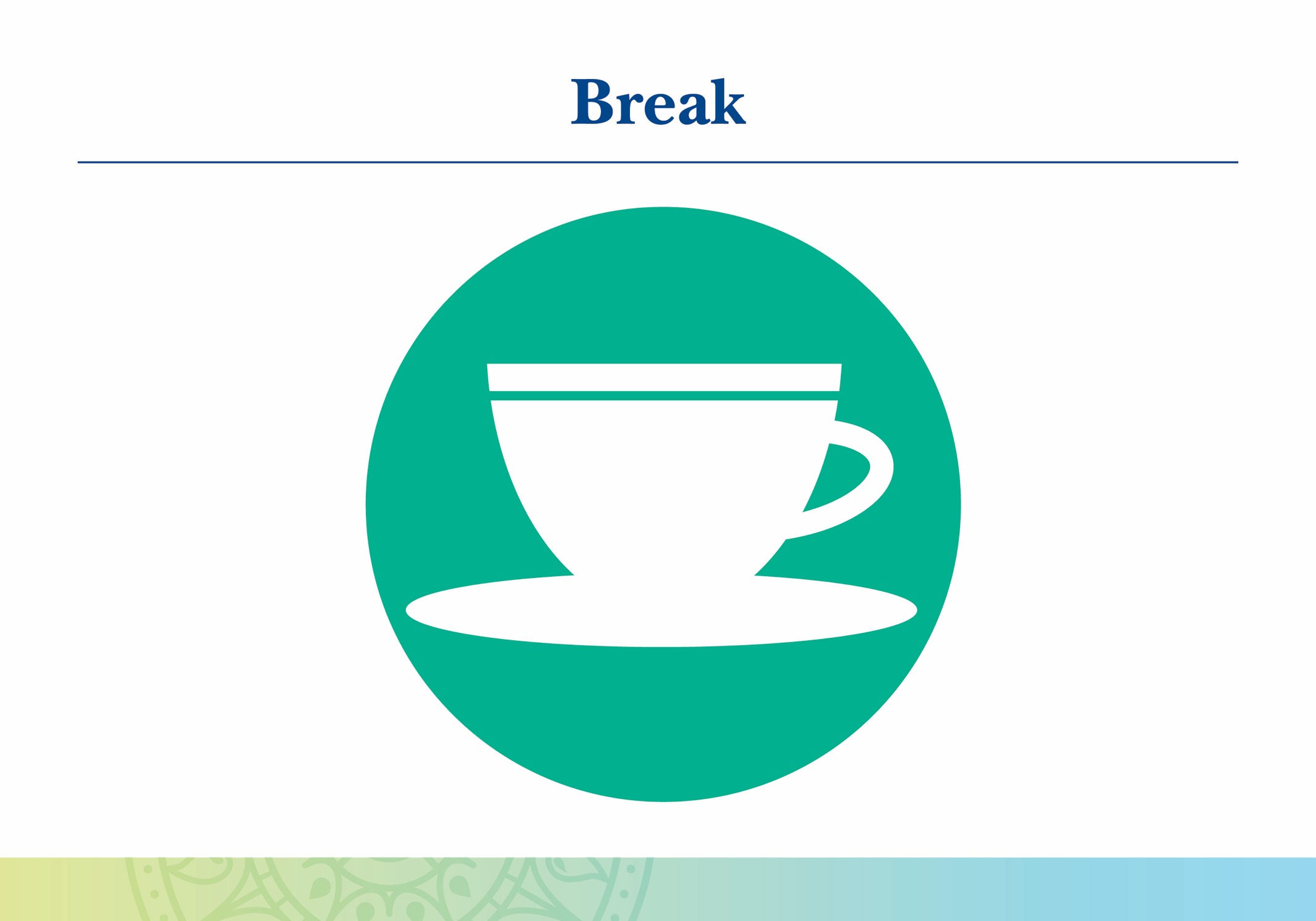 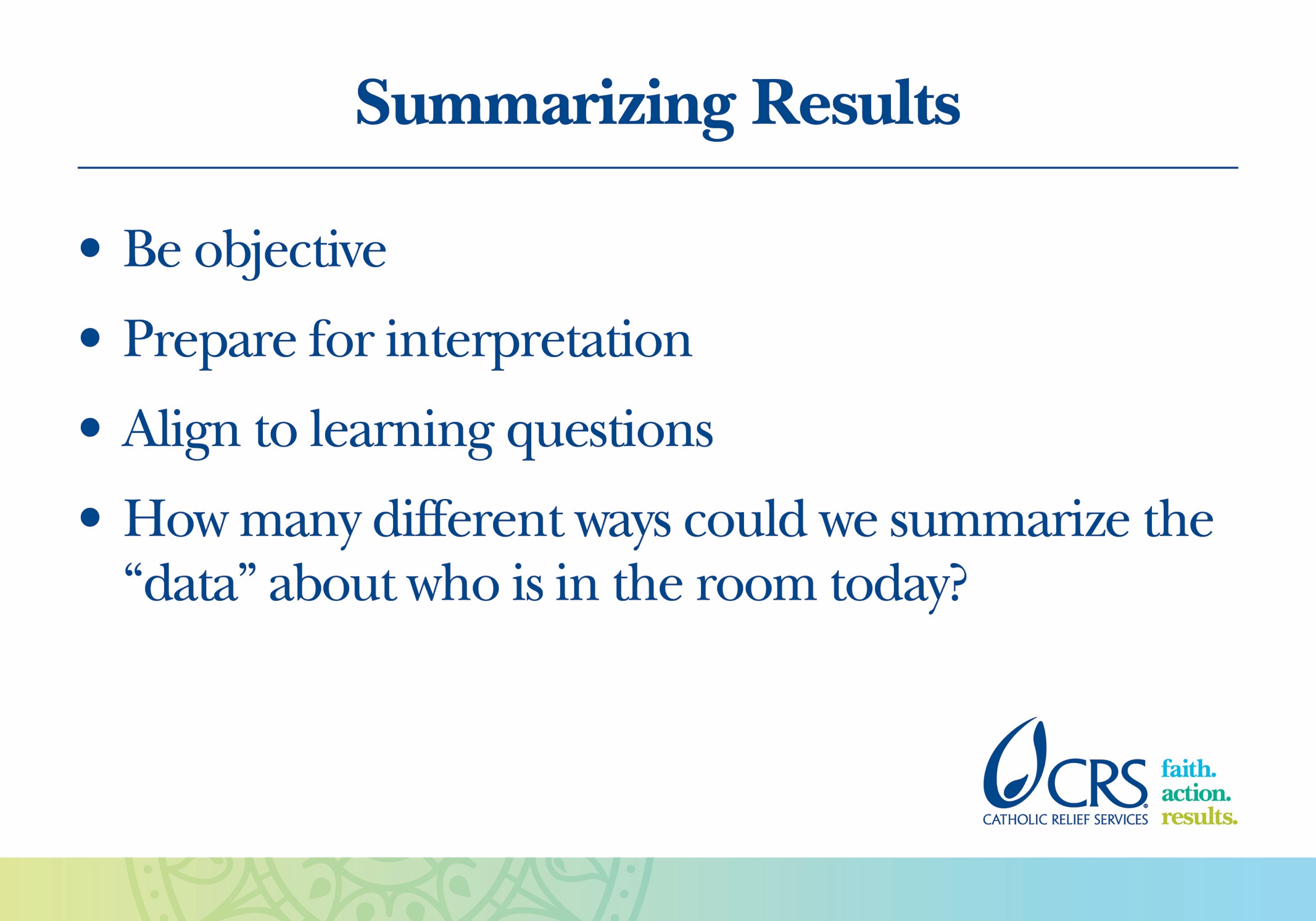 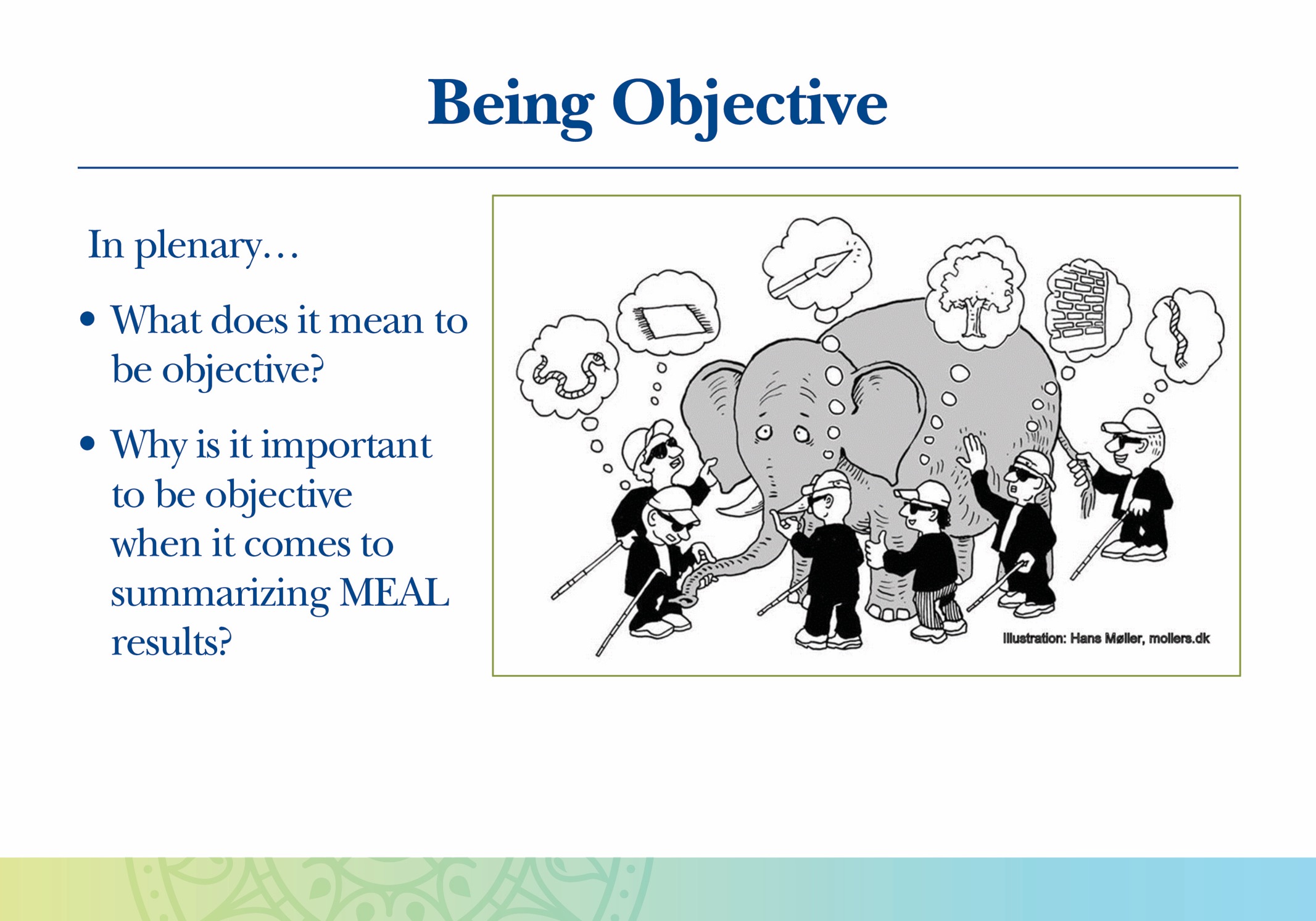 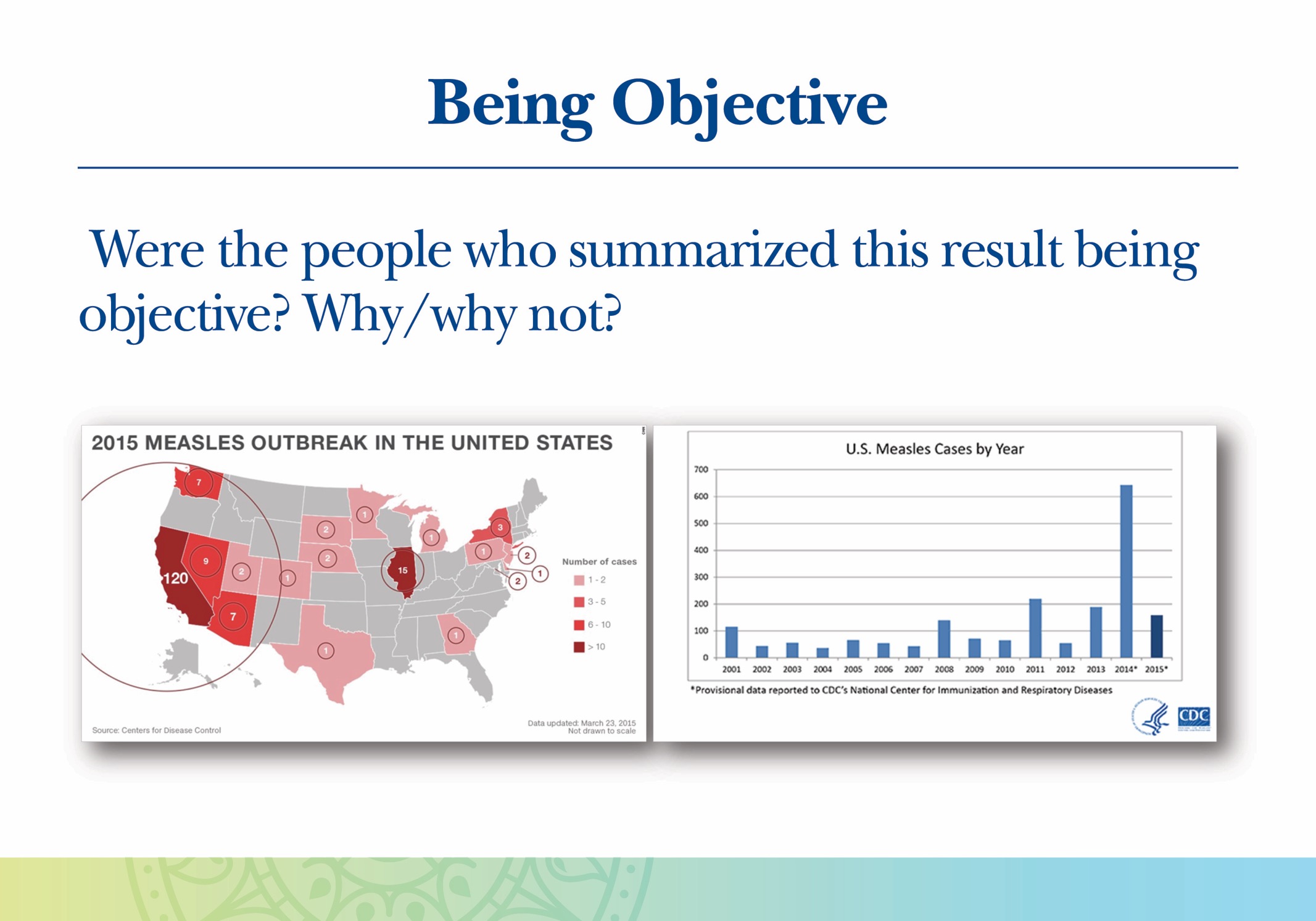 [Speaker Notes: These two diagrams represent the same data/results. Each is just an example of how information can be summarized and displayed.]
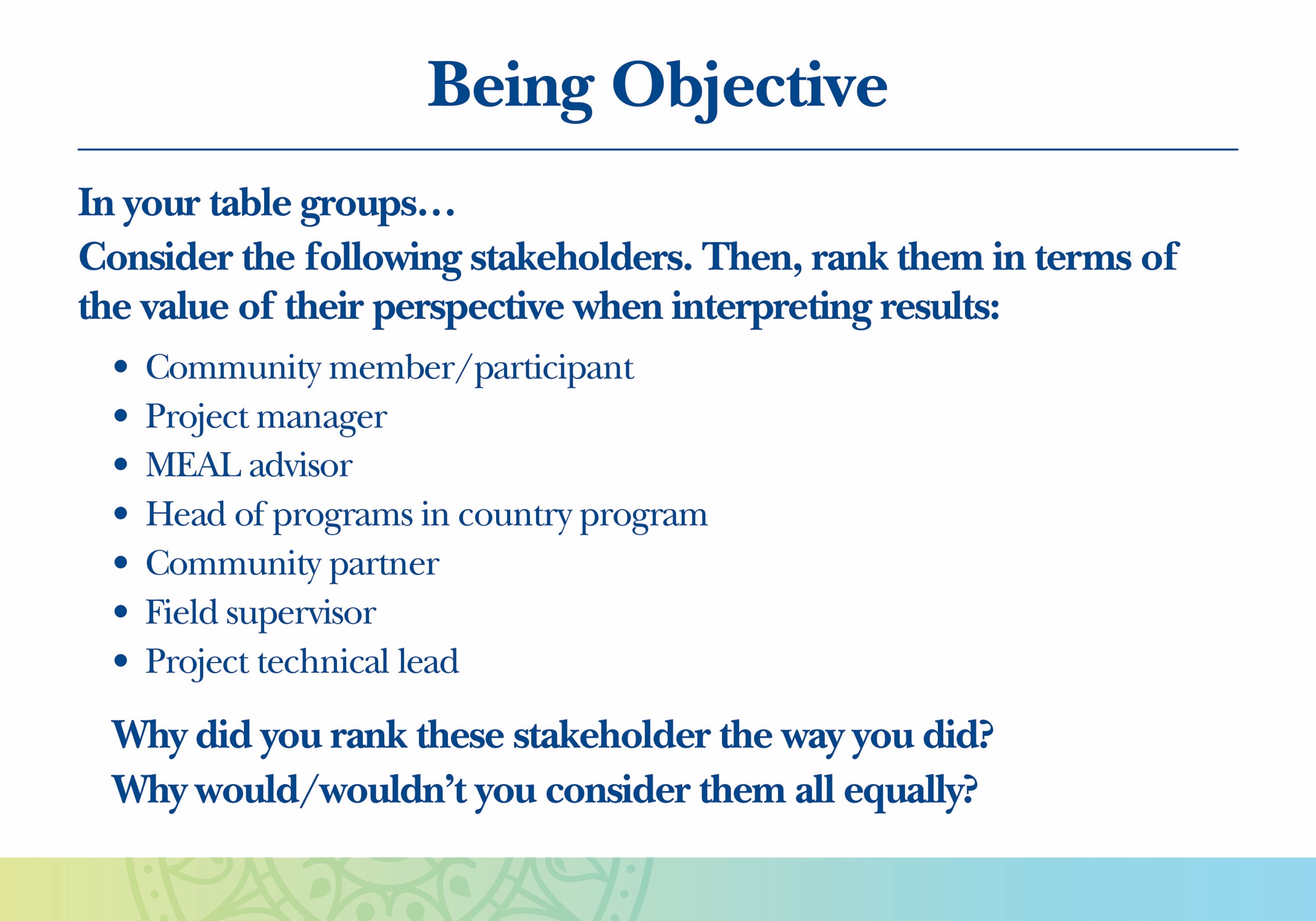 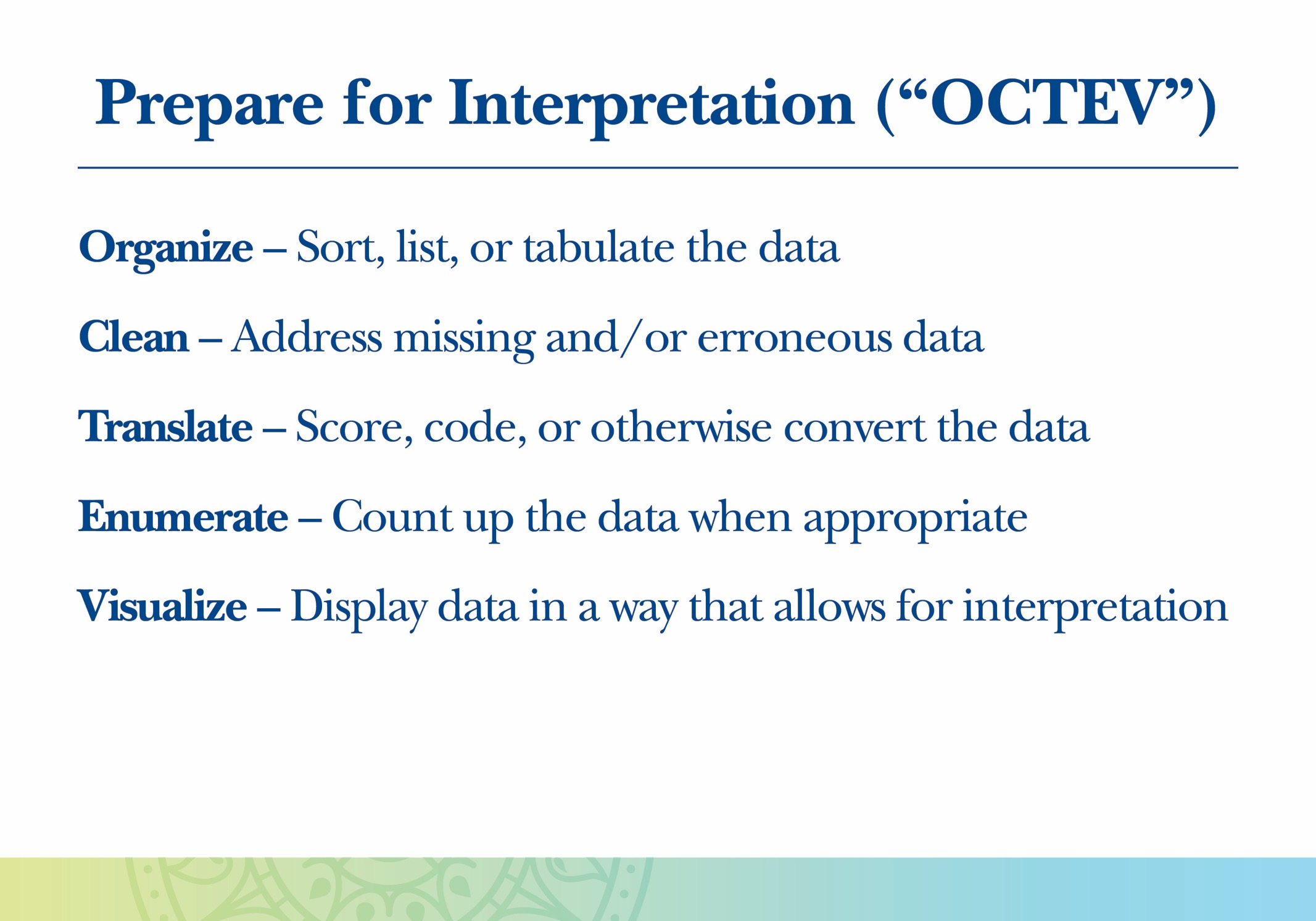 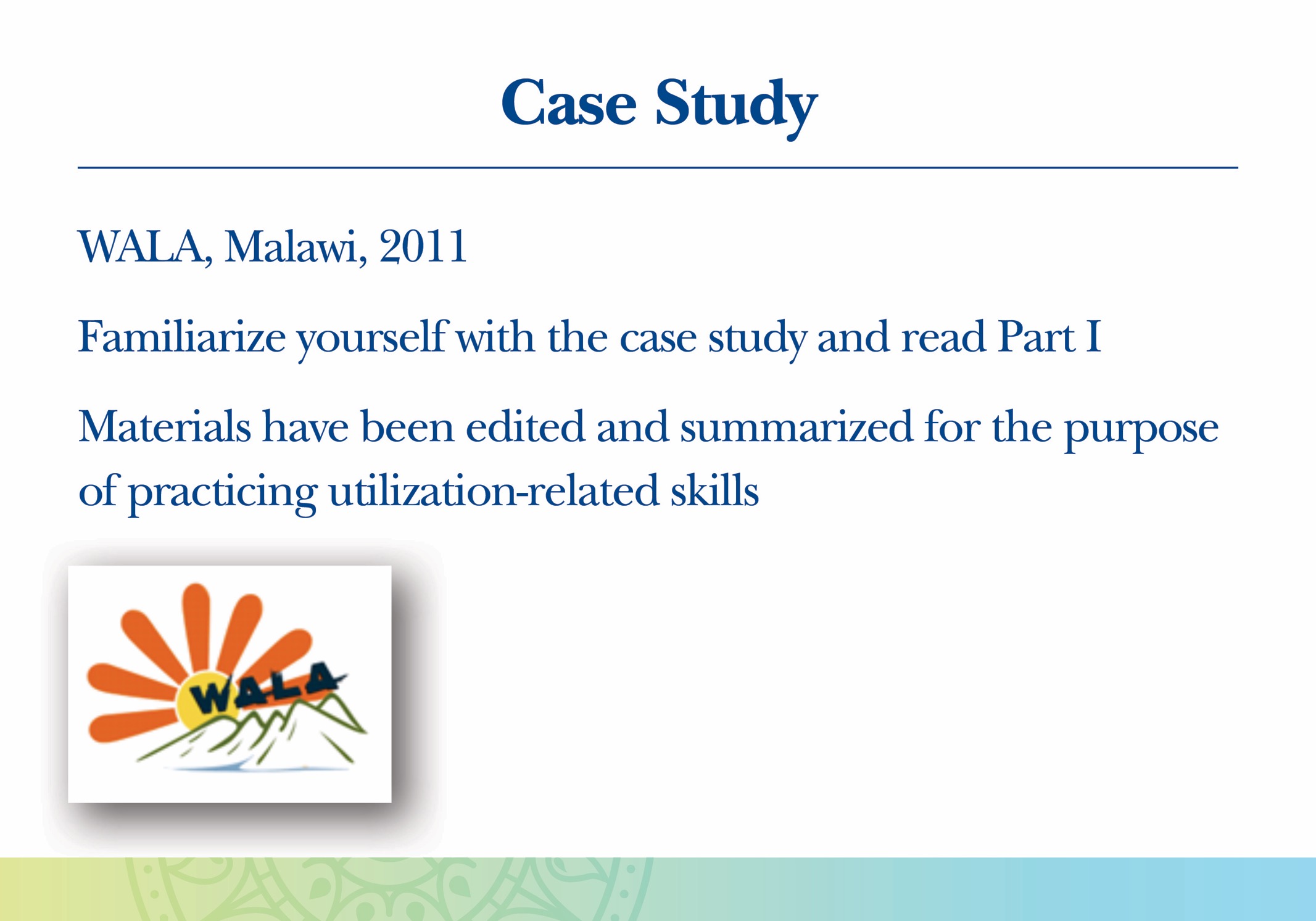 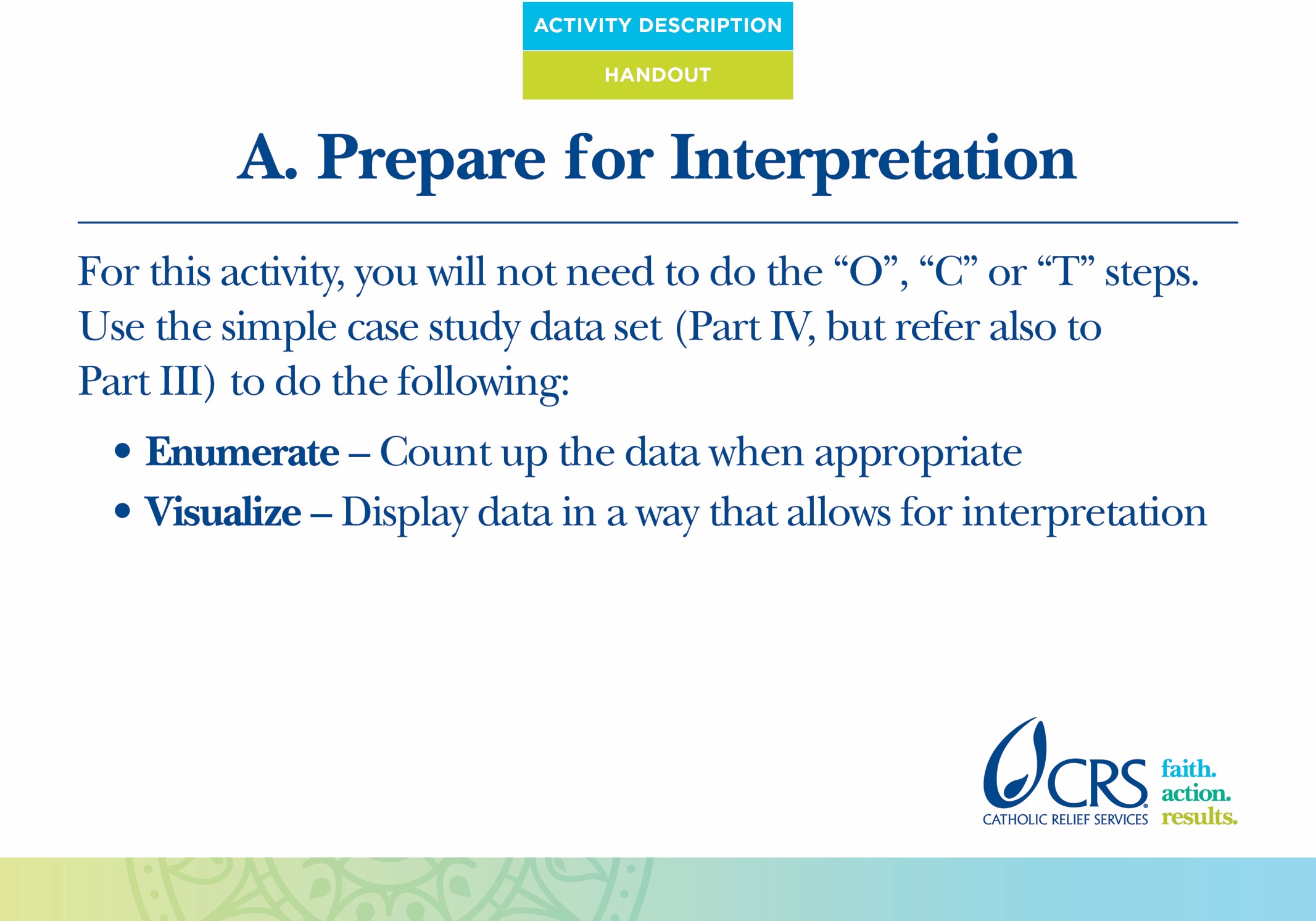 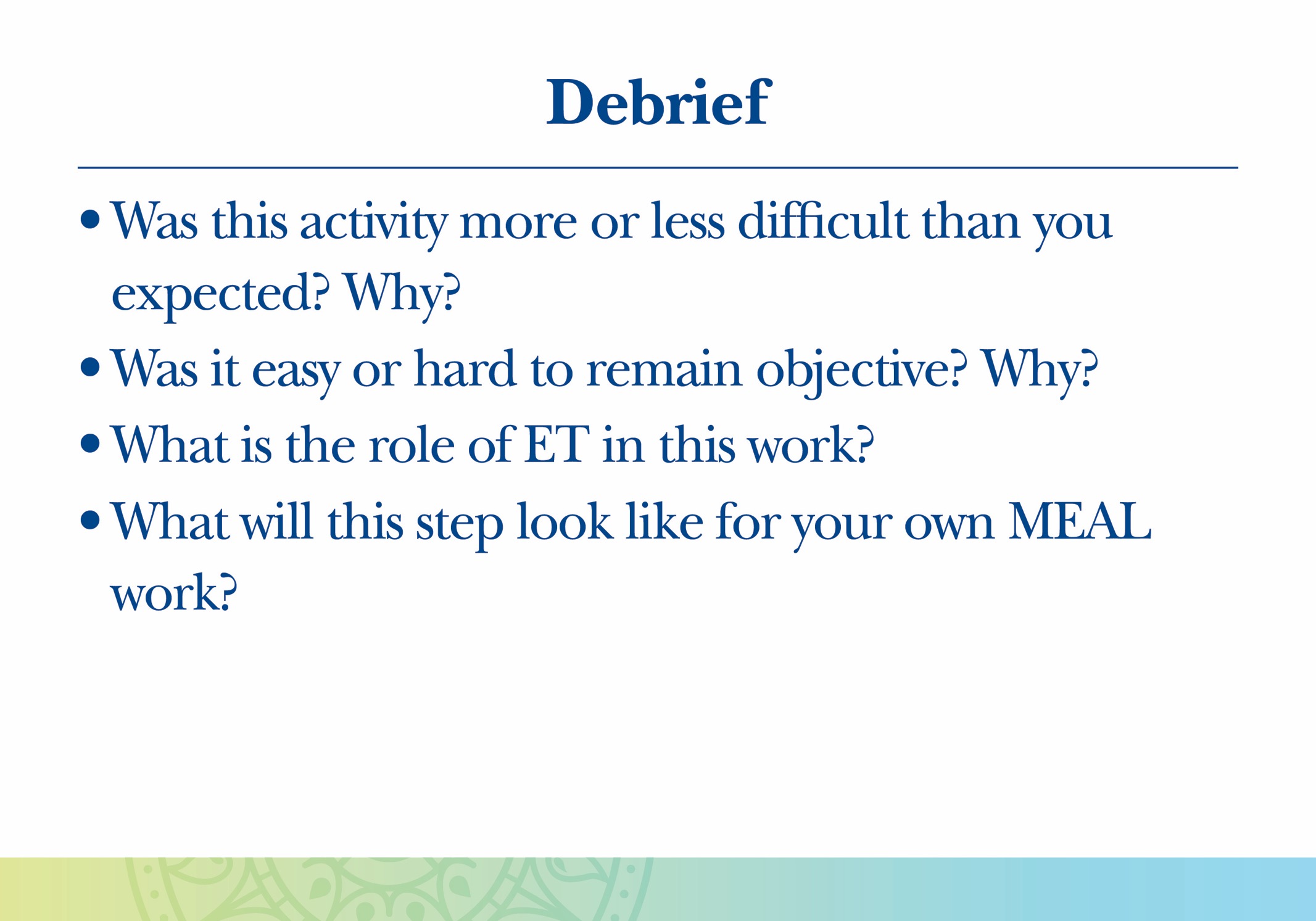 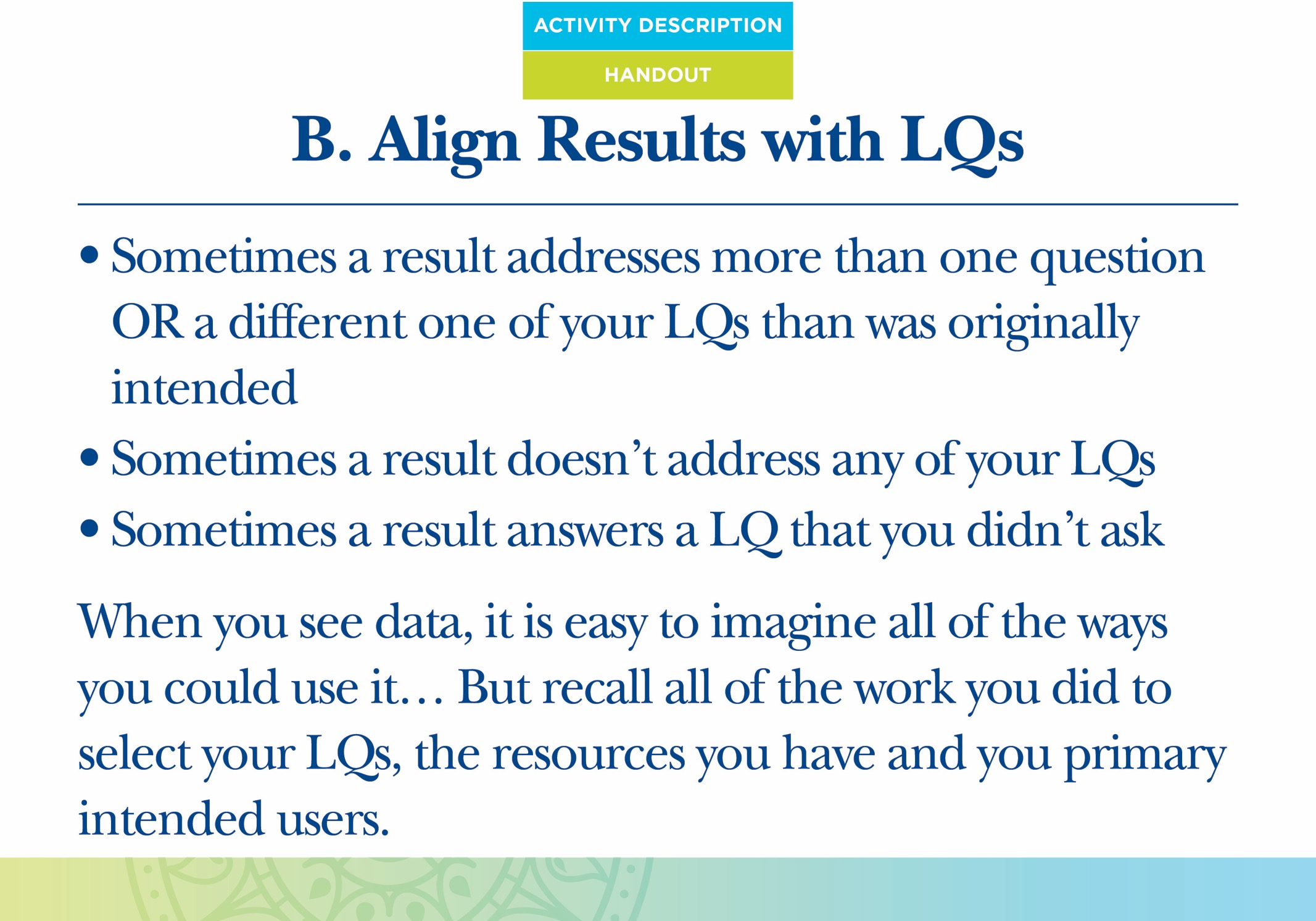 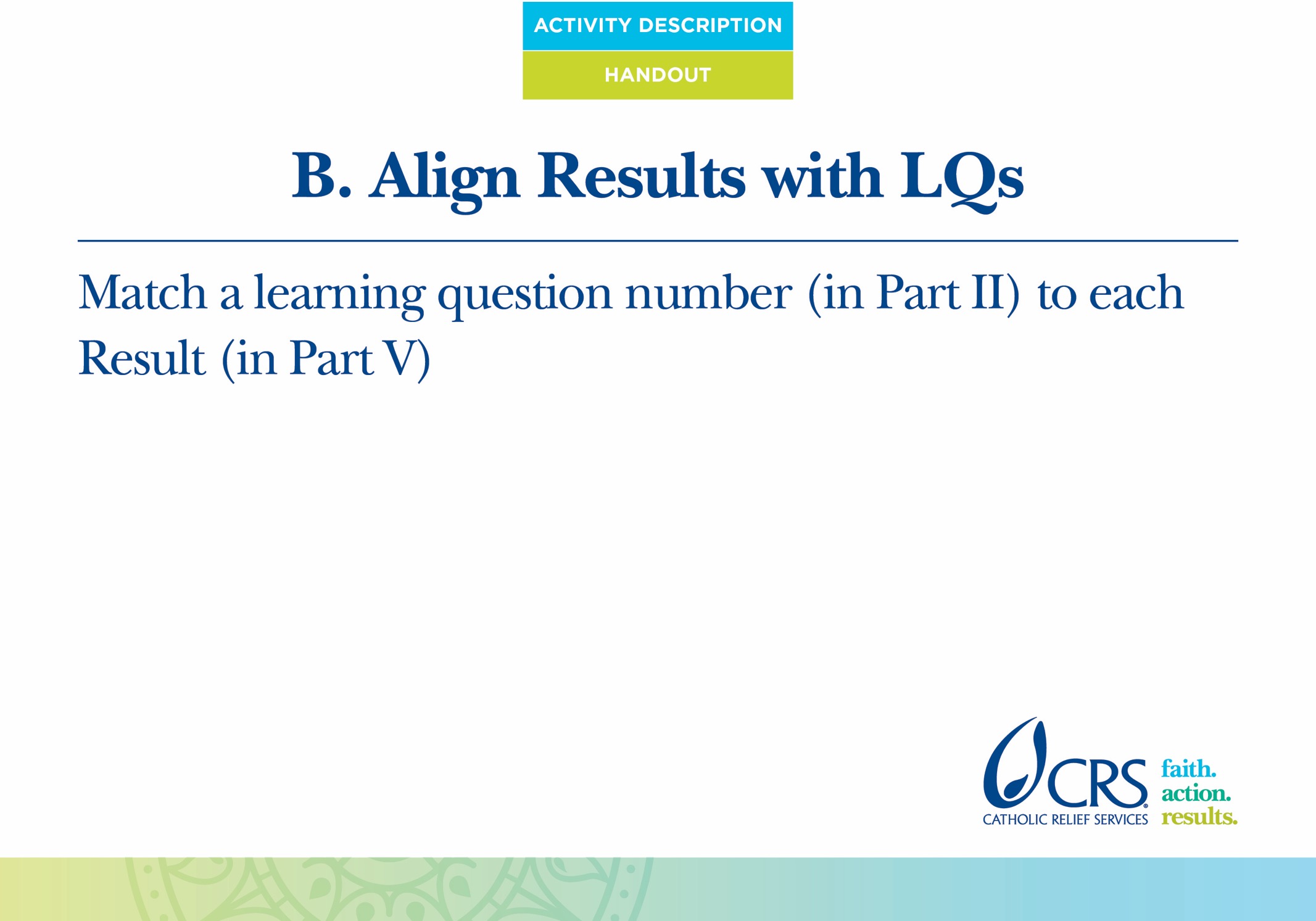 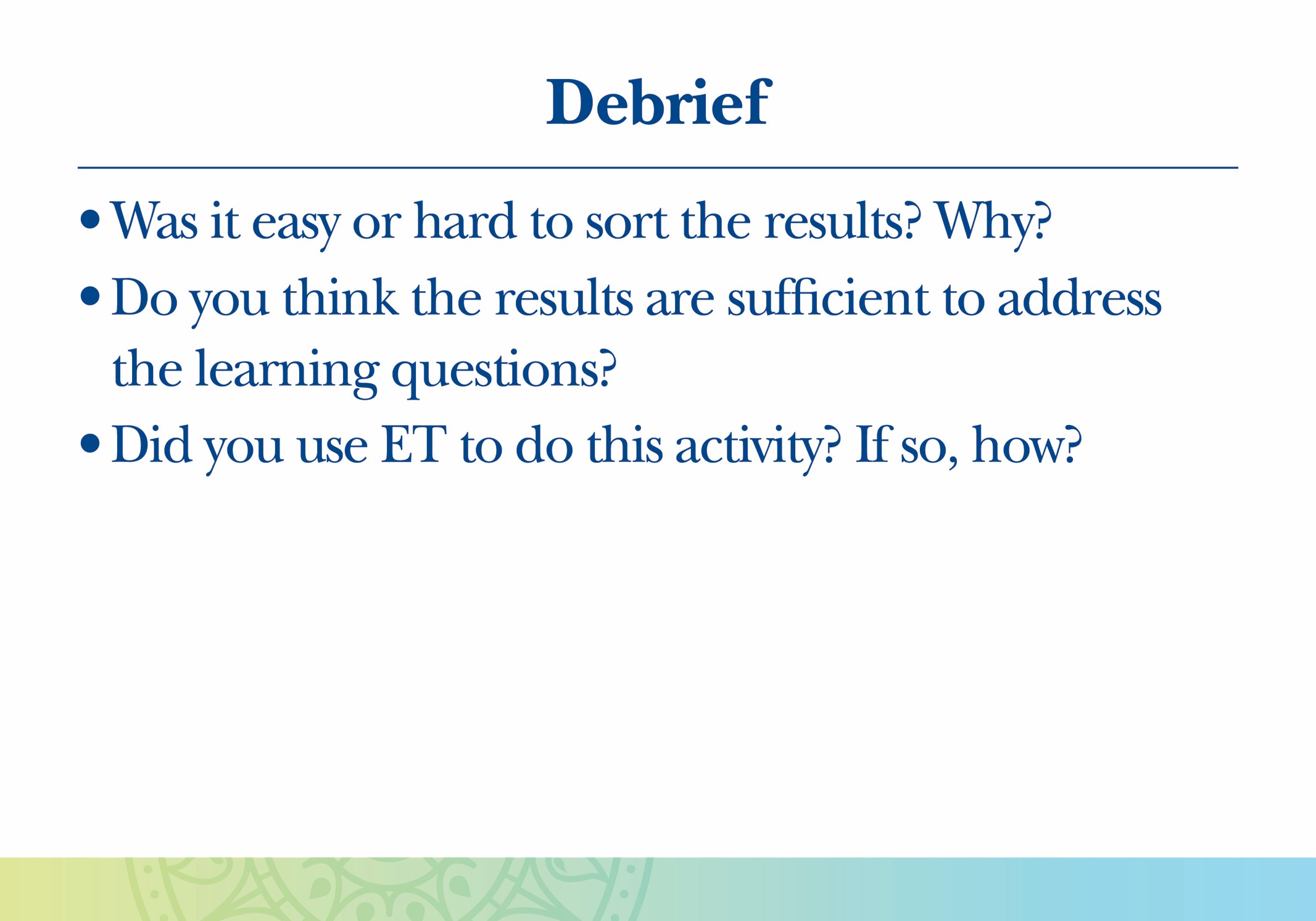 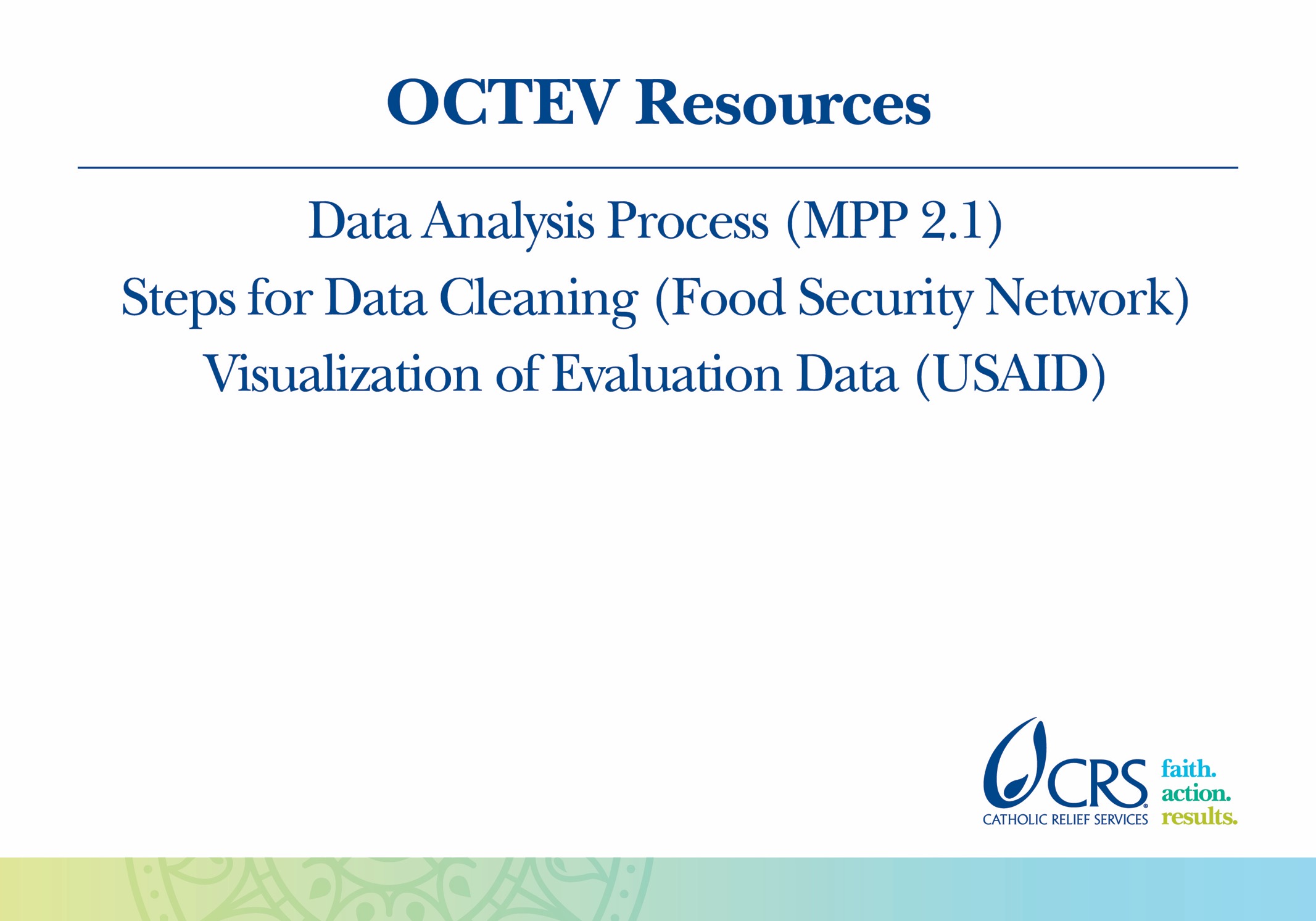 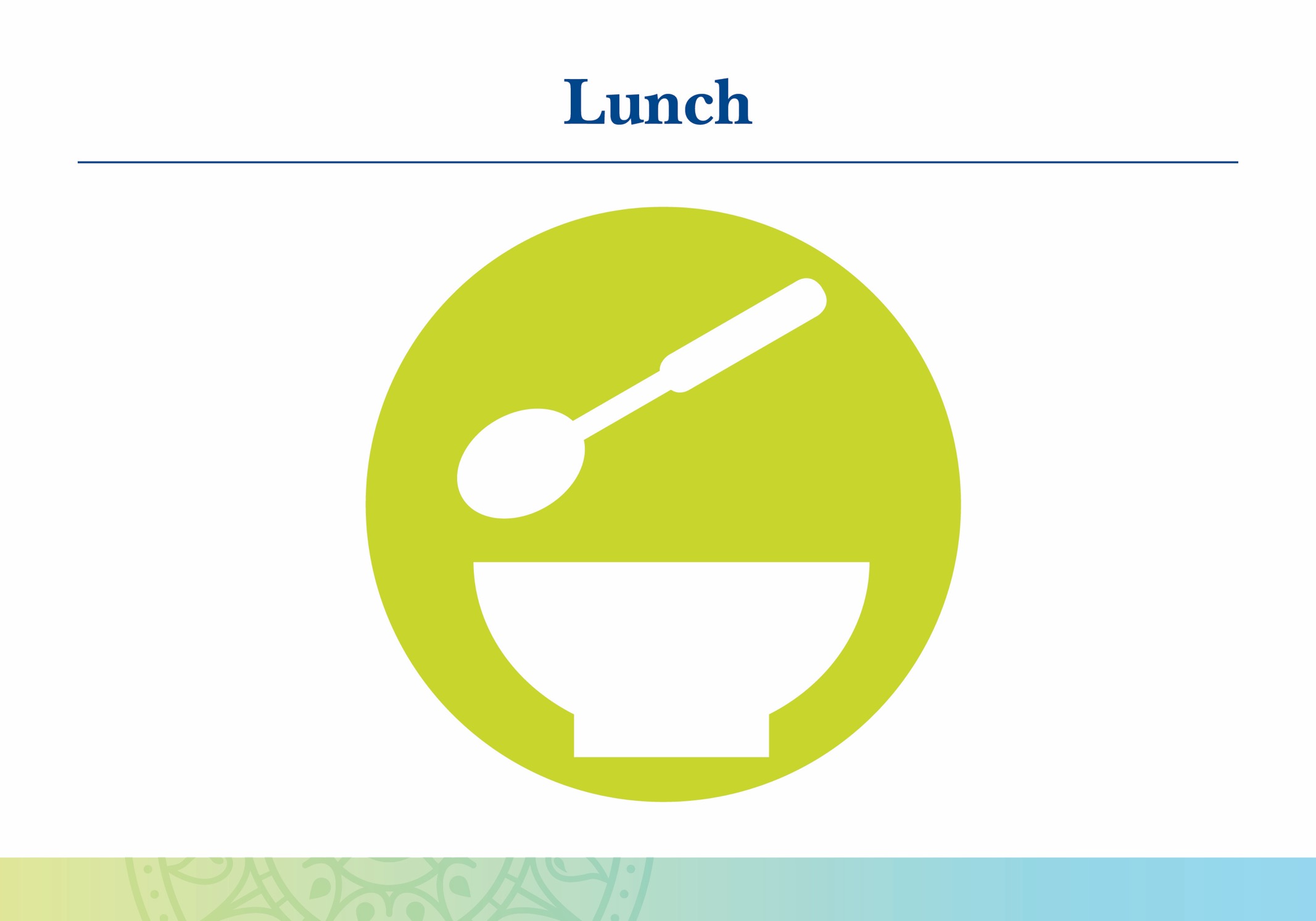 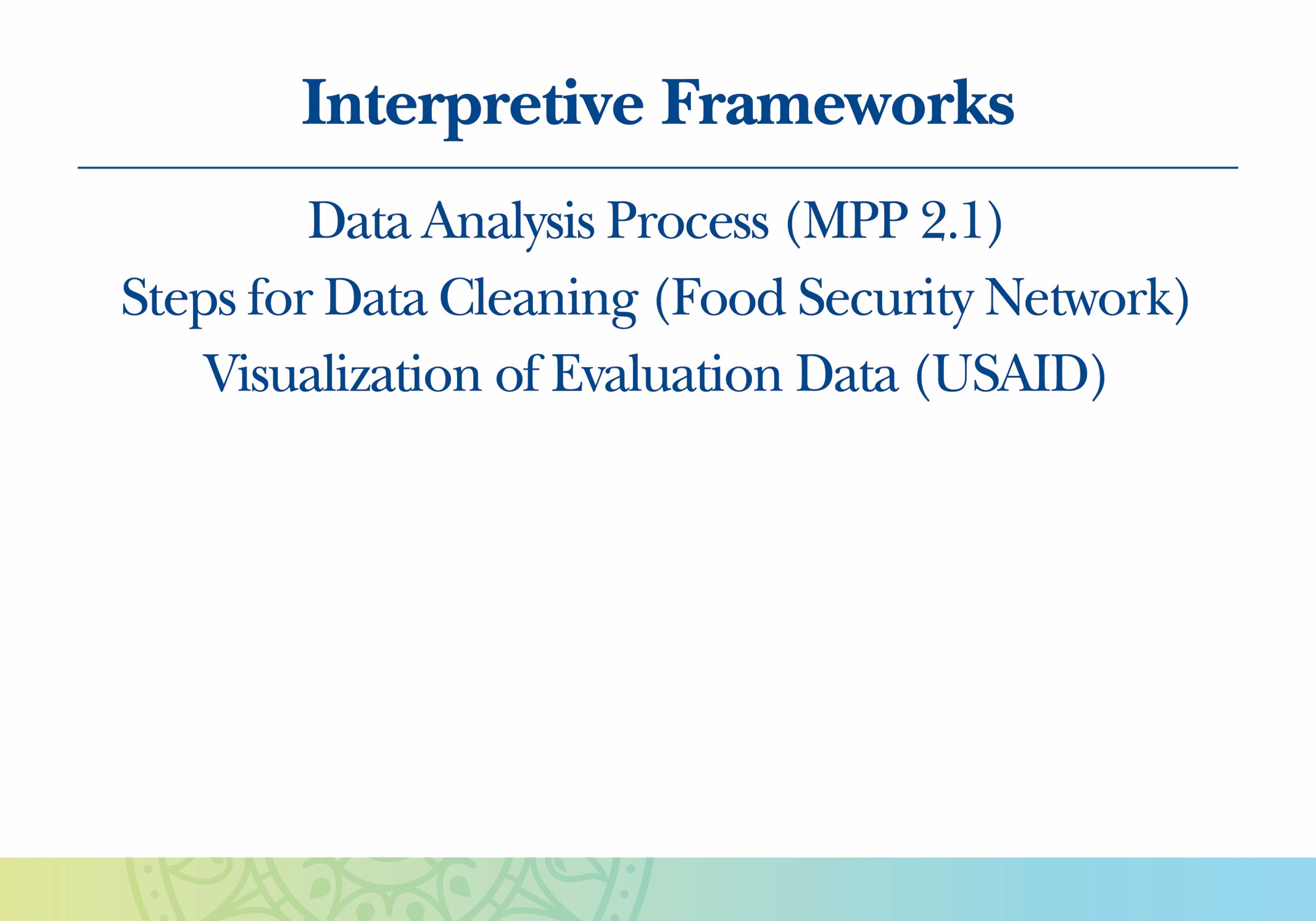 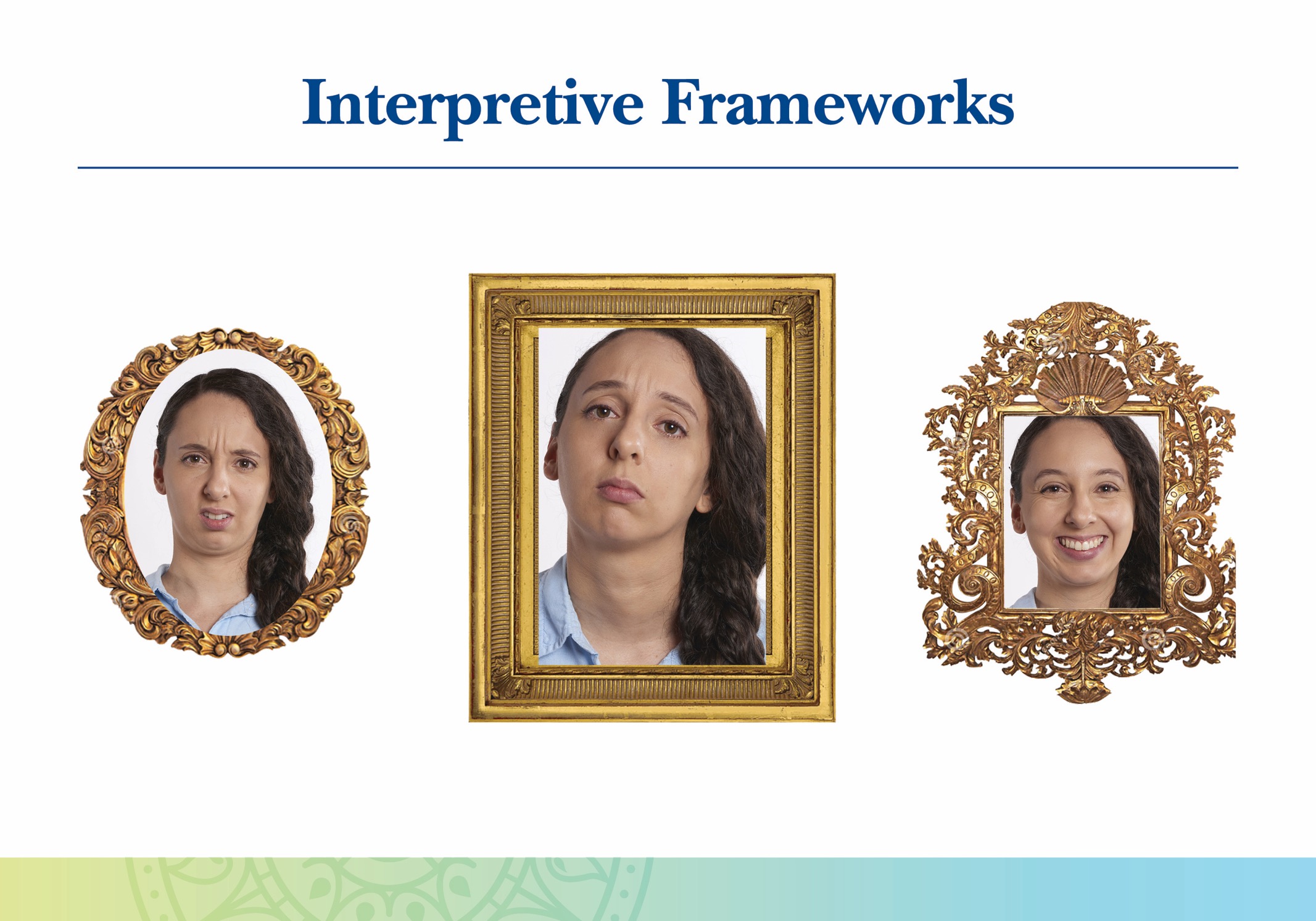 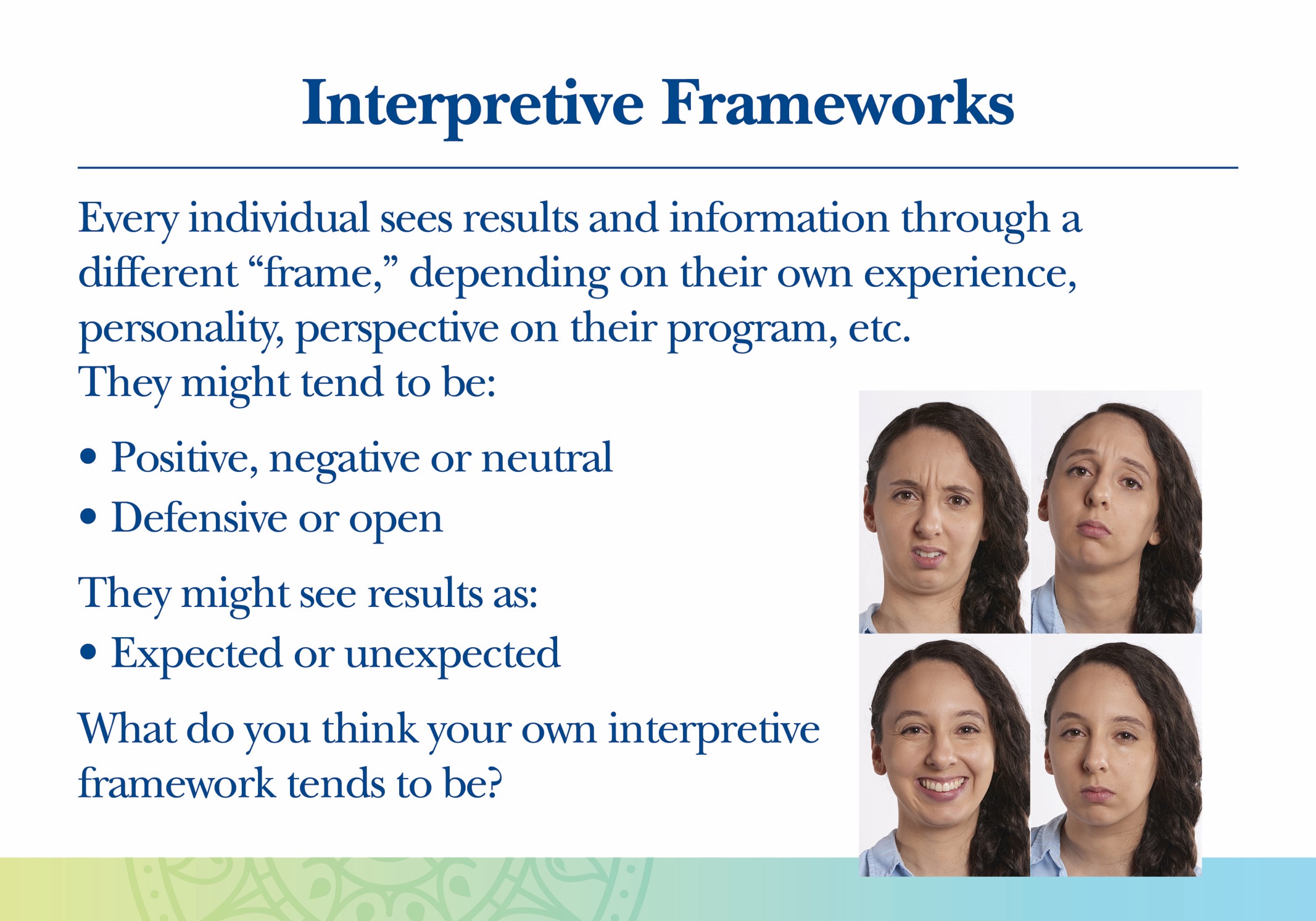 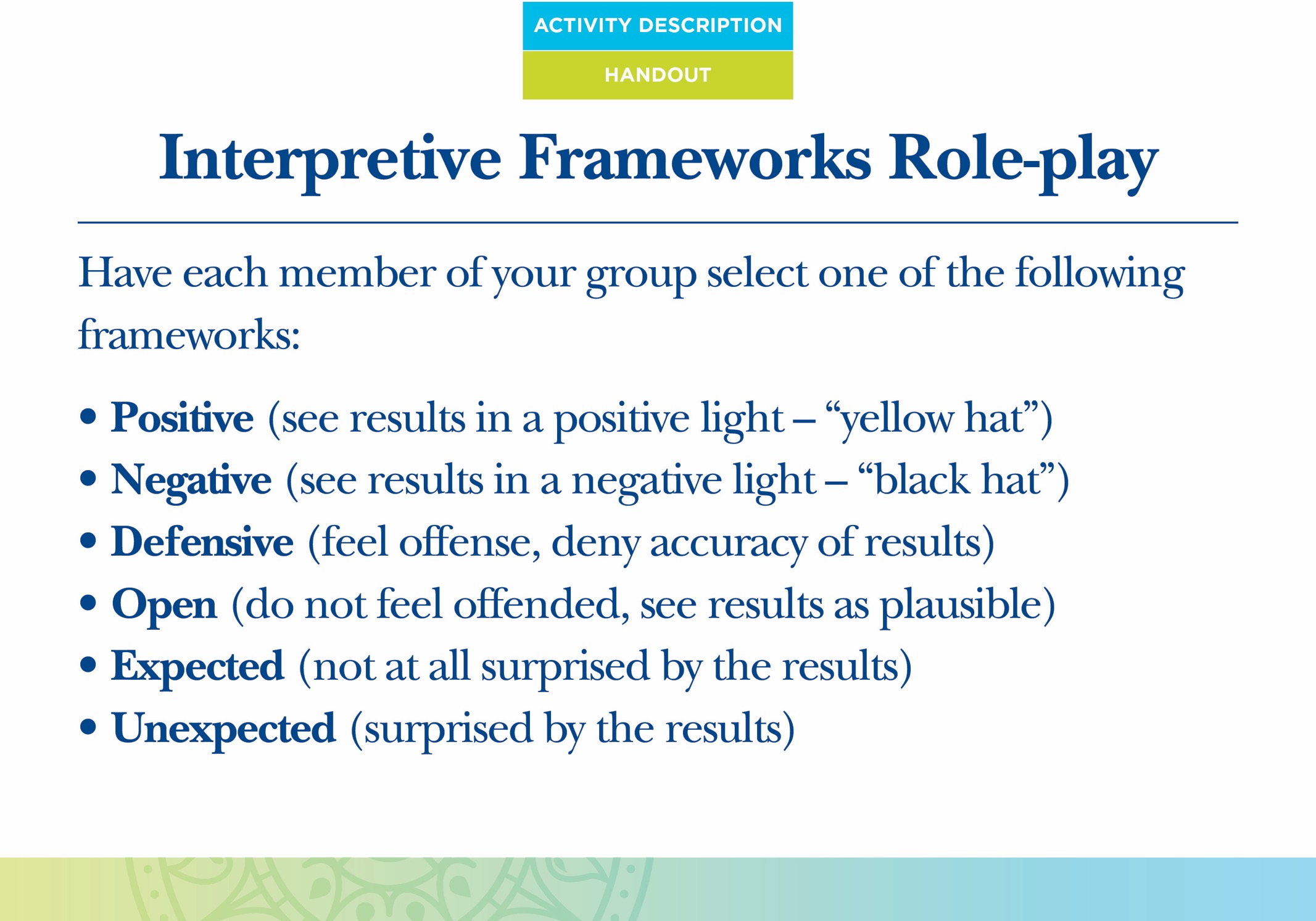 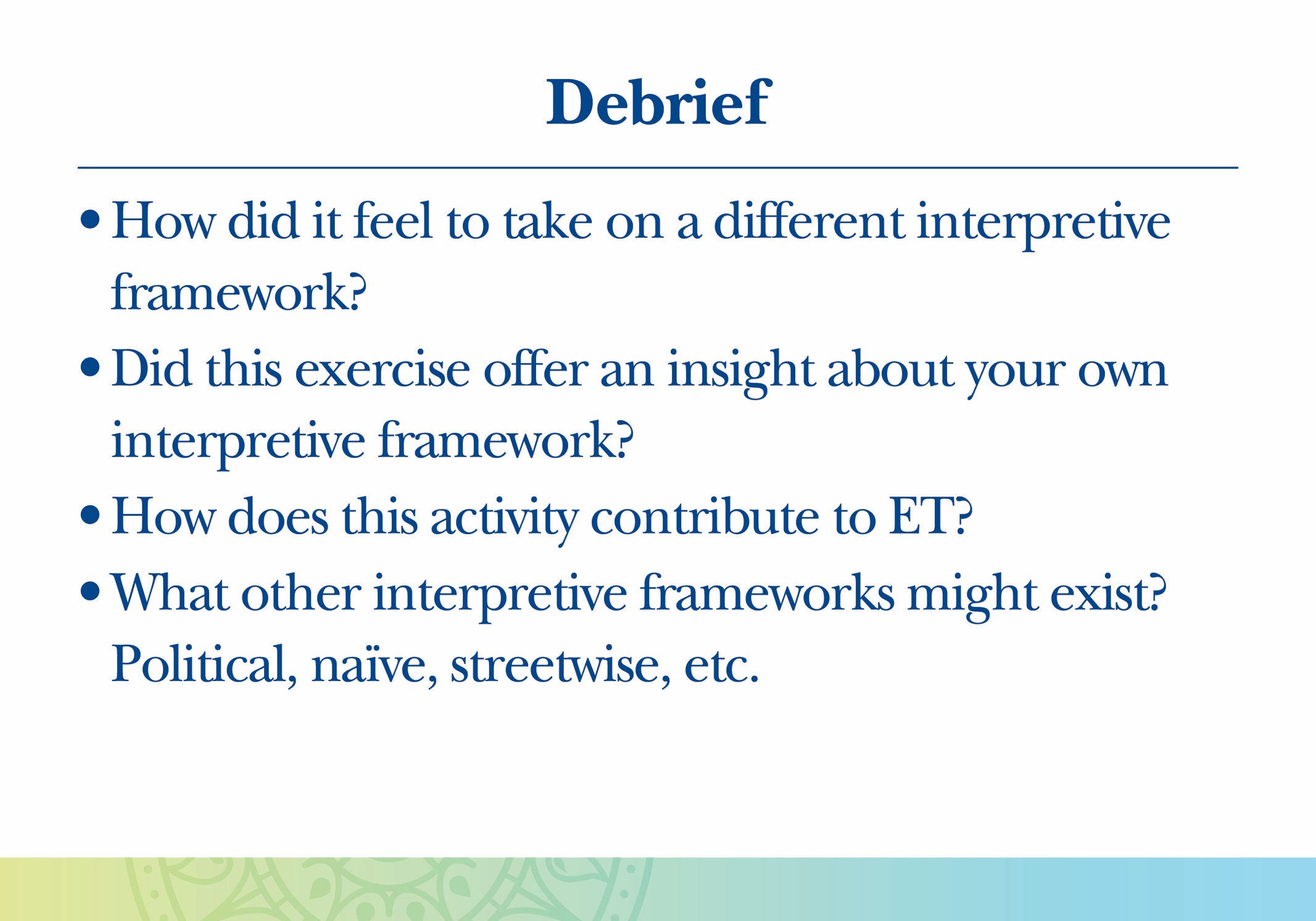 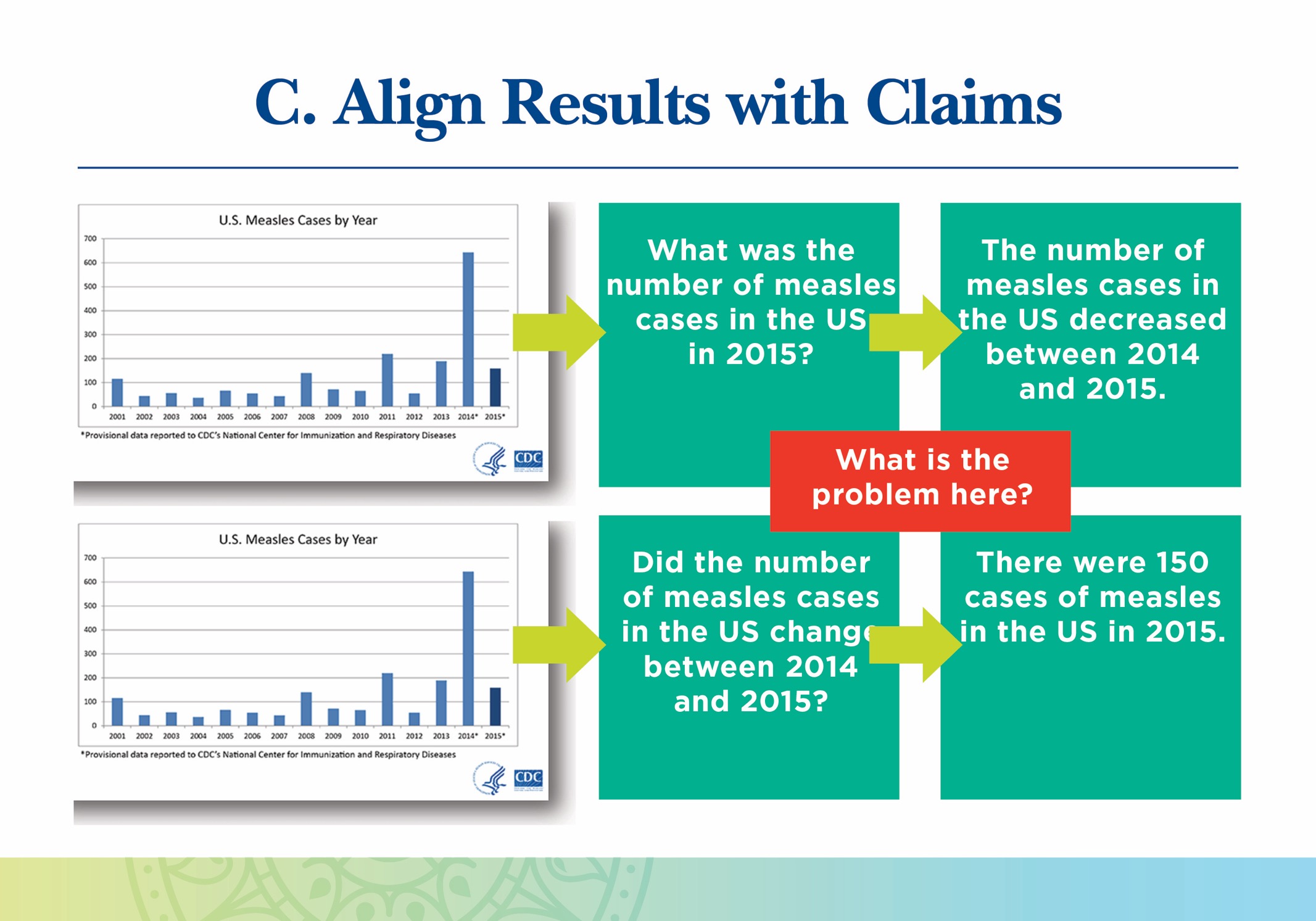 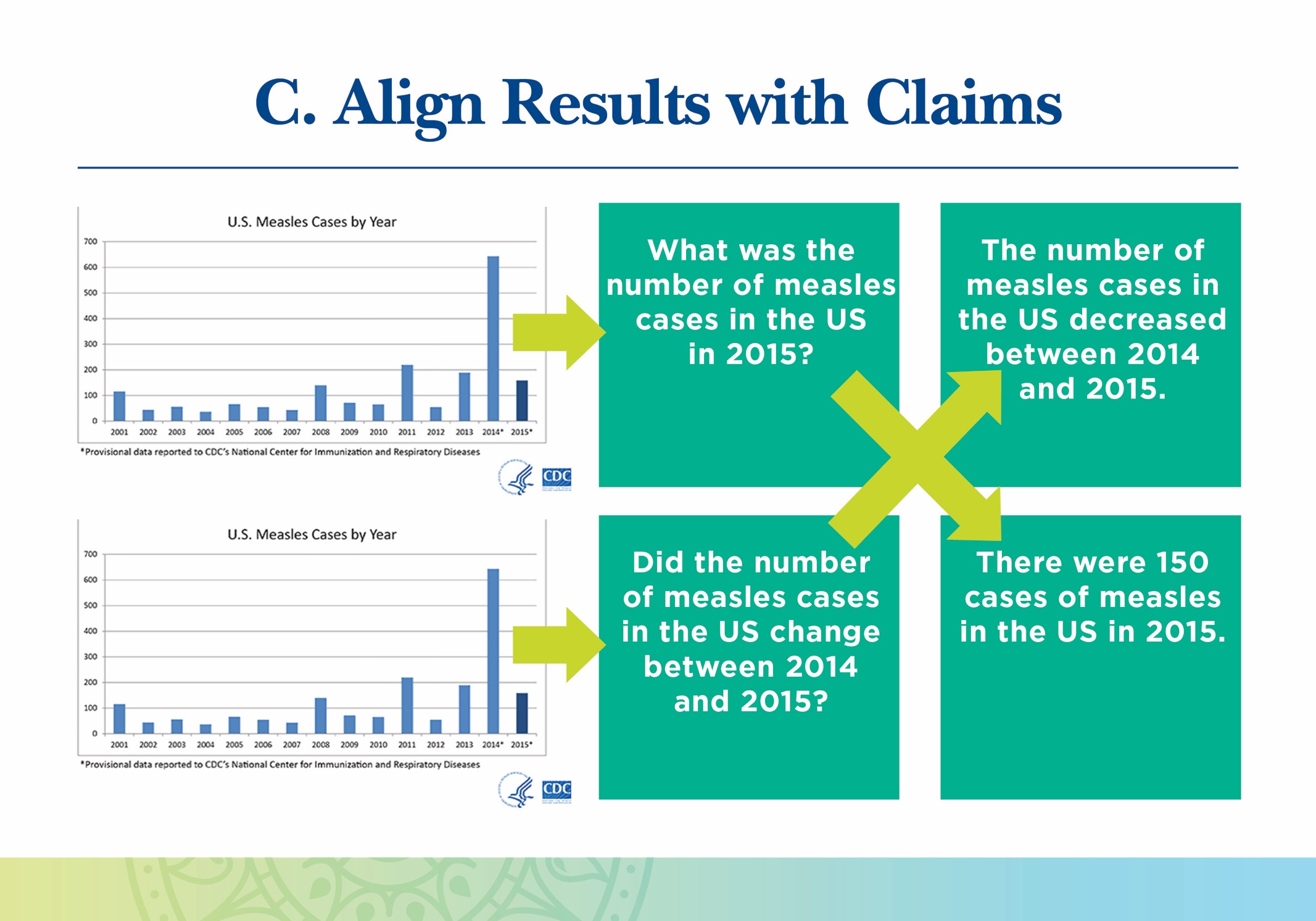 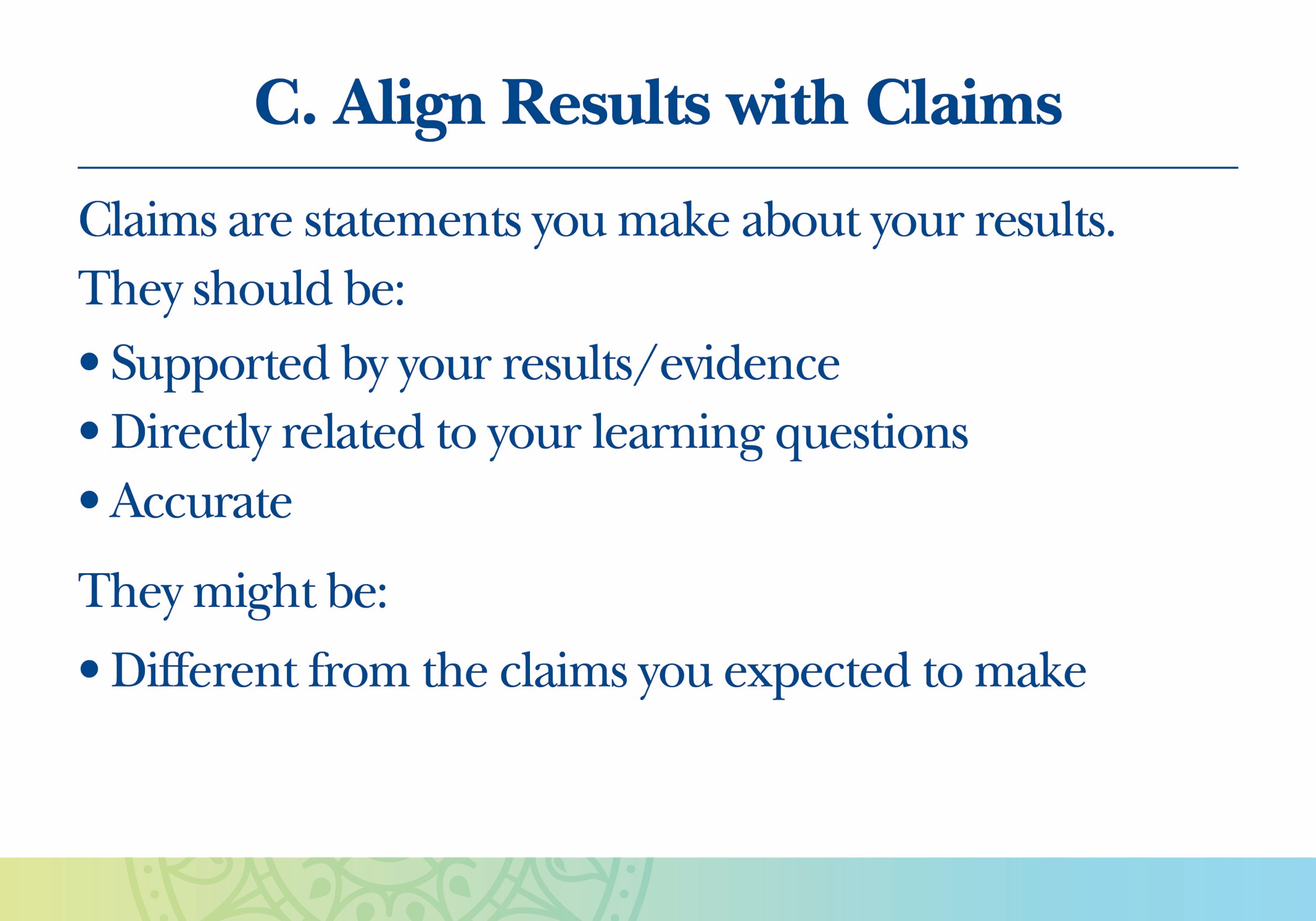 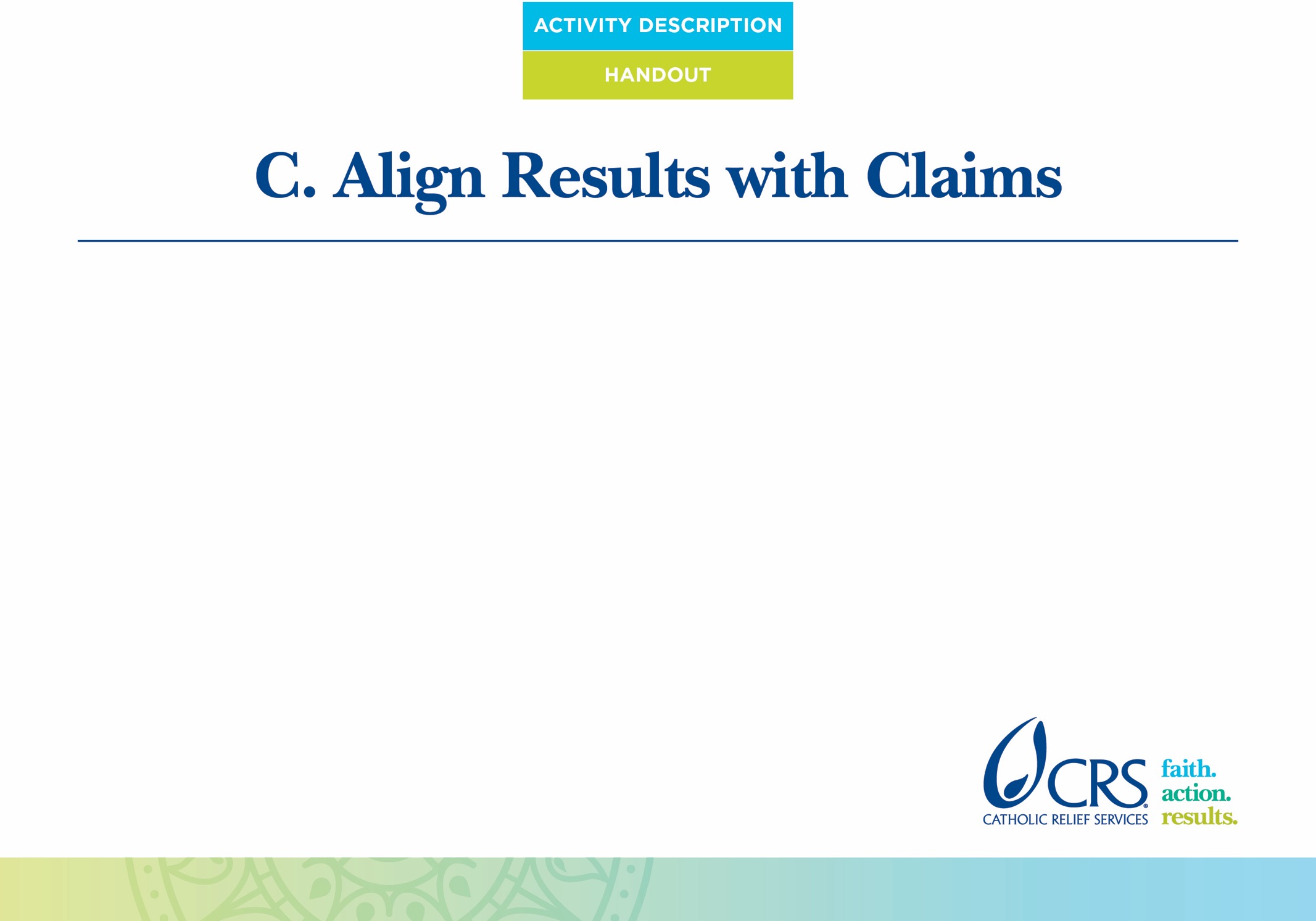 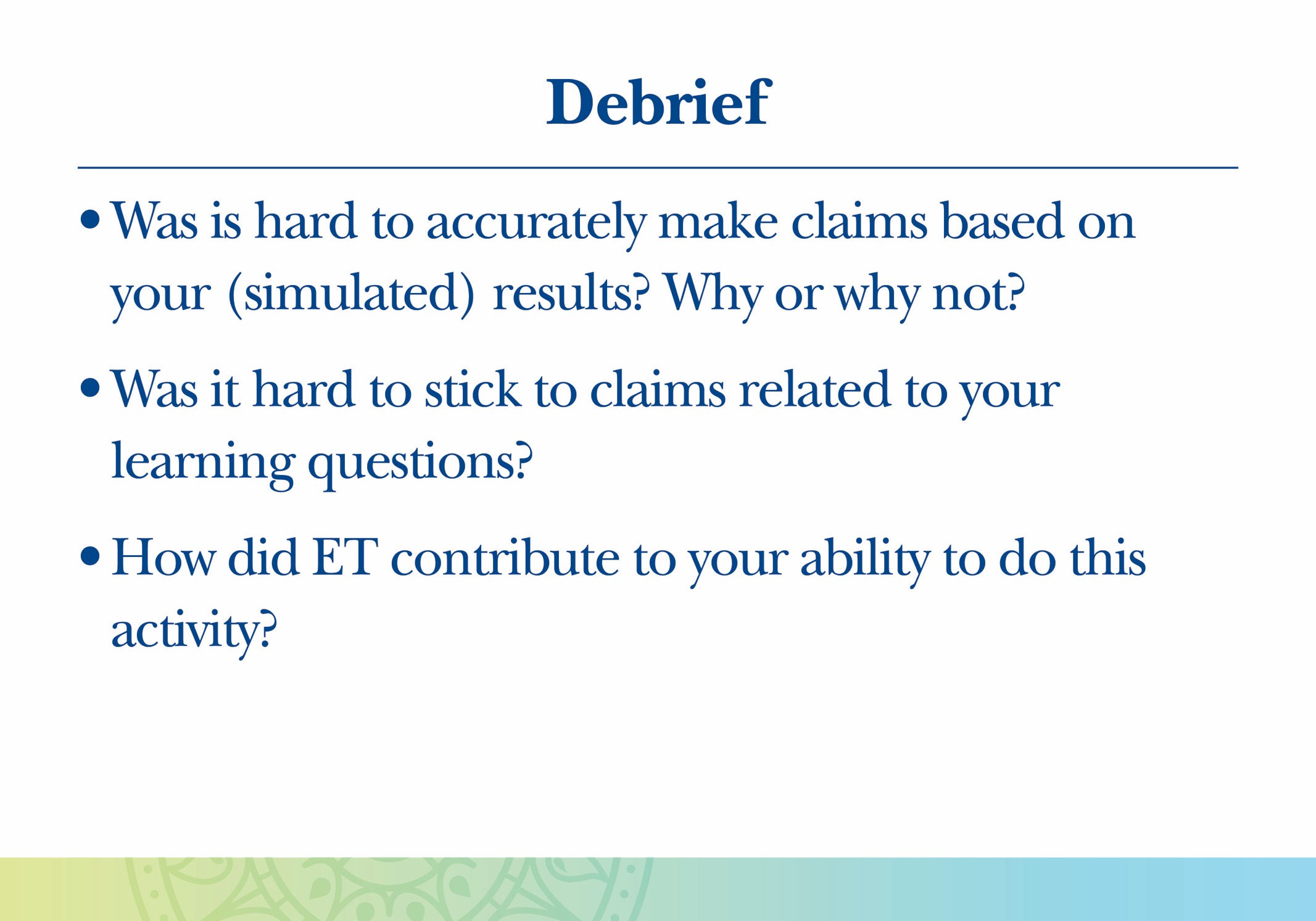 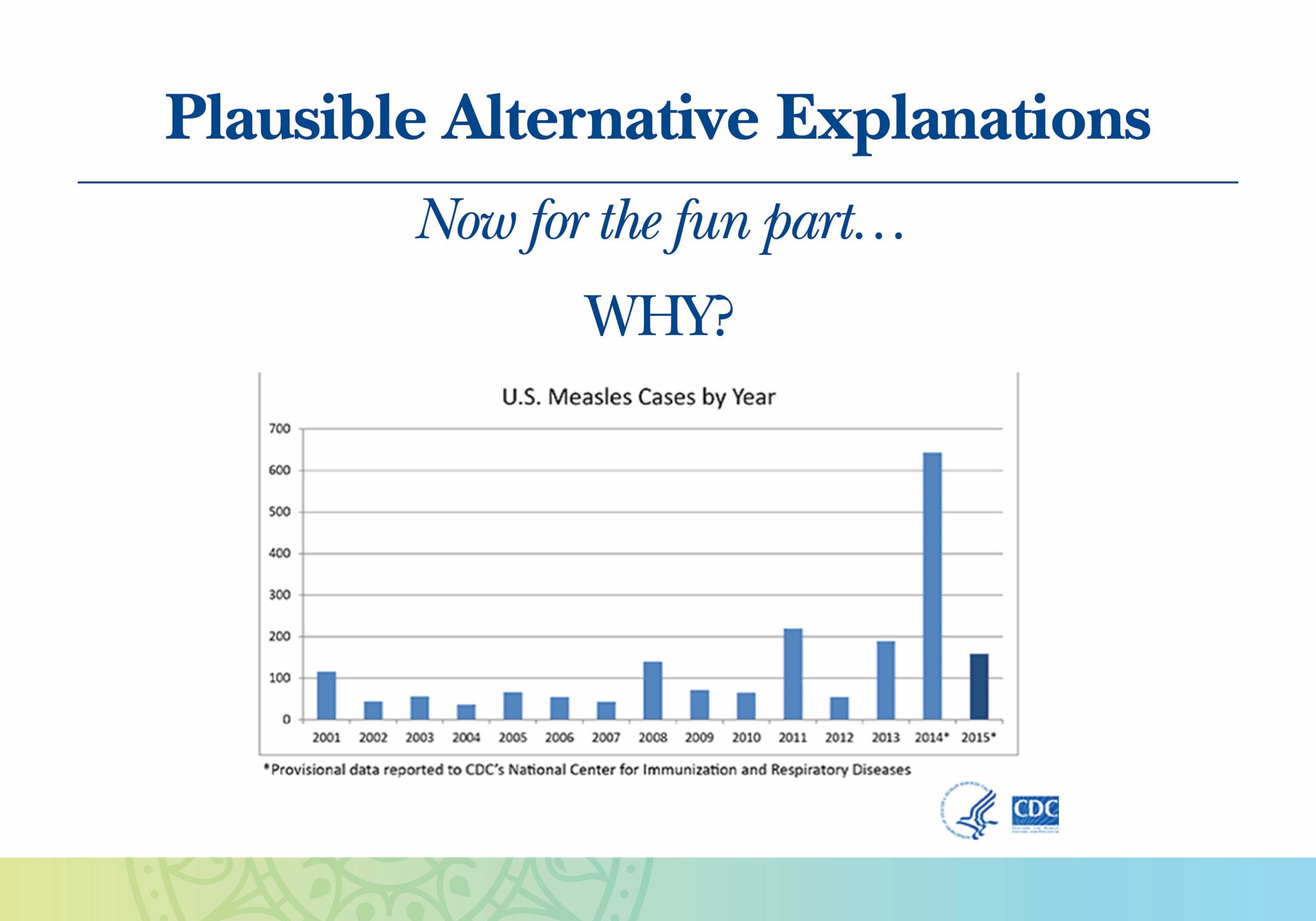 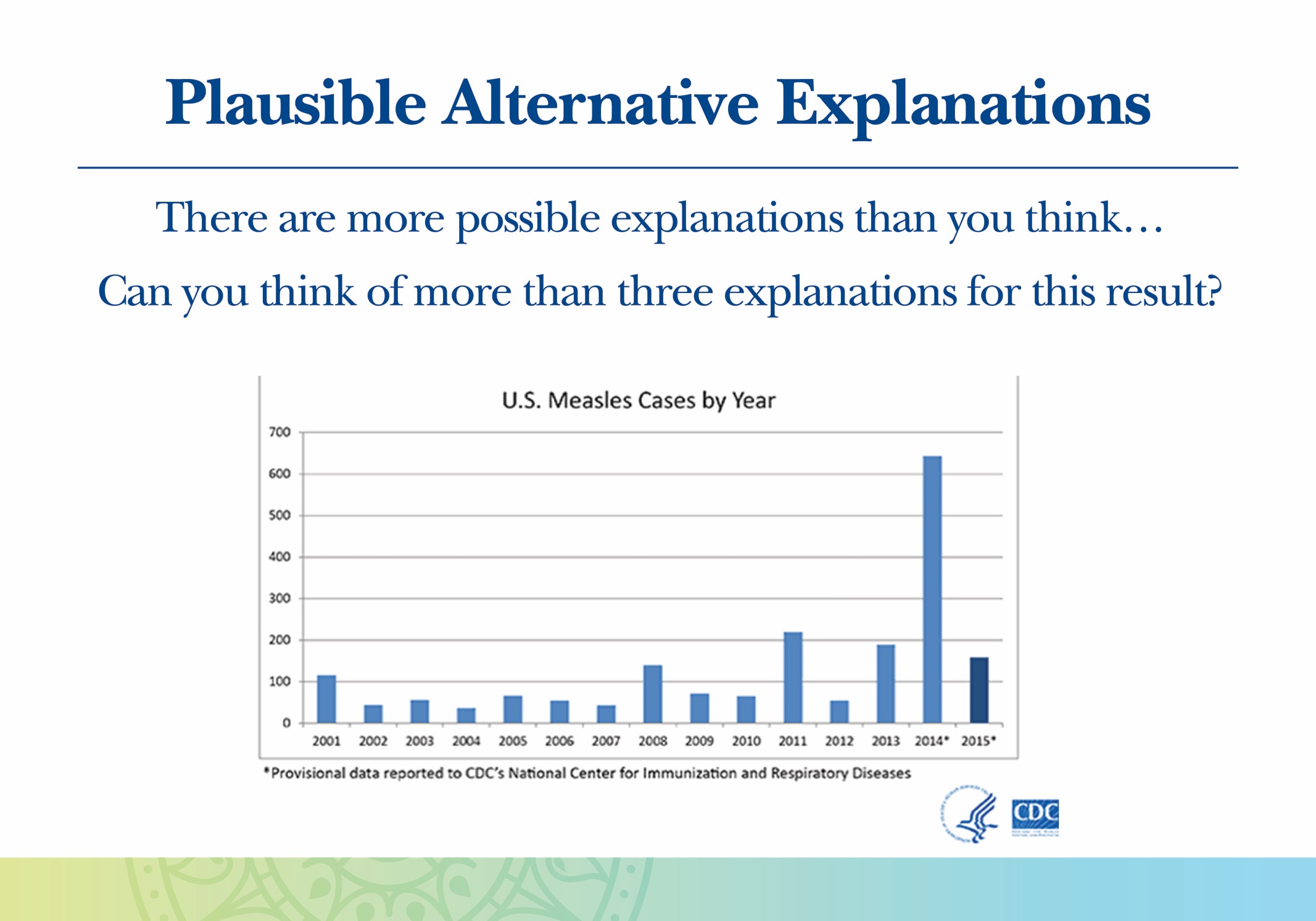 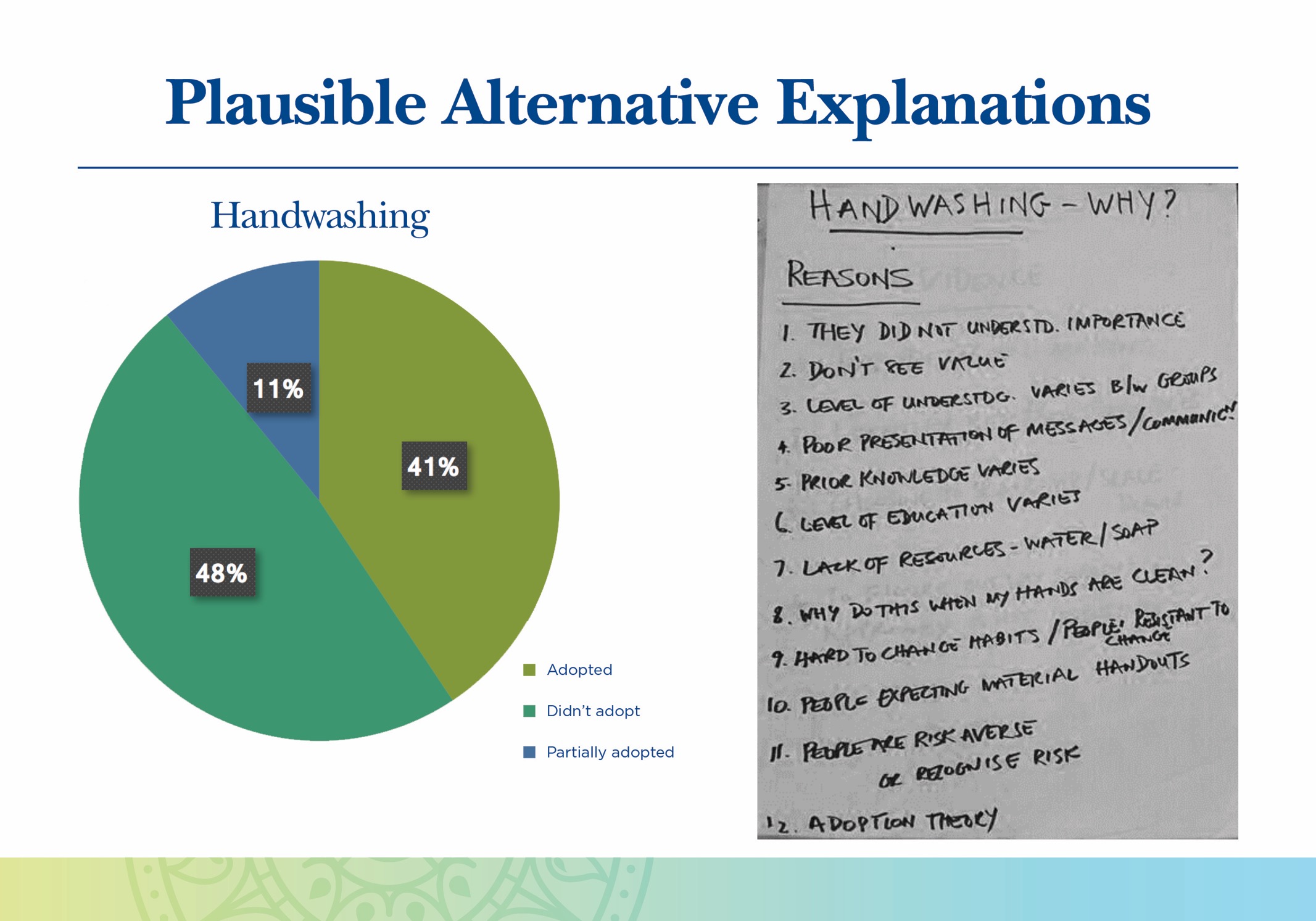 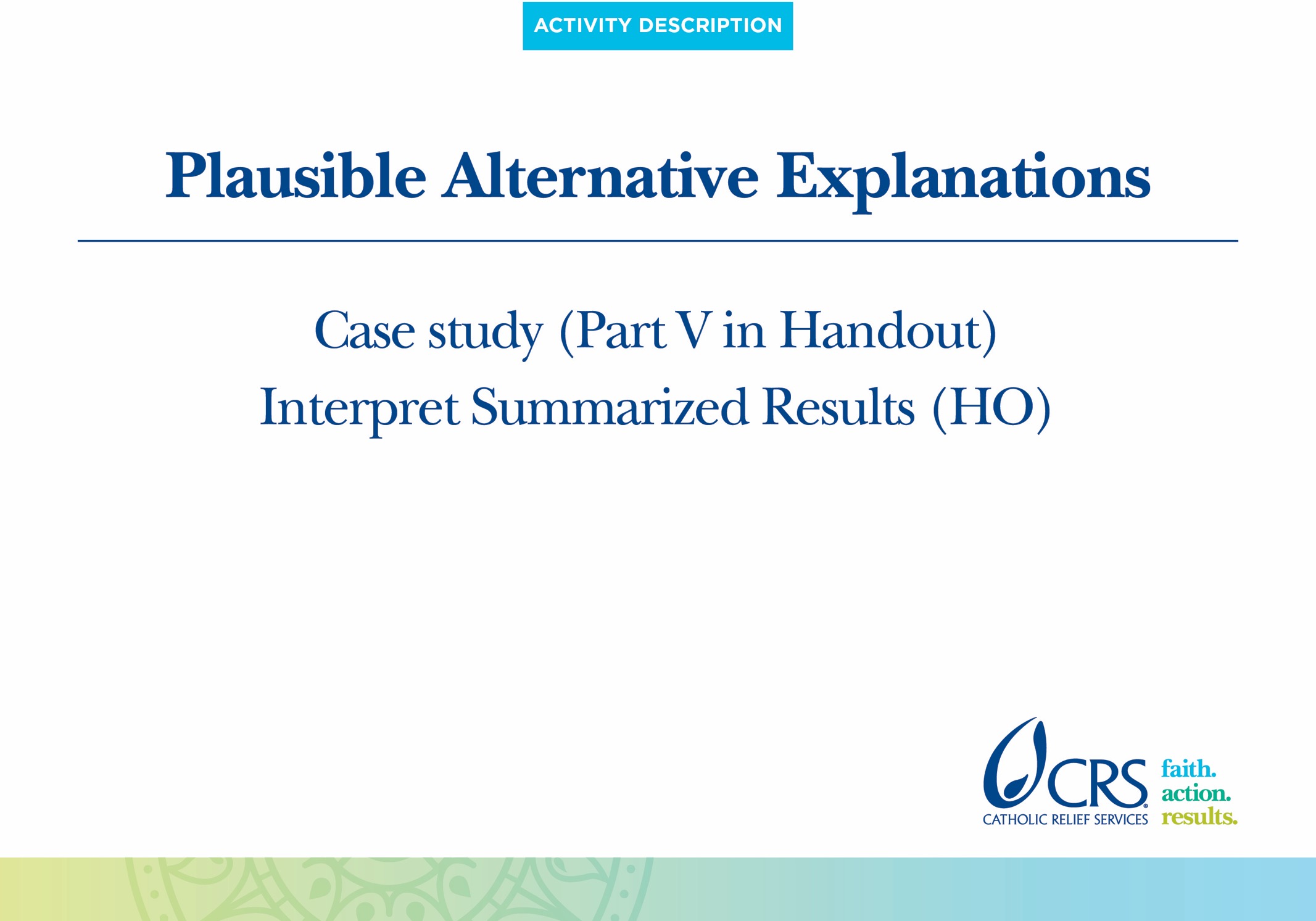 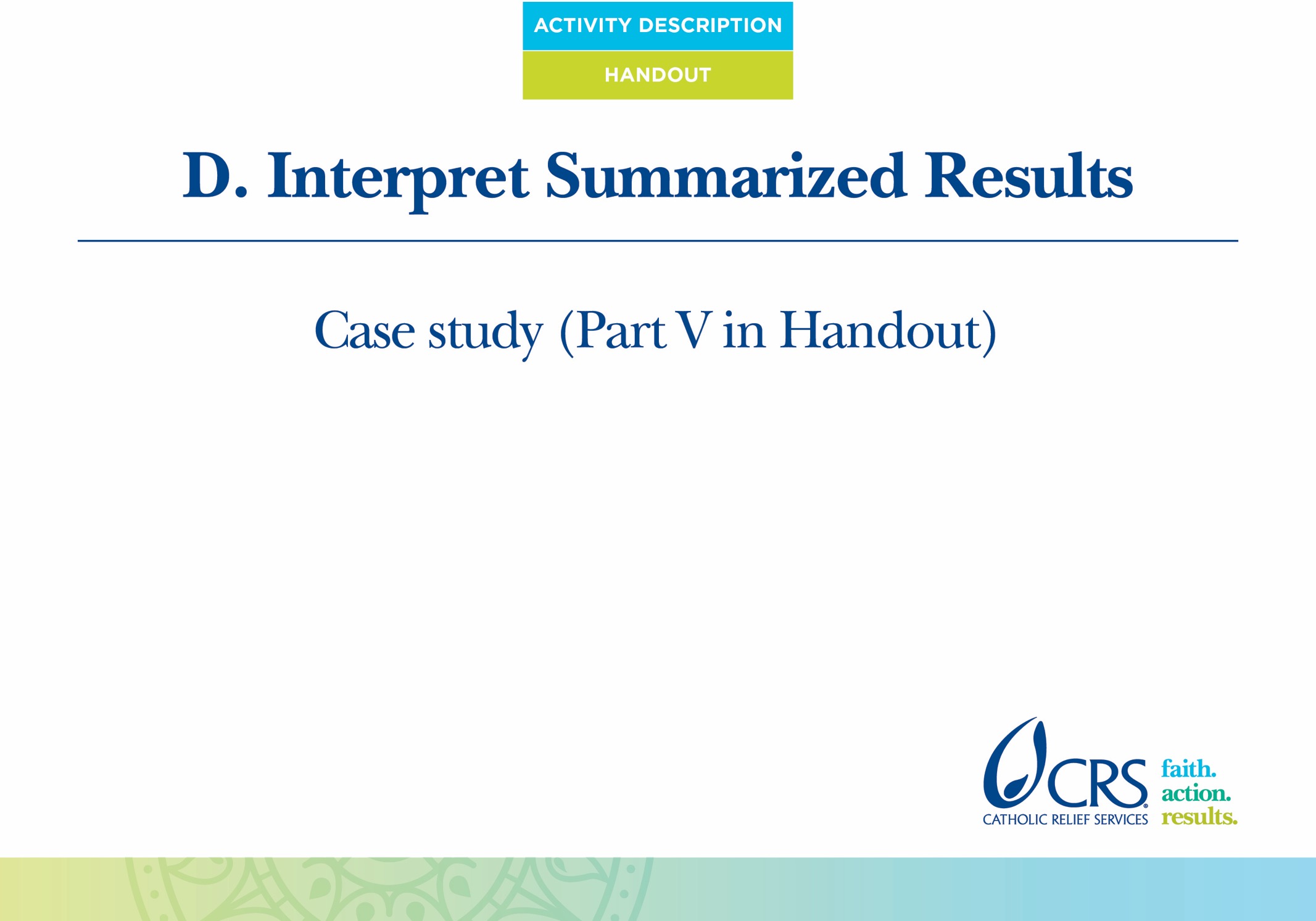 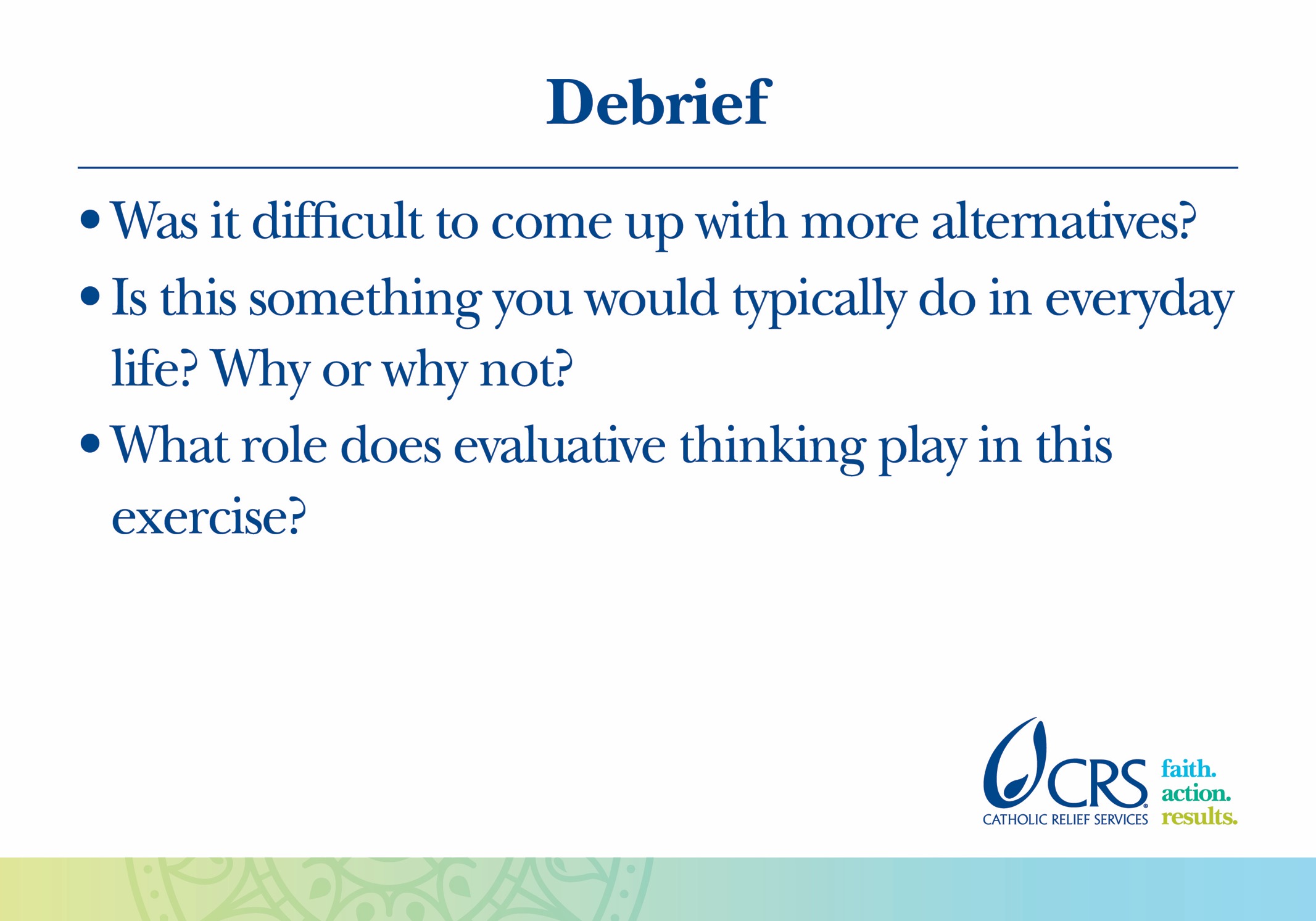 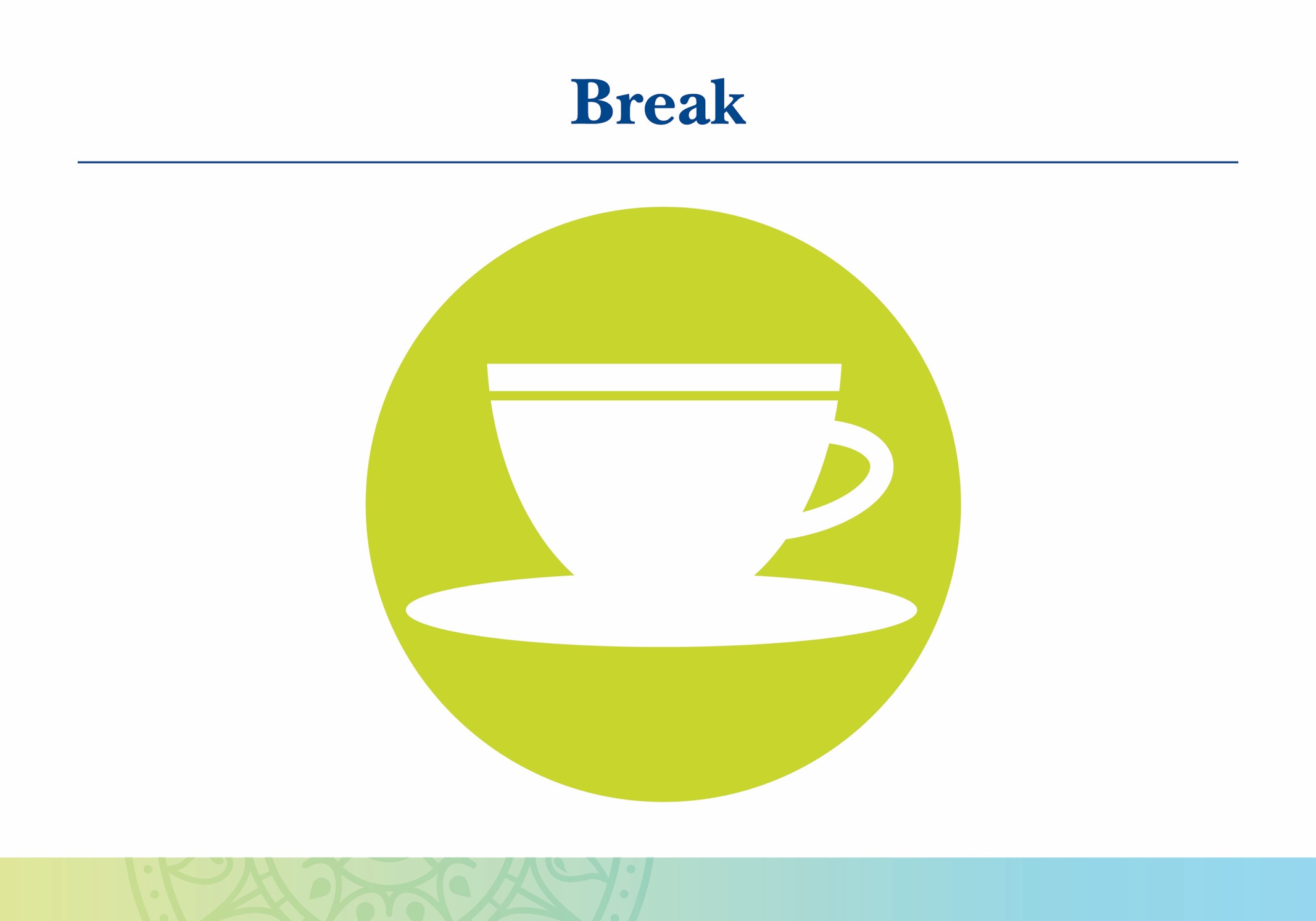 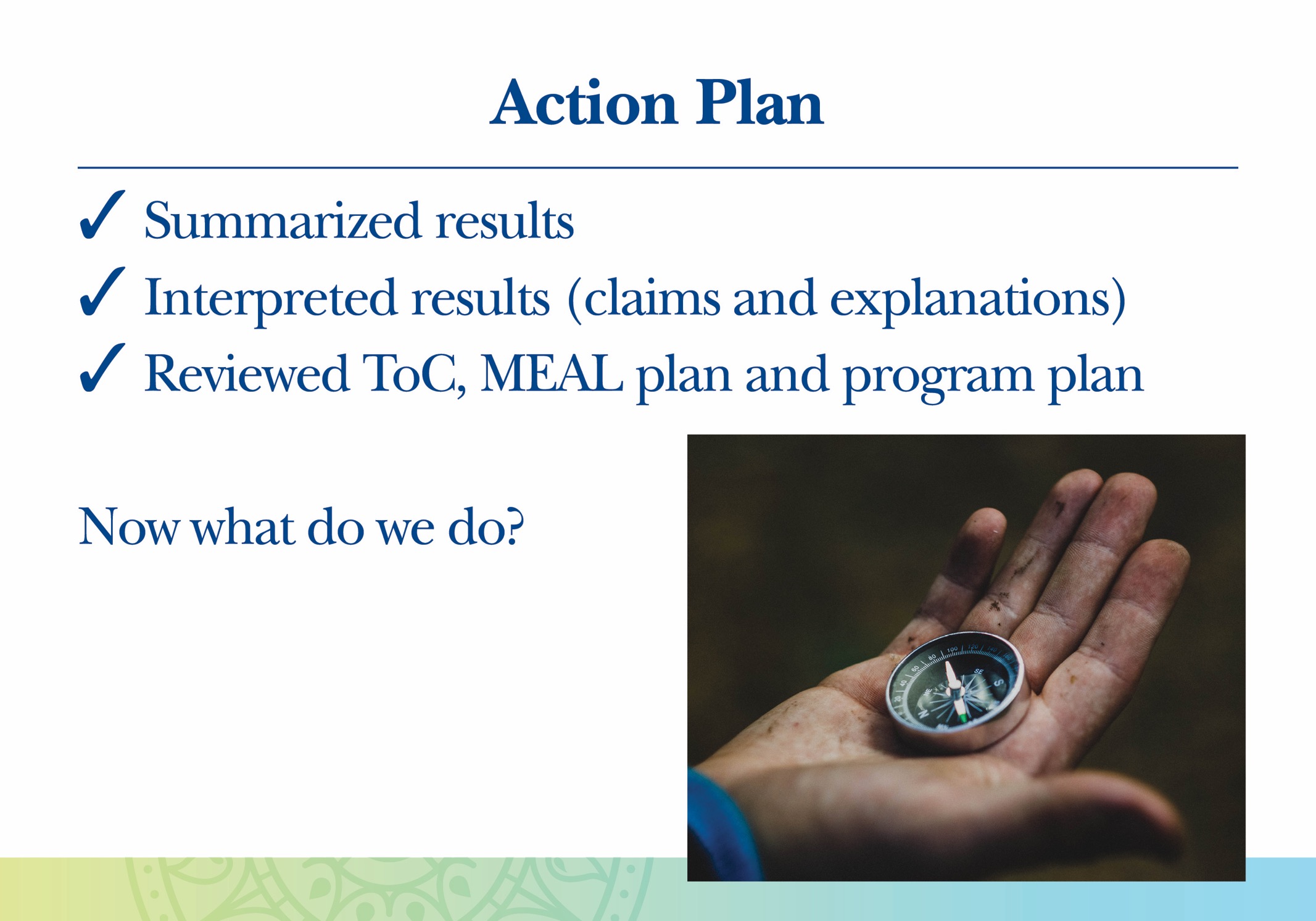 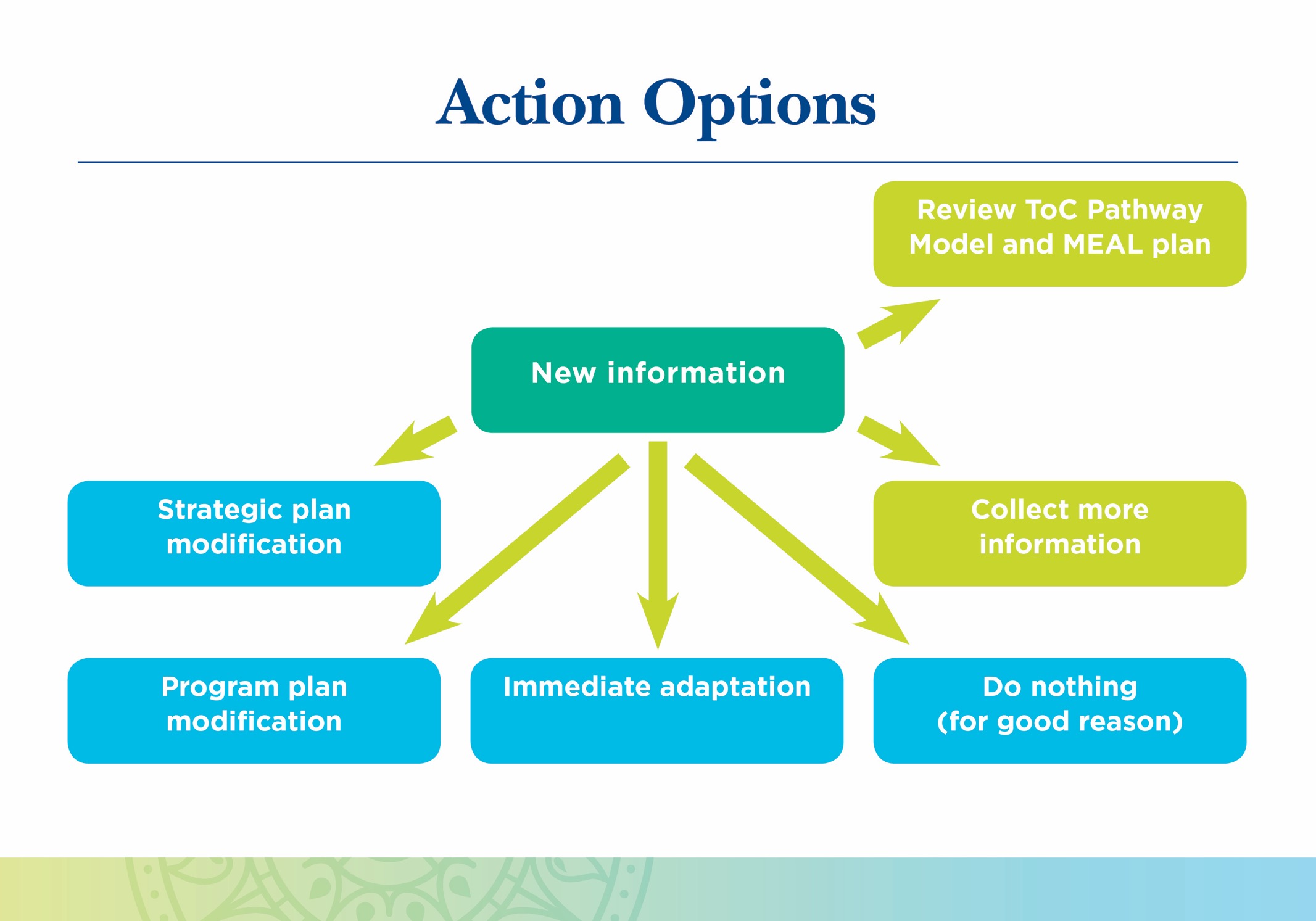 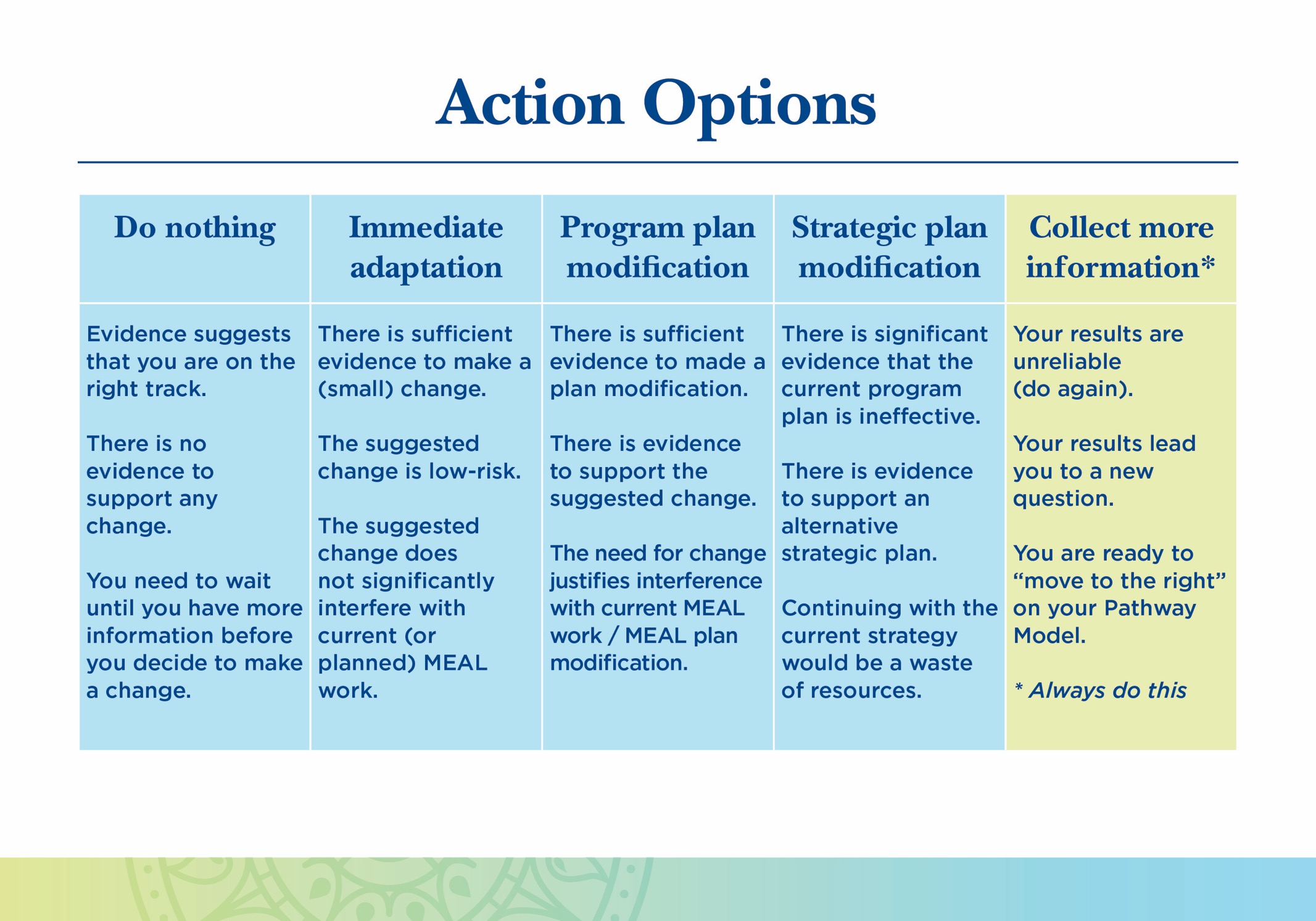 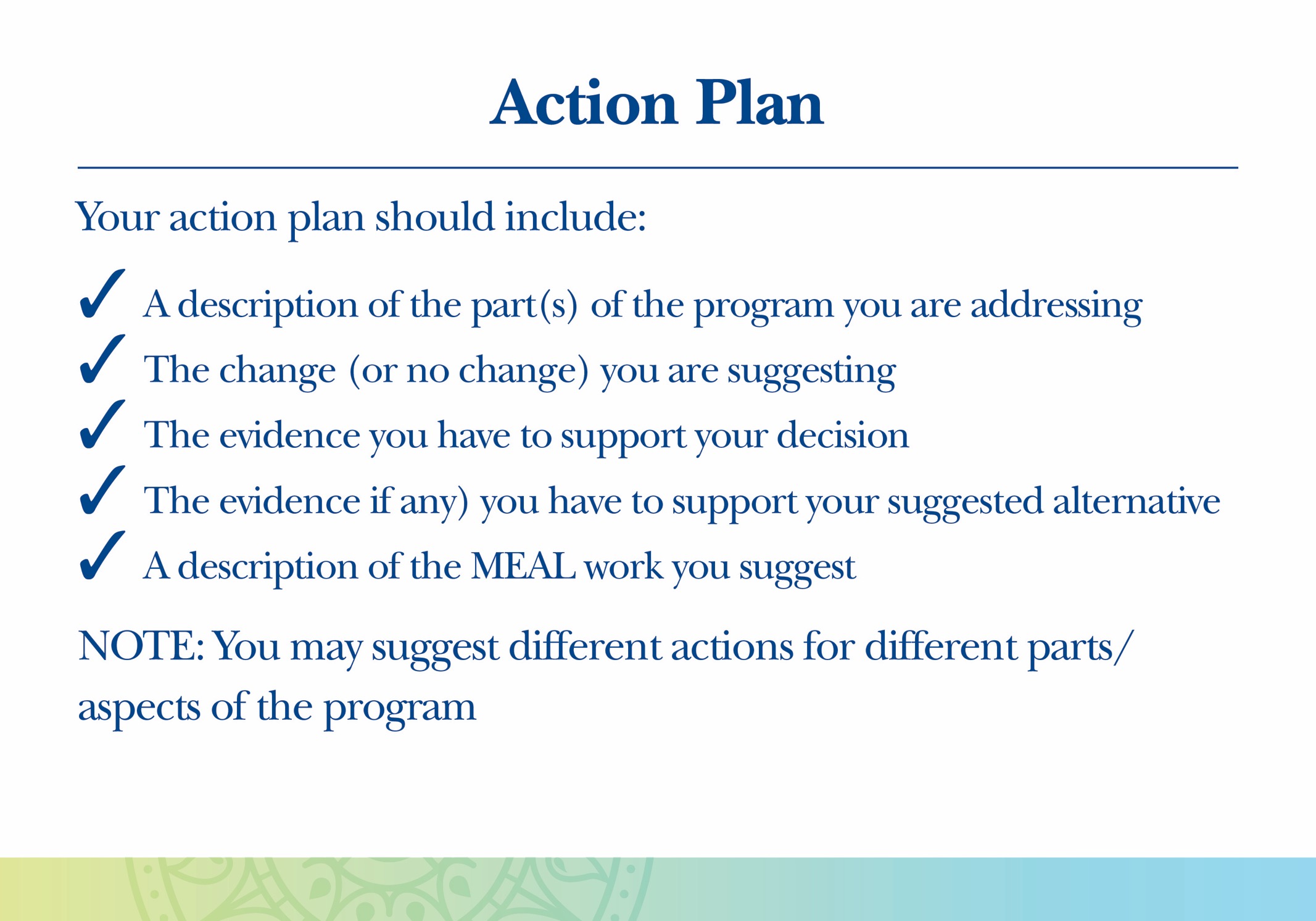 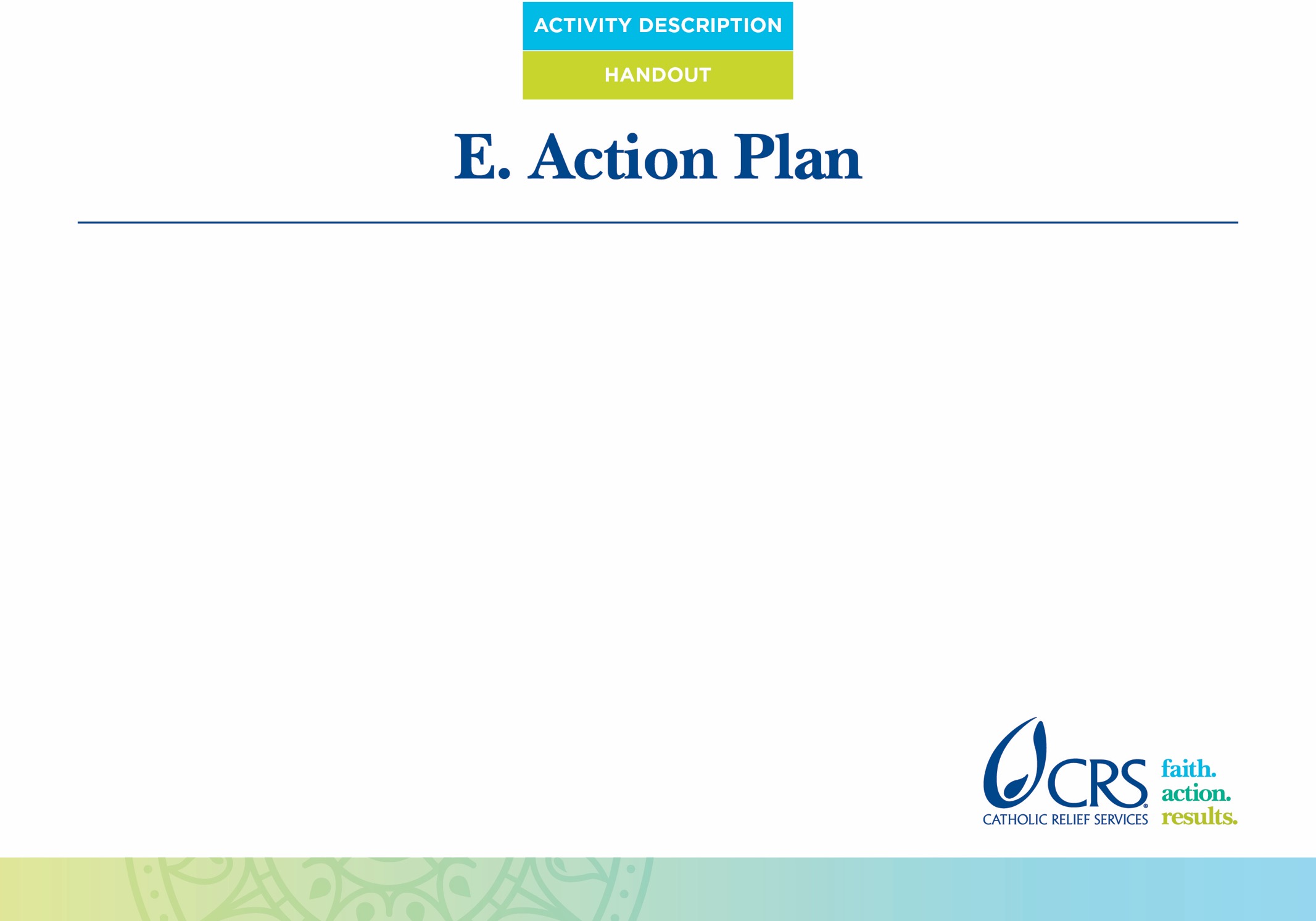 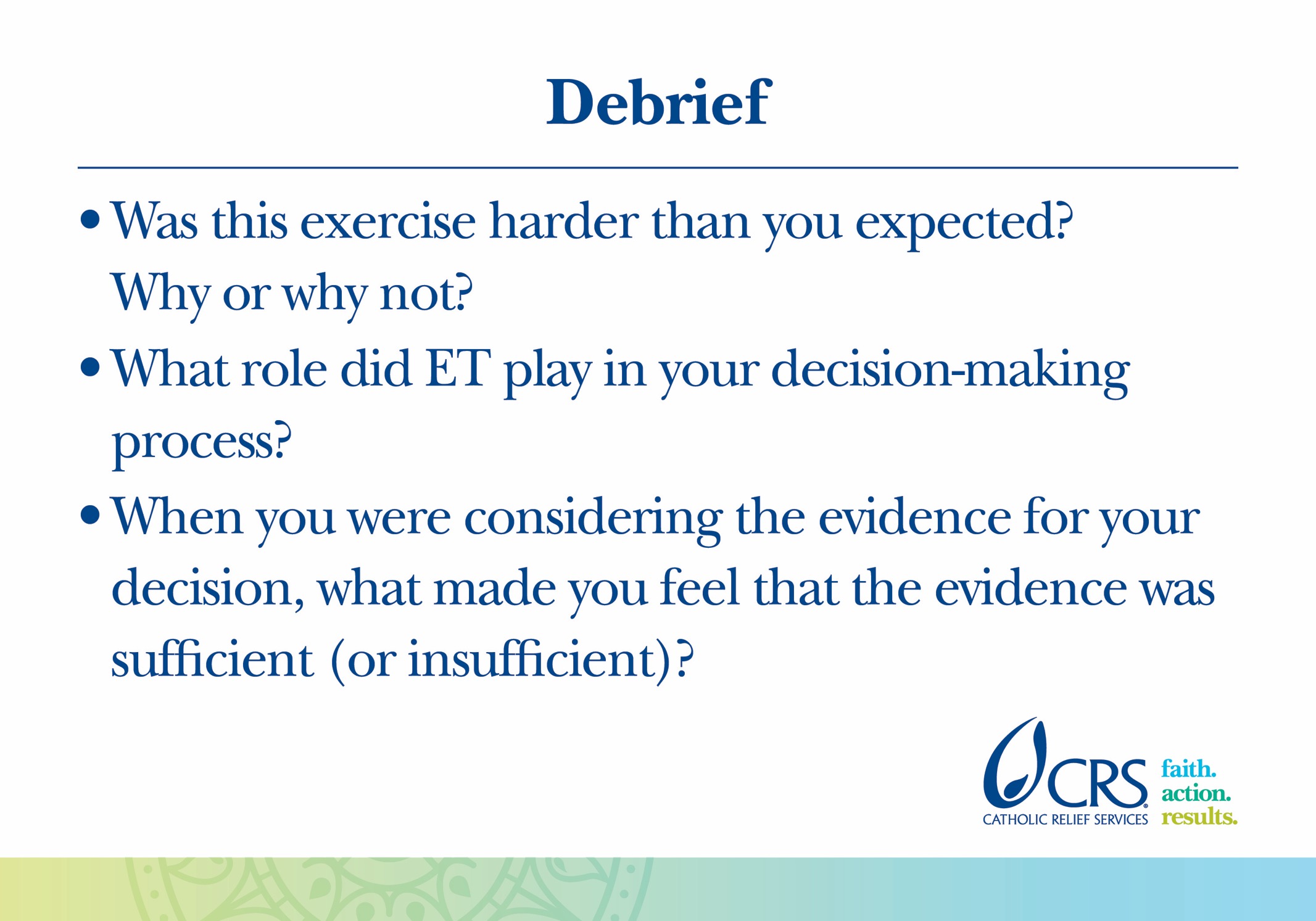 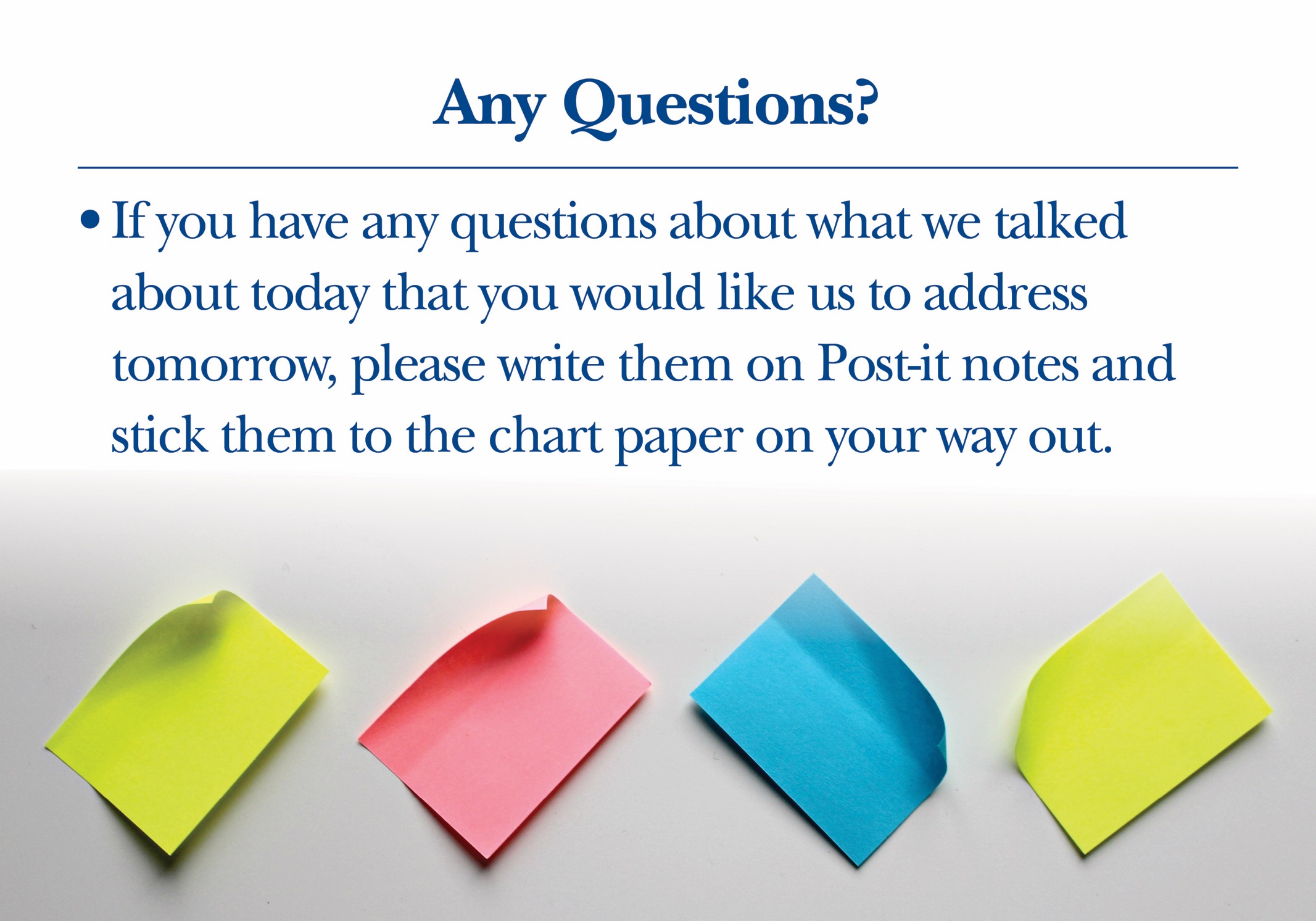 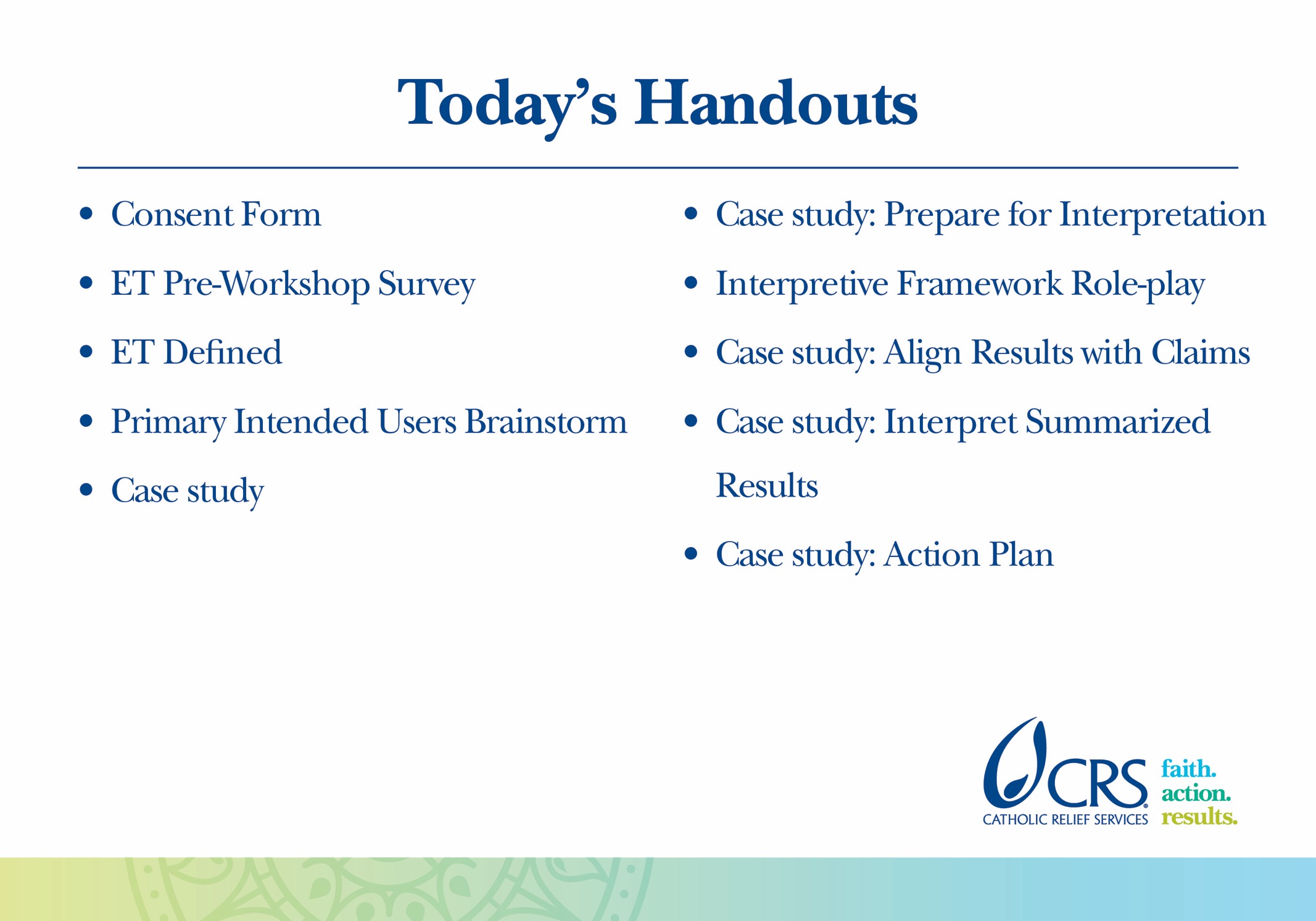 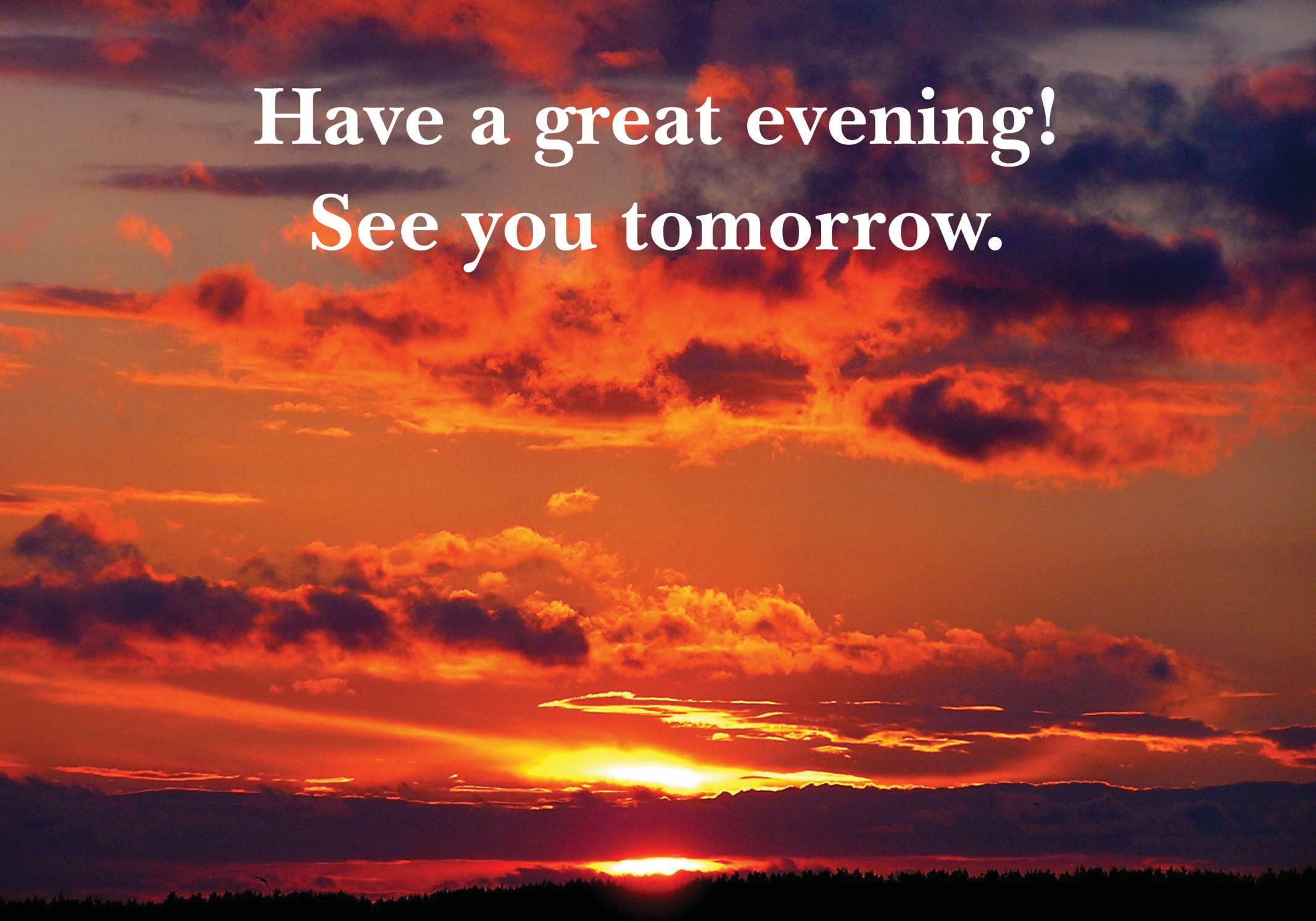 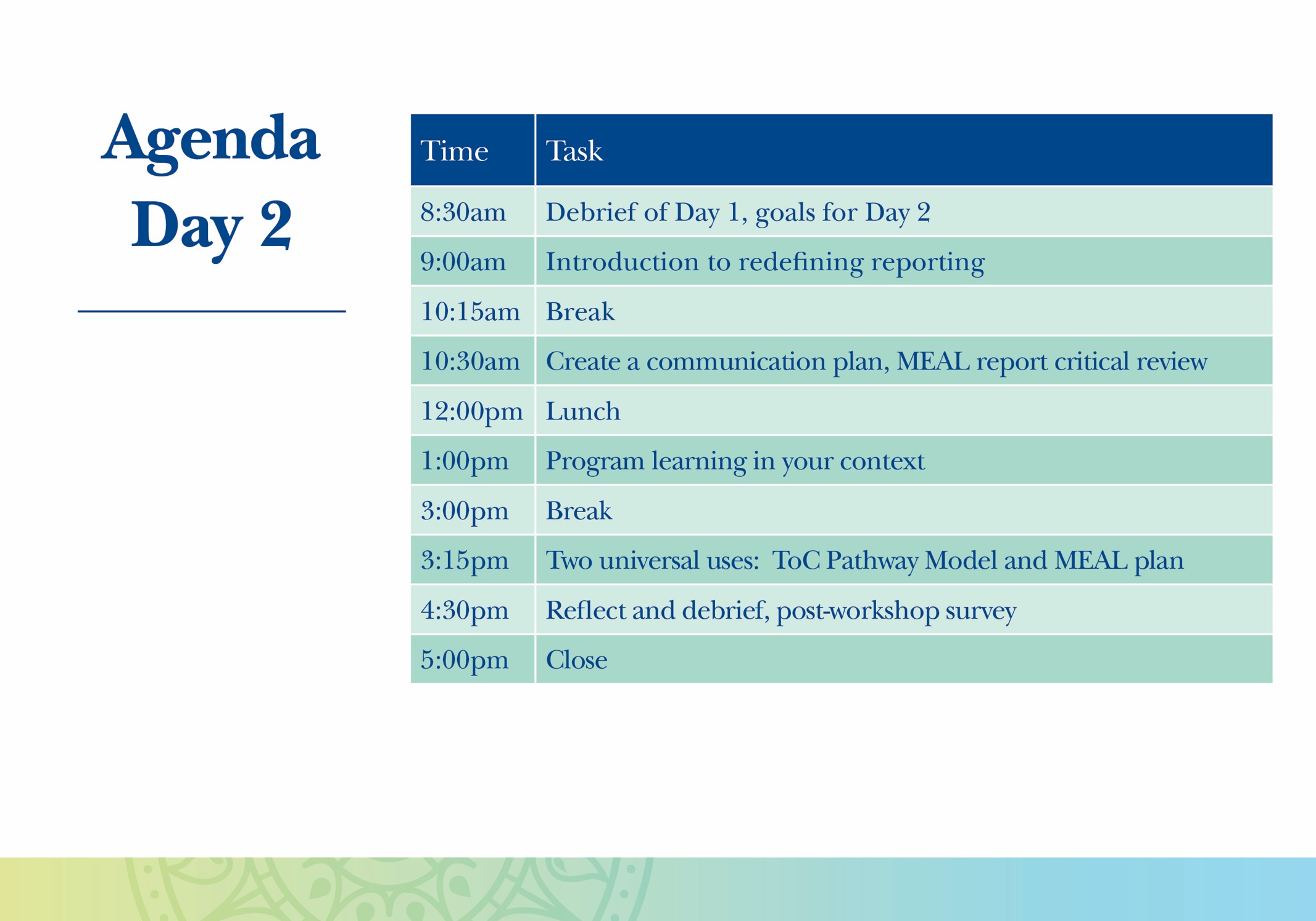 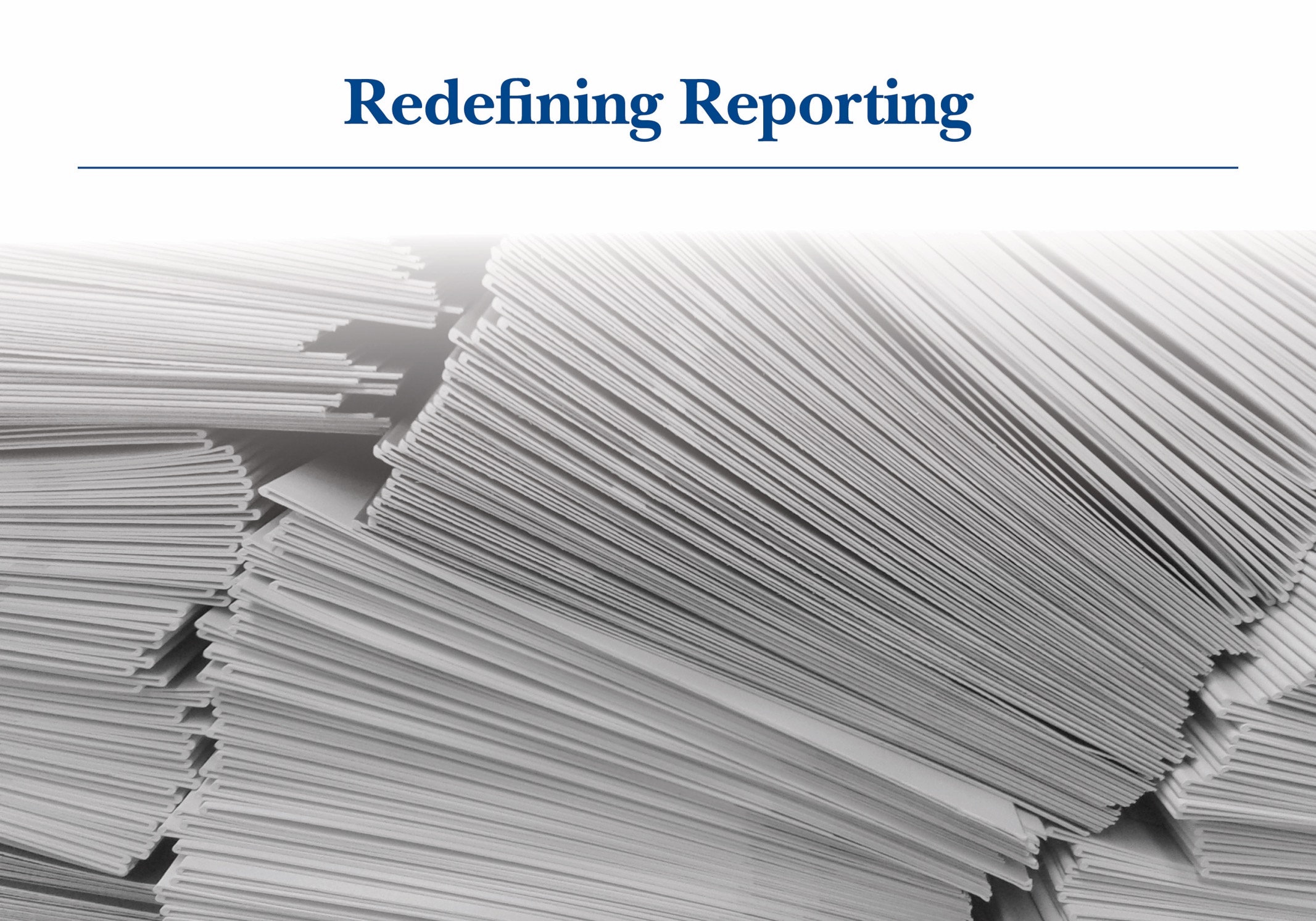 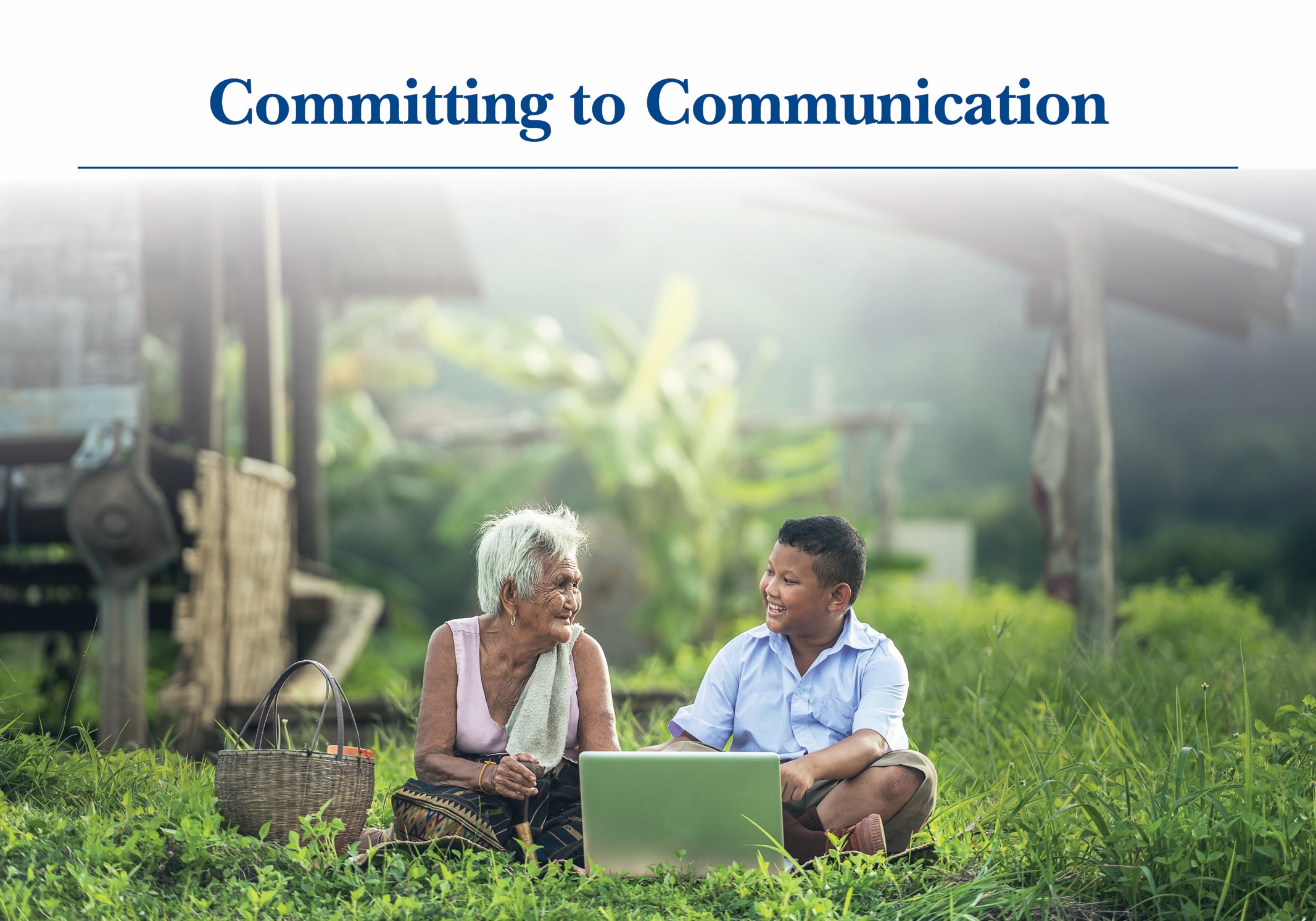 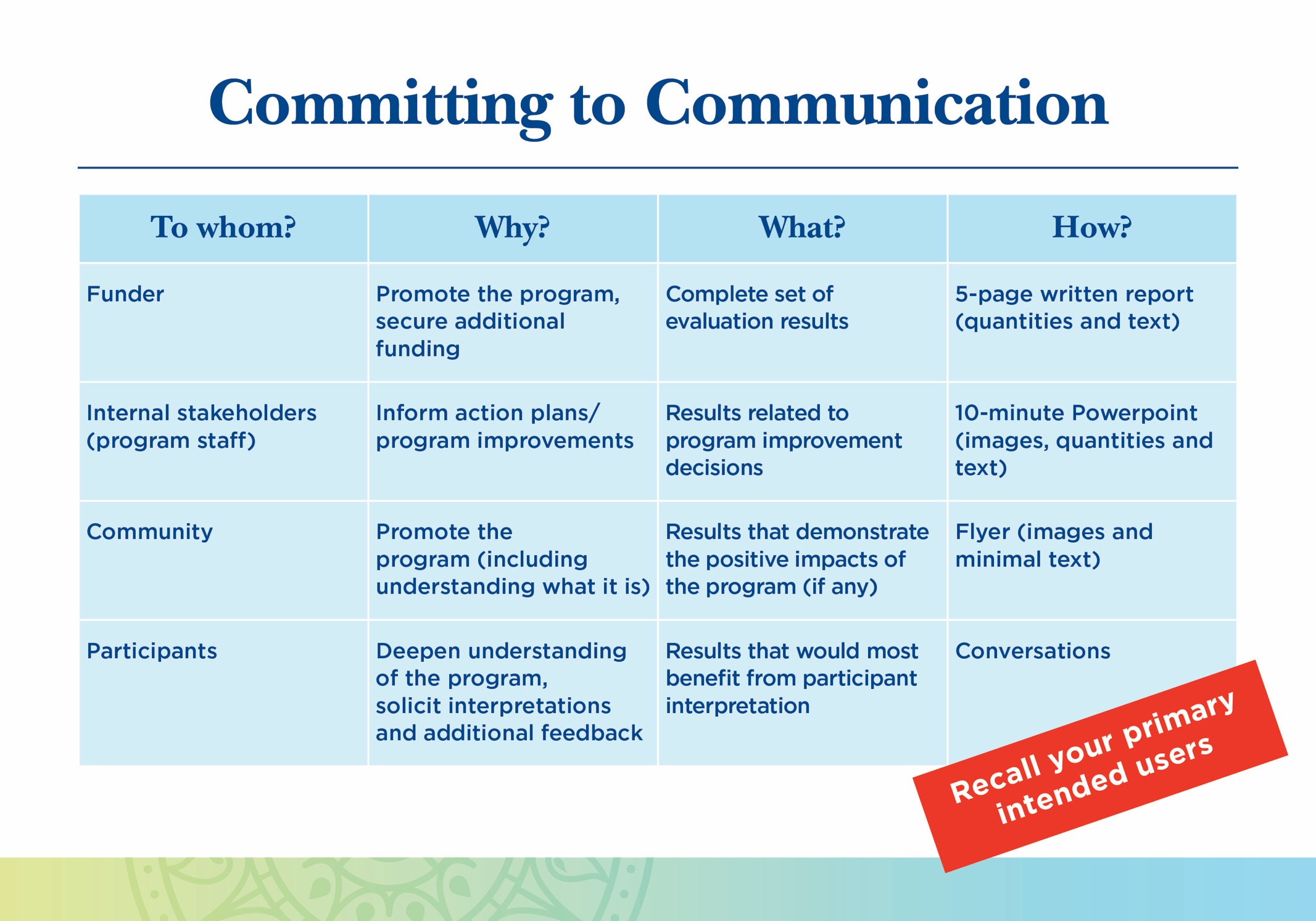 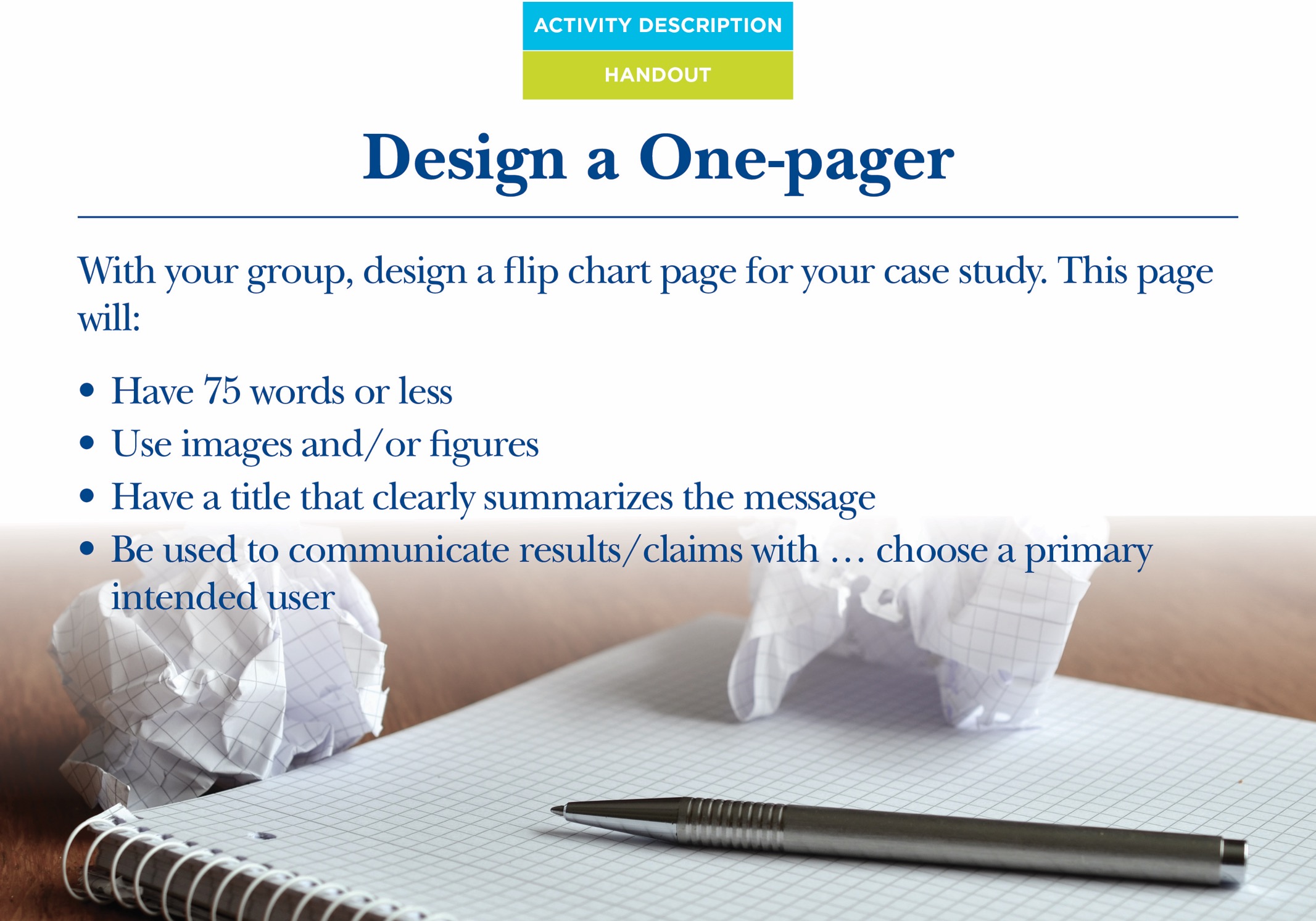 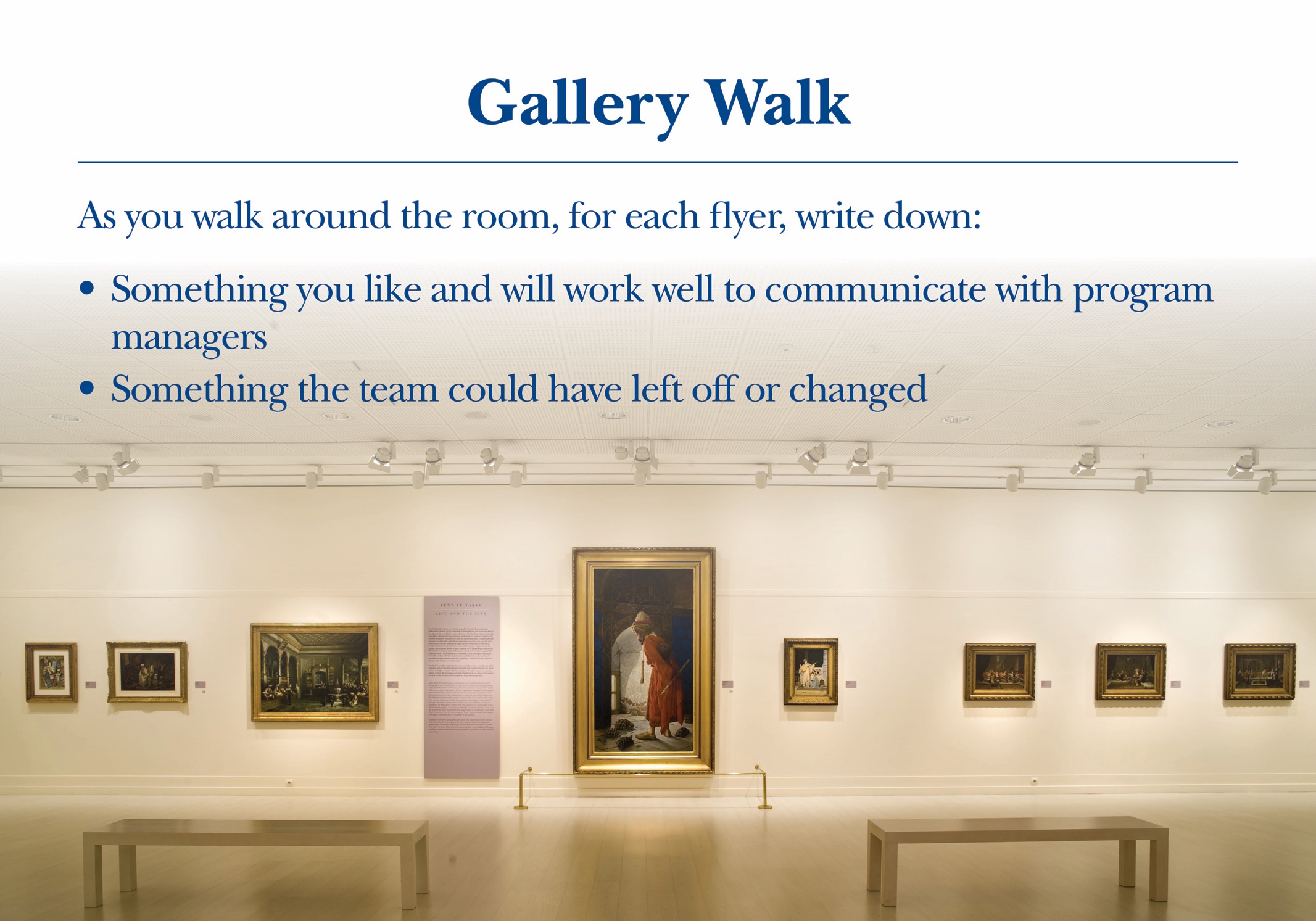 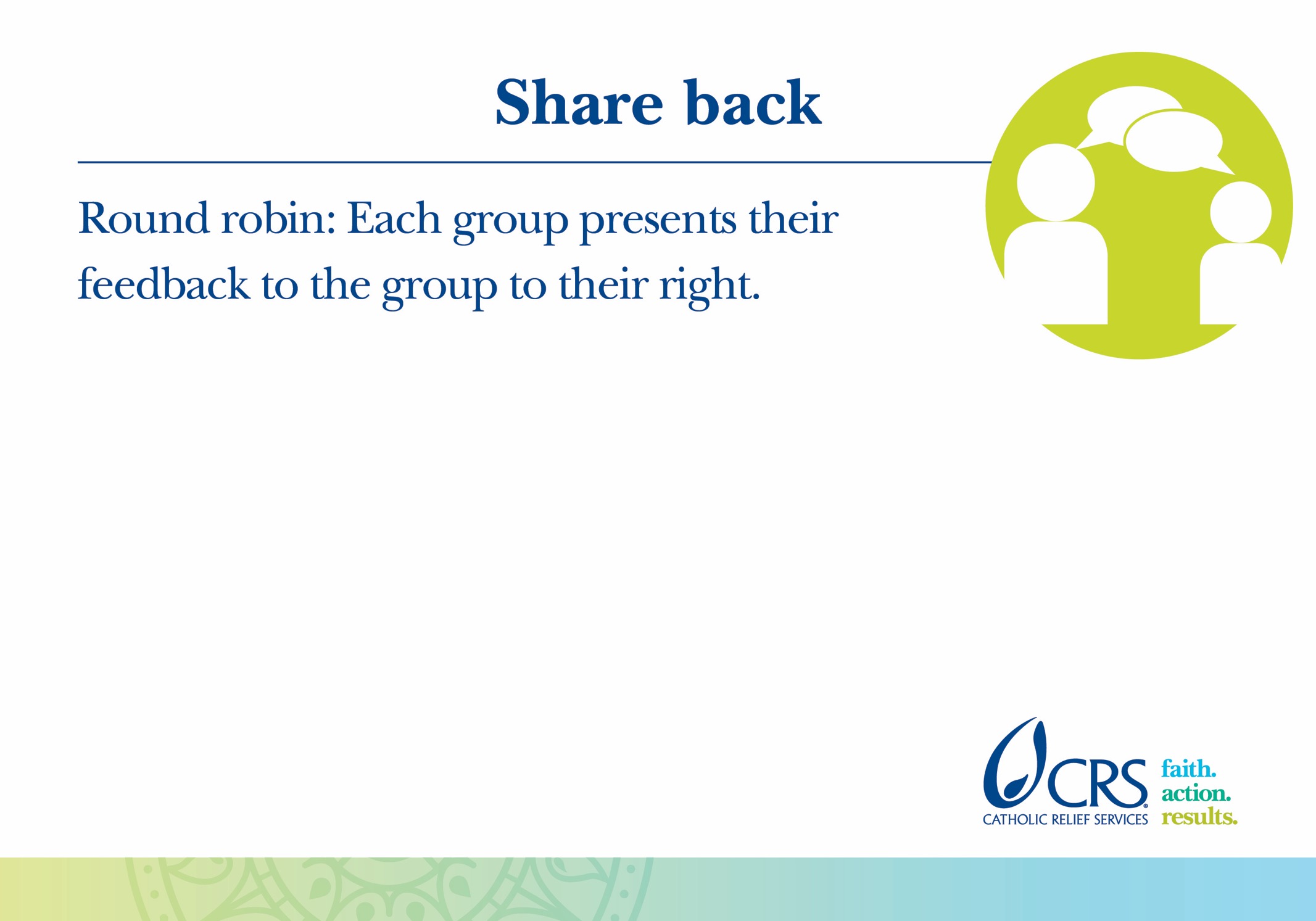 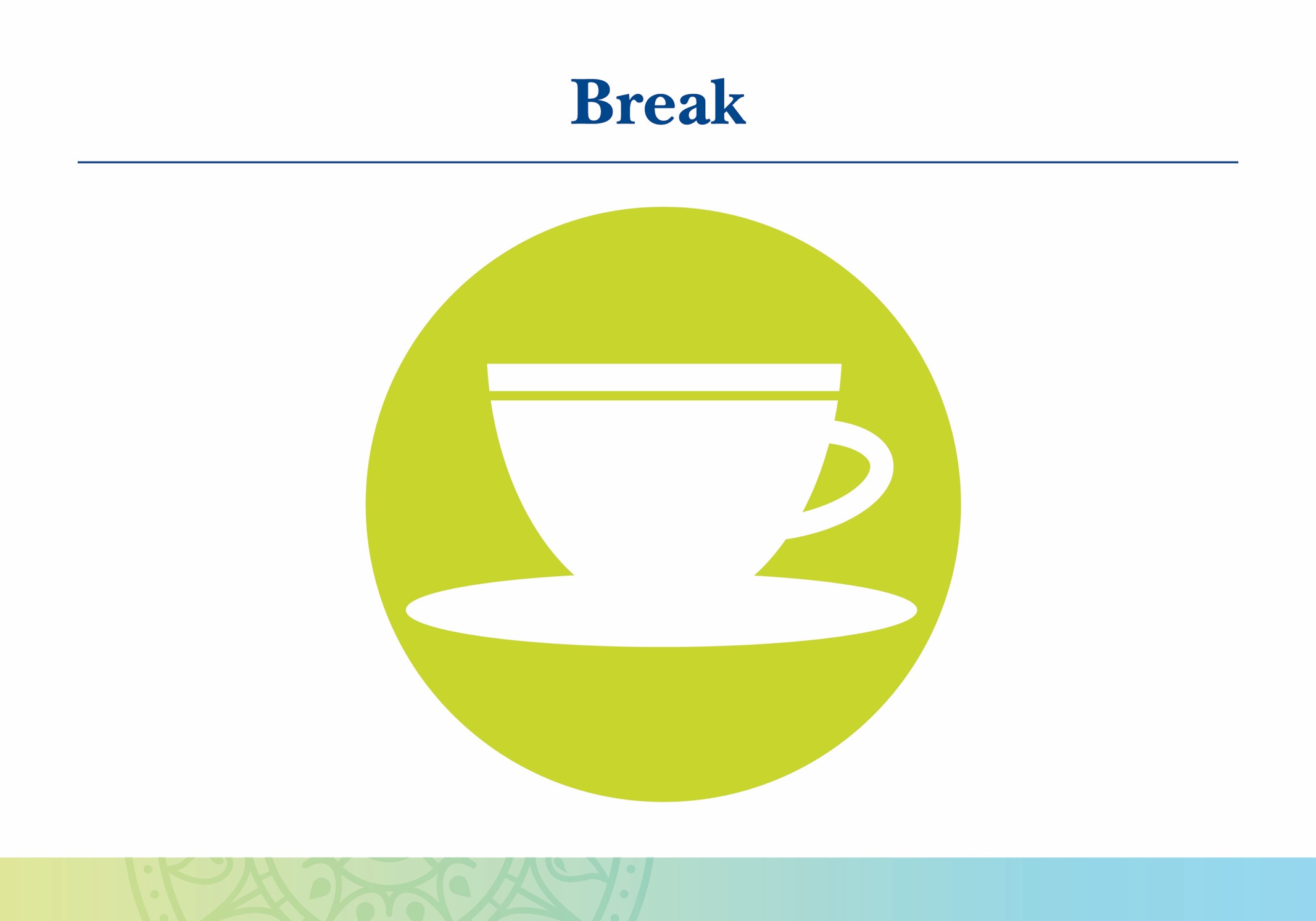 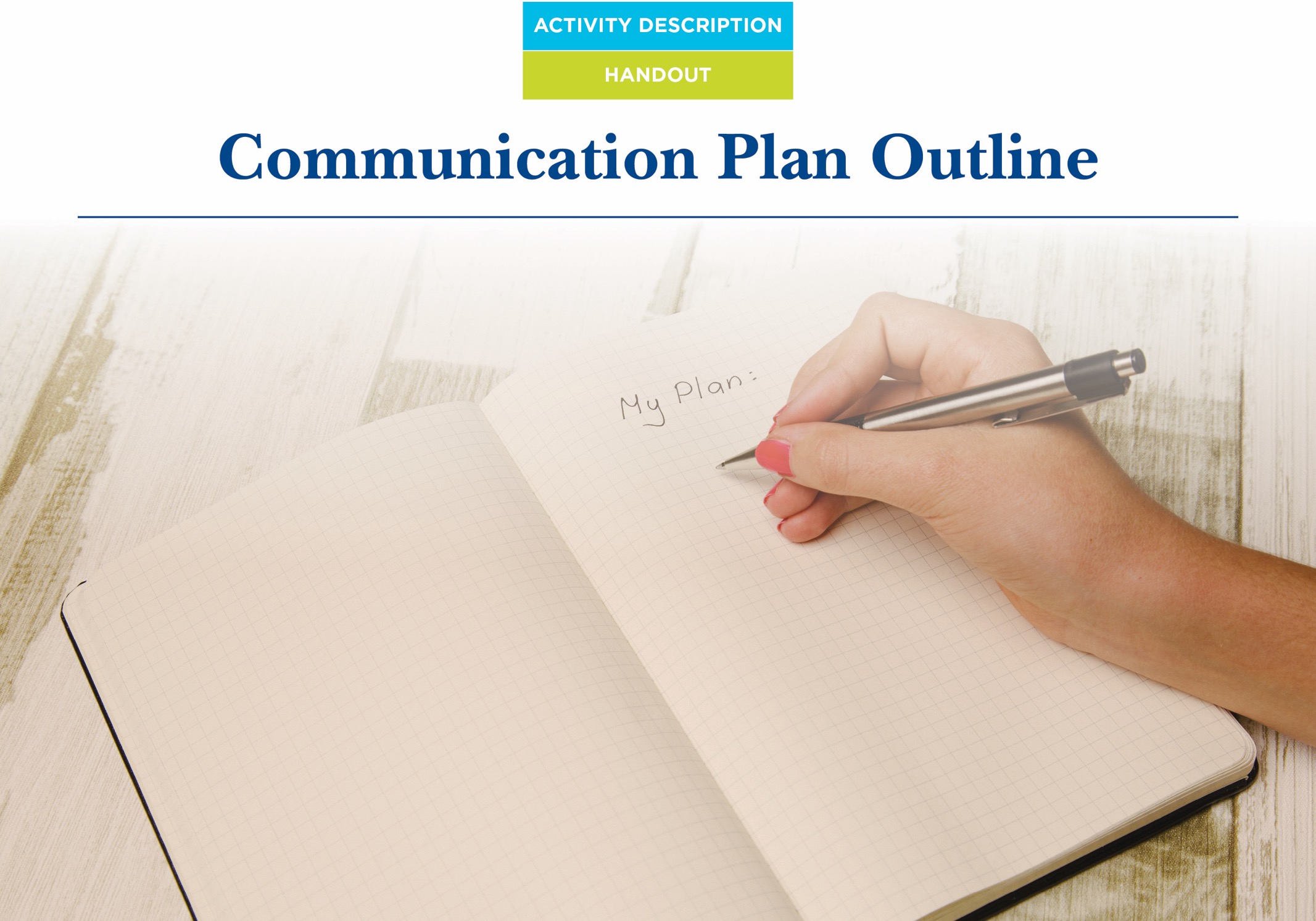 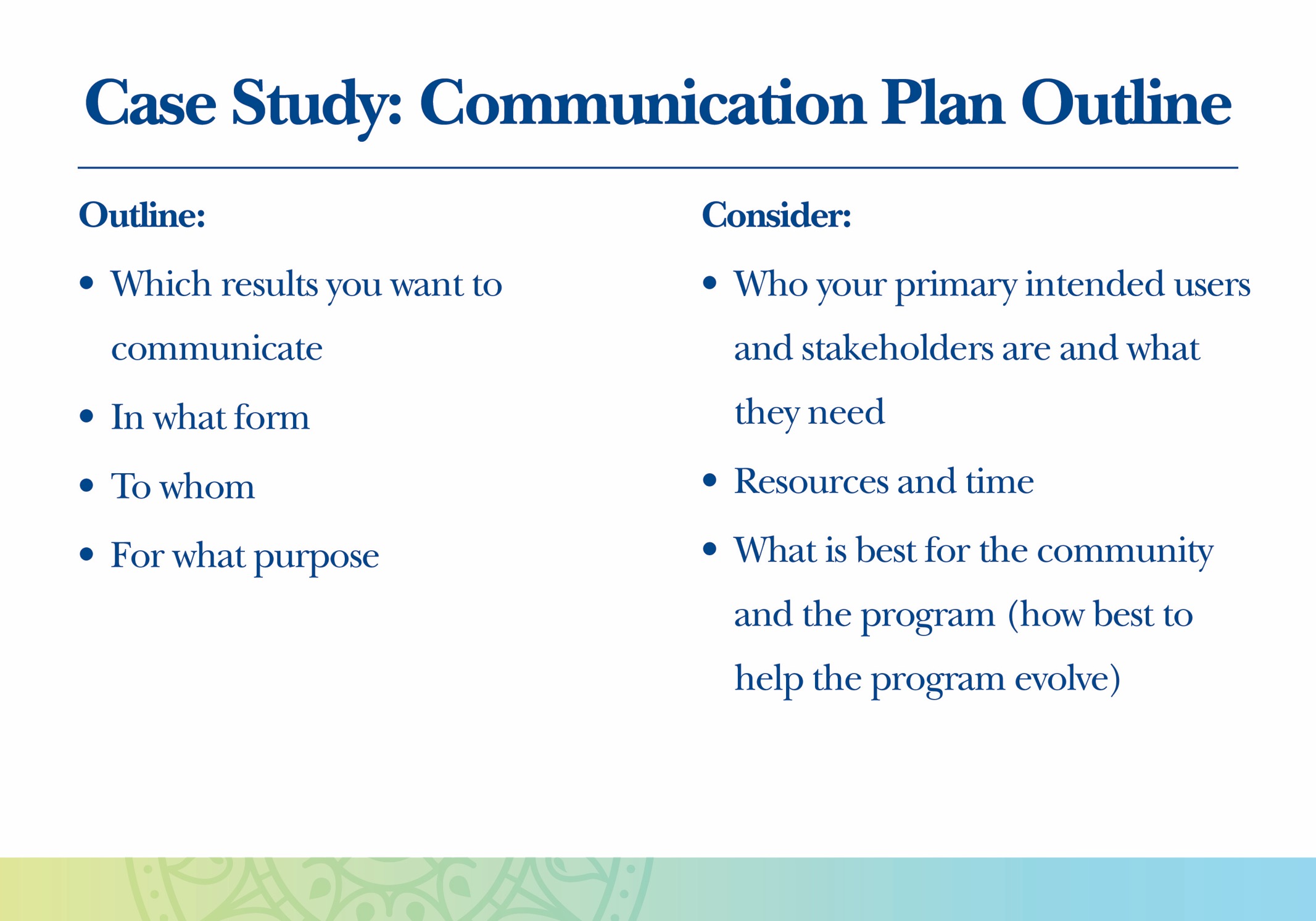 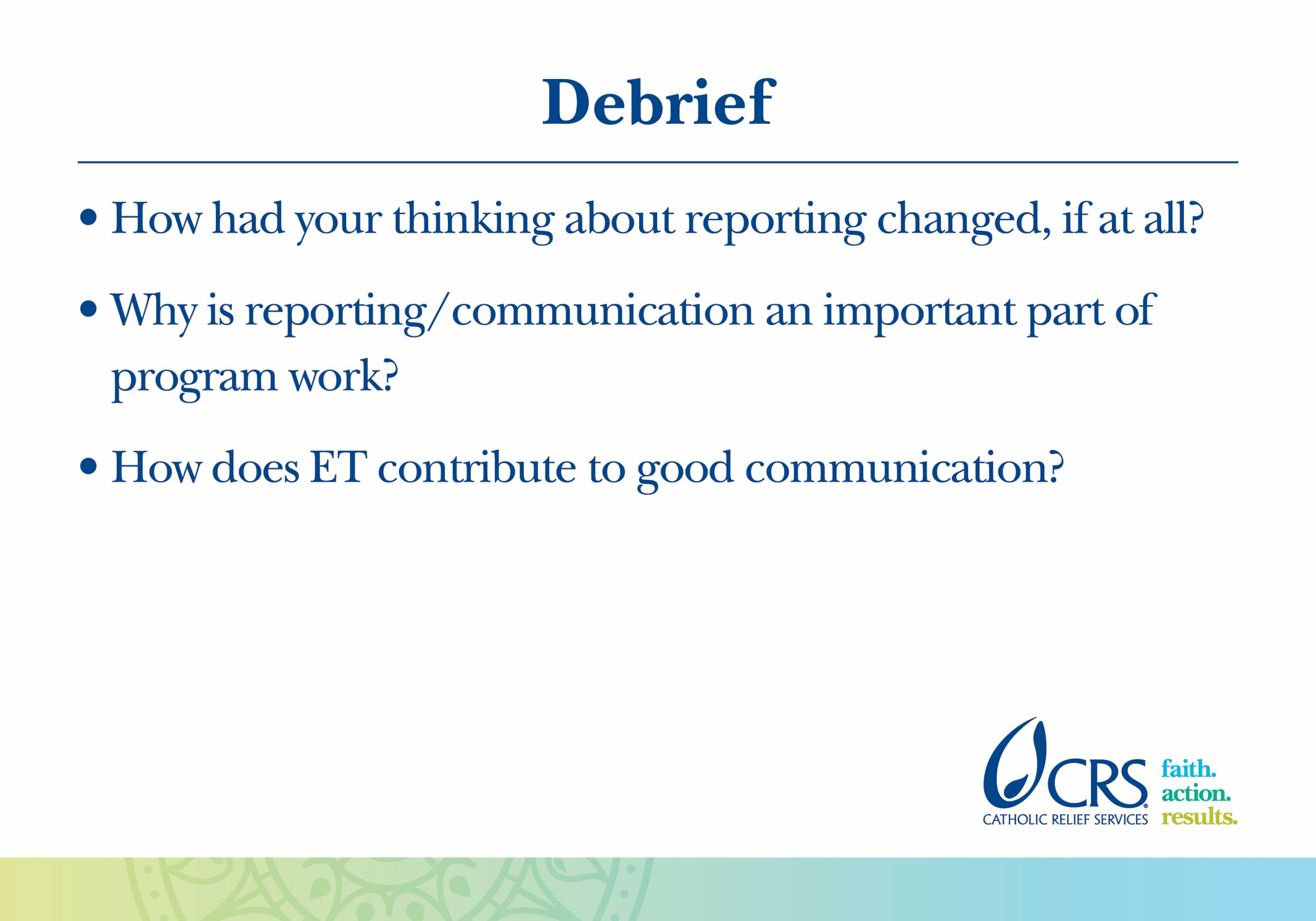 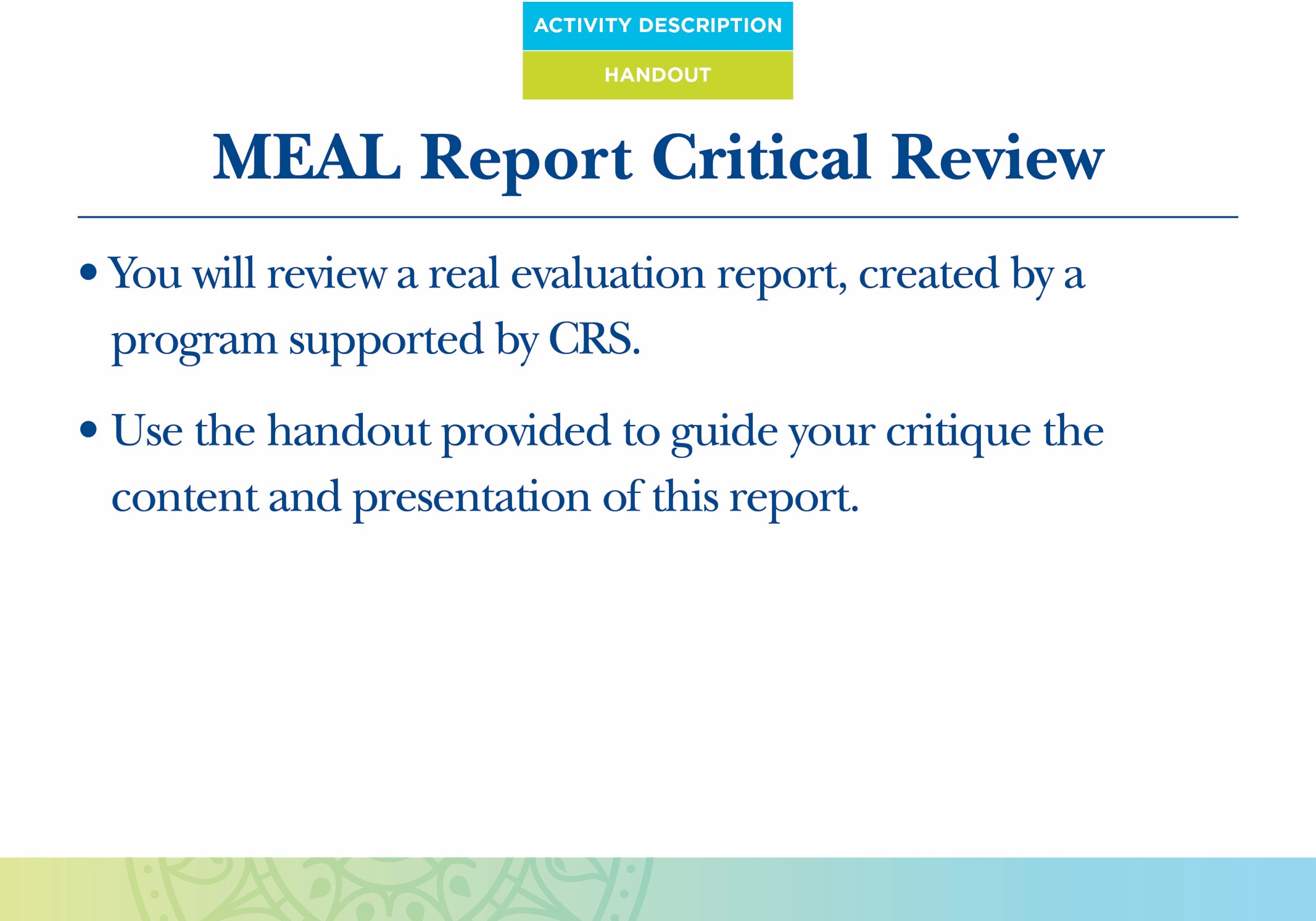 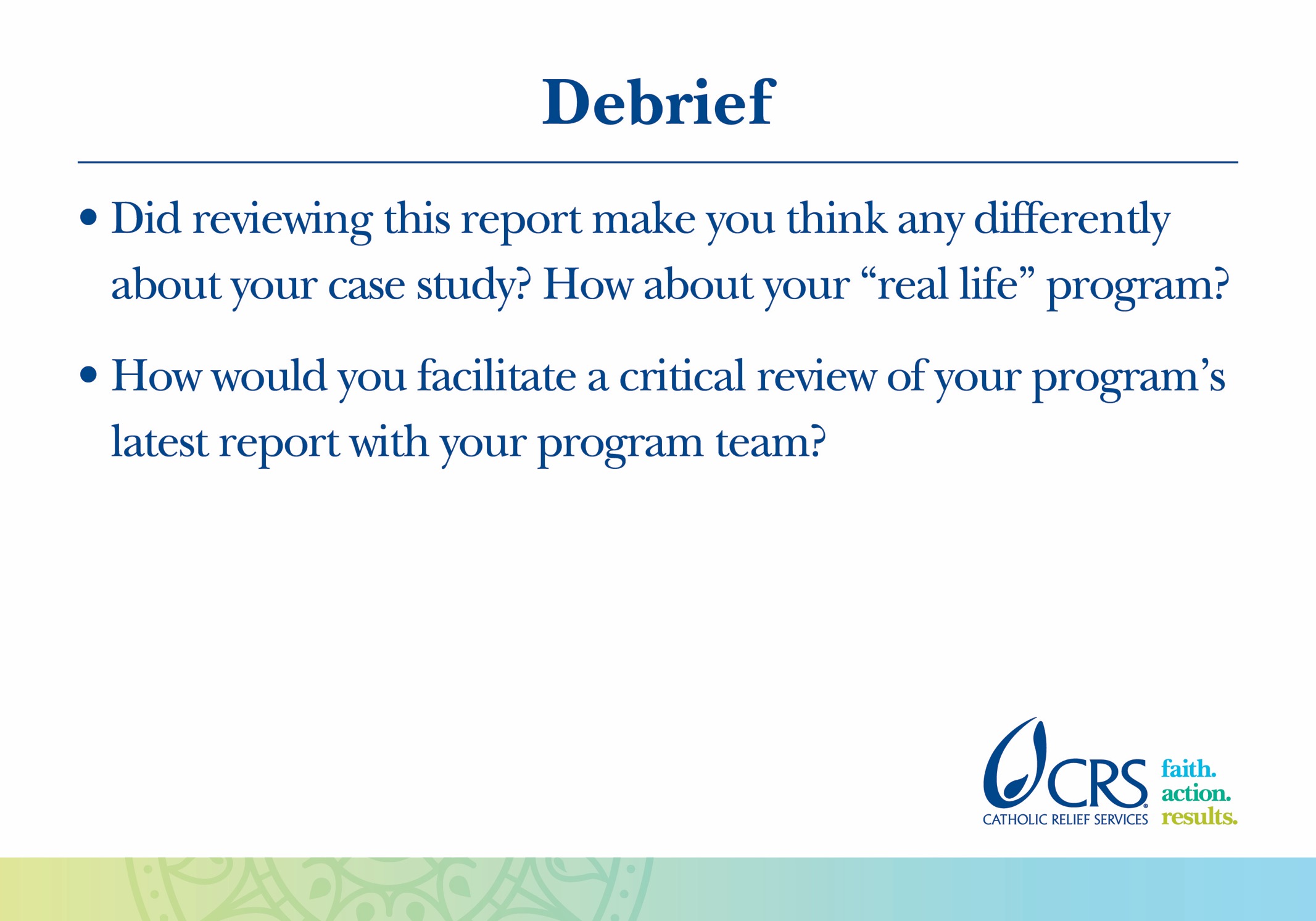 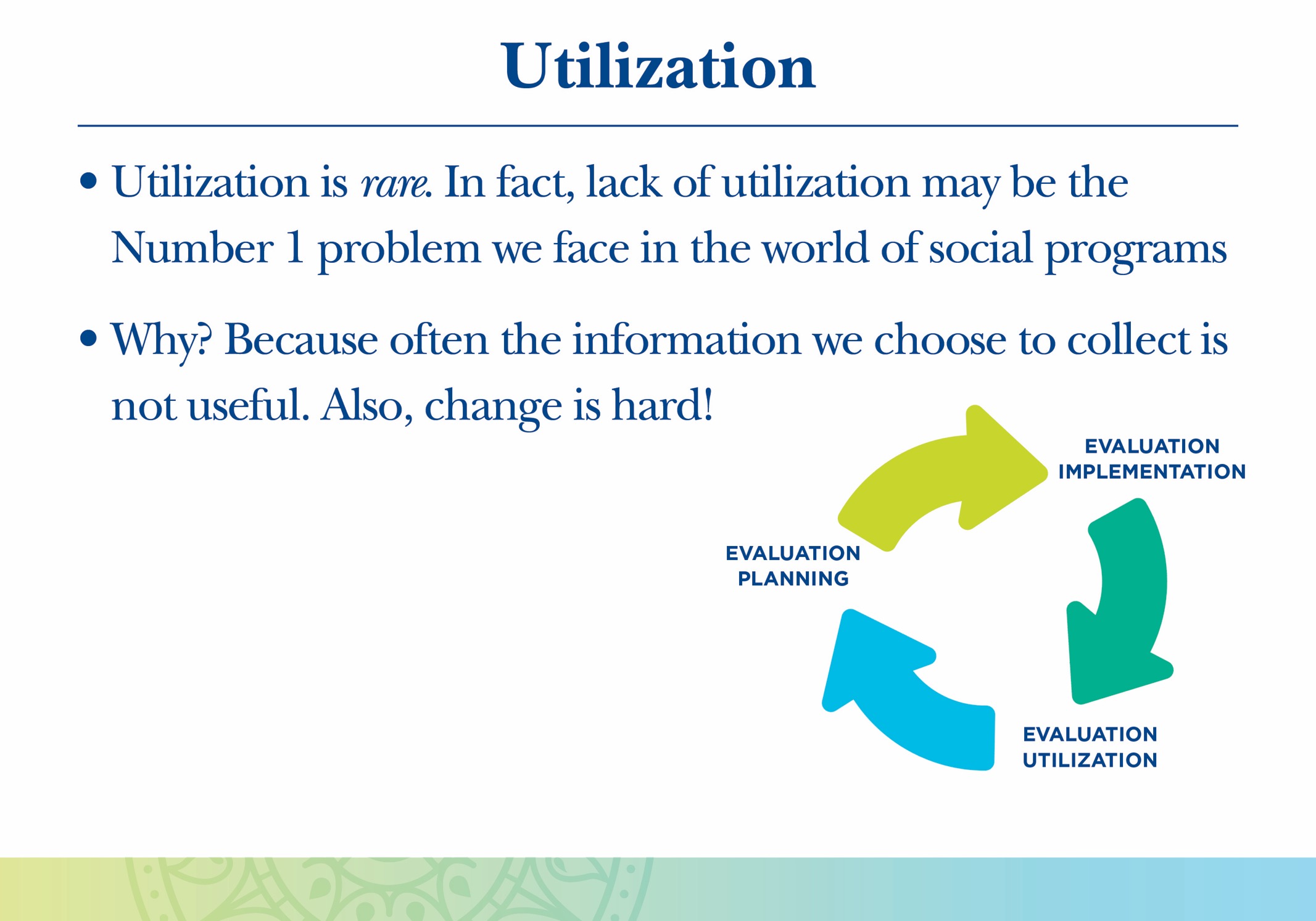 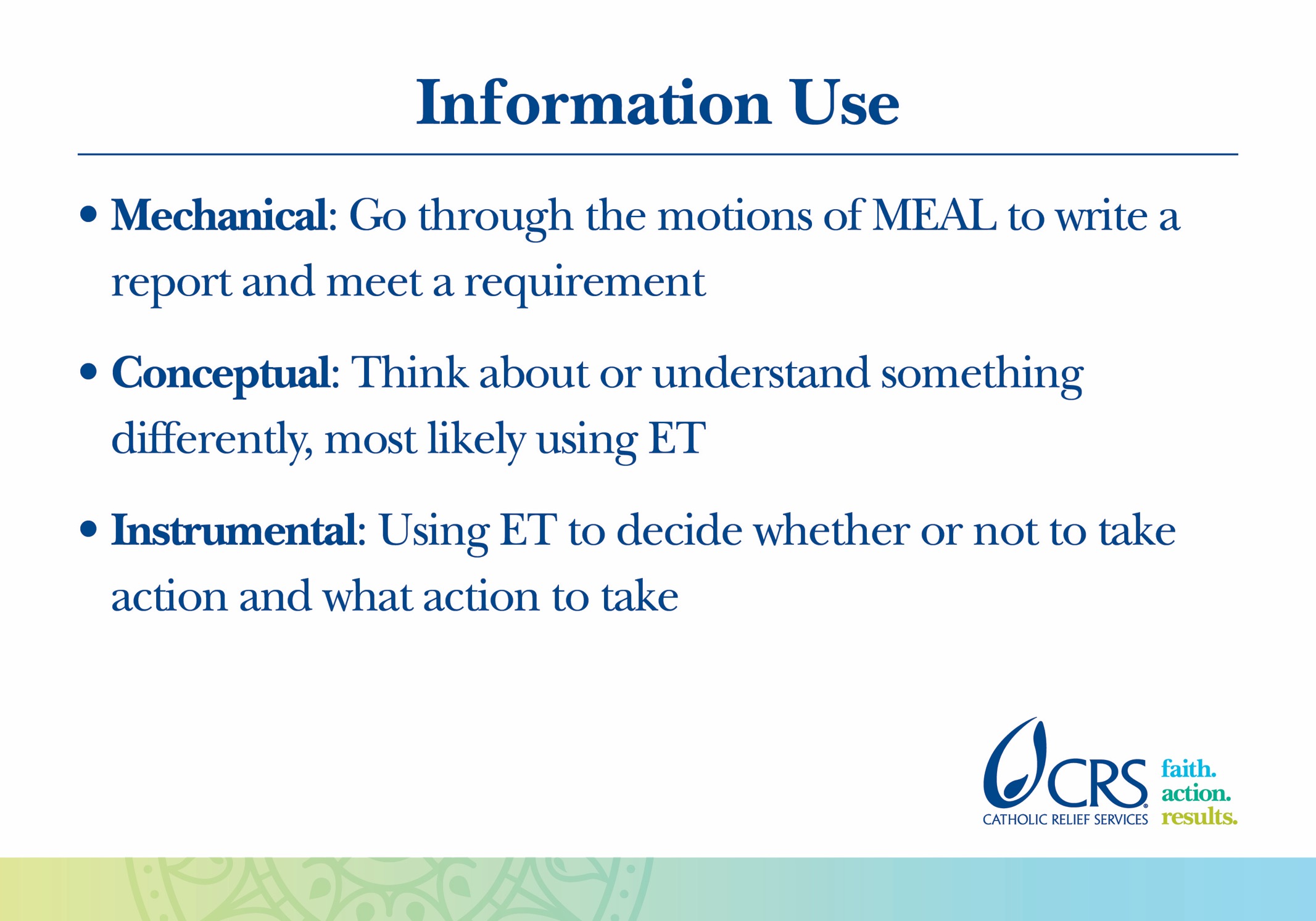 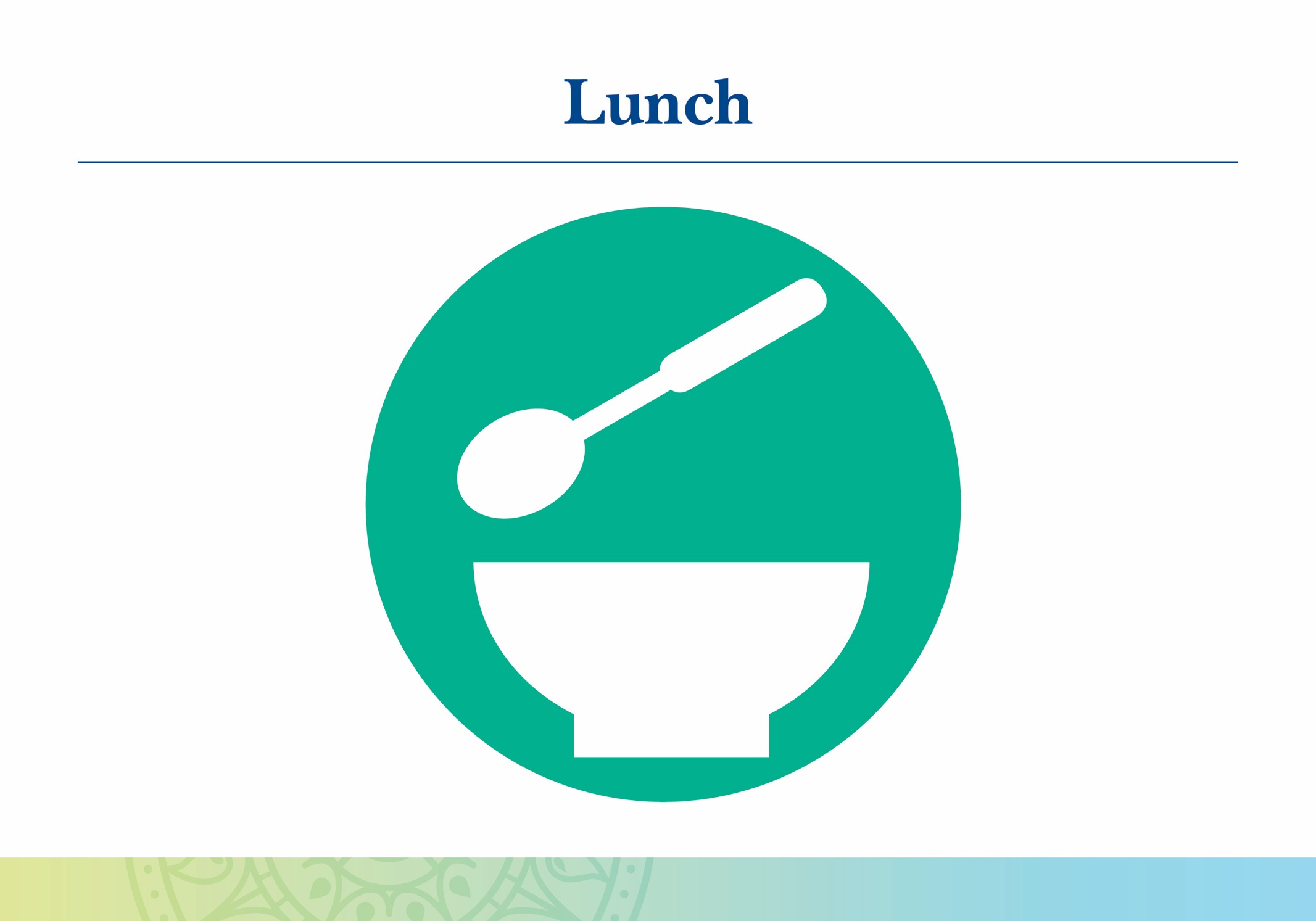 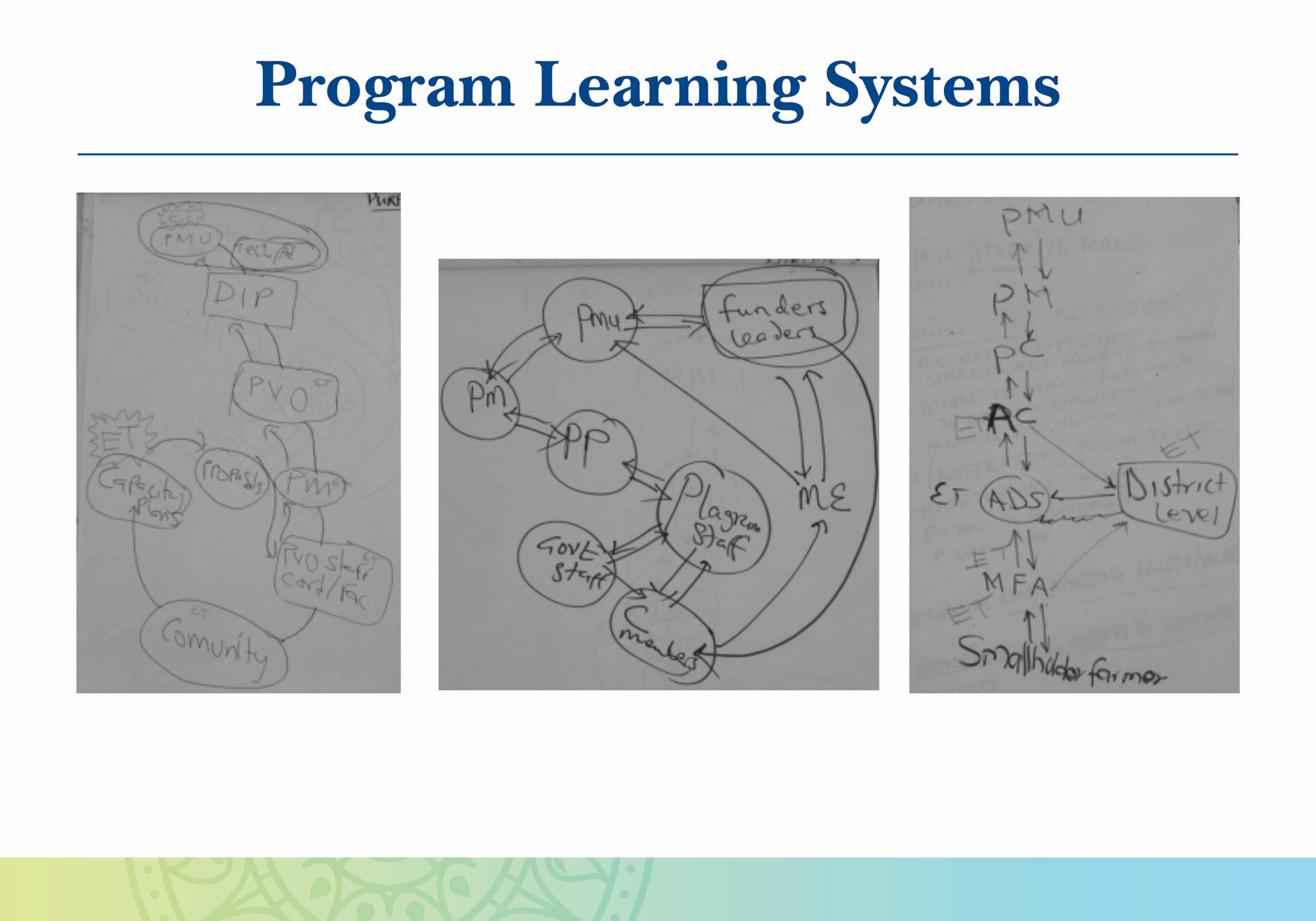 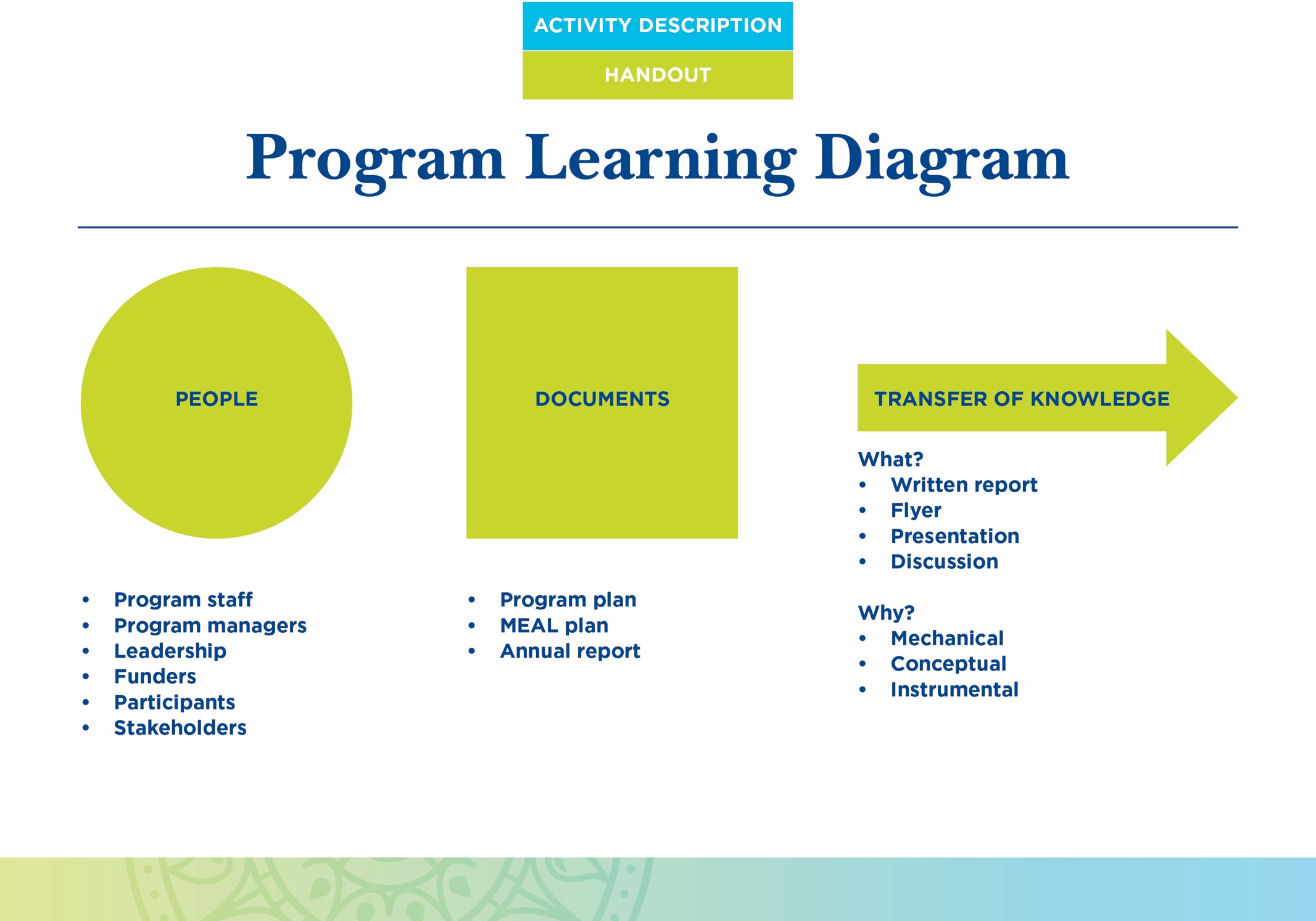 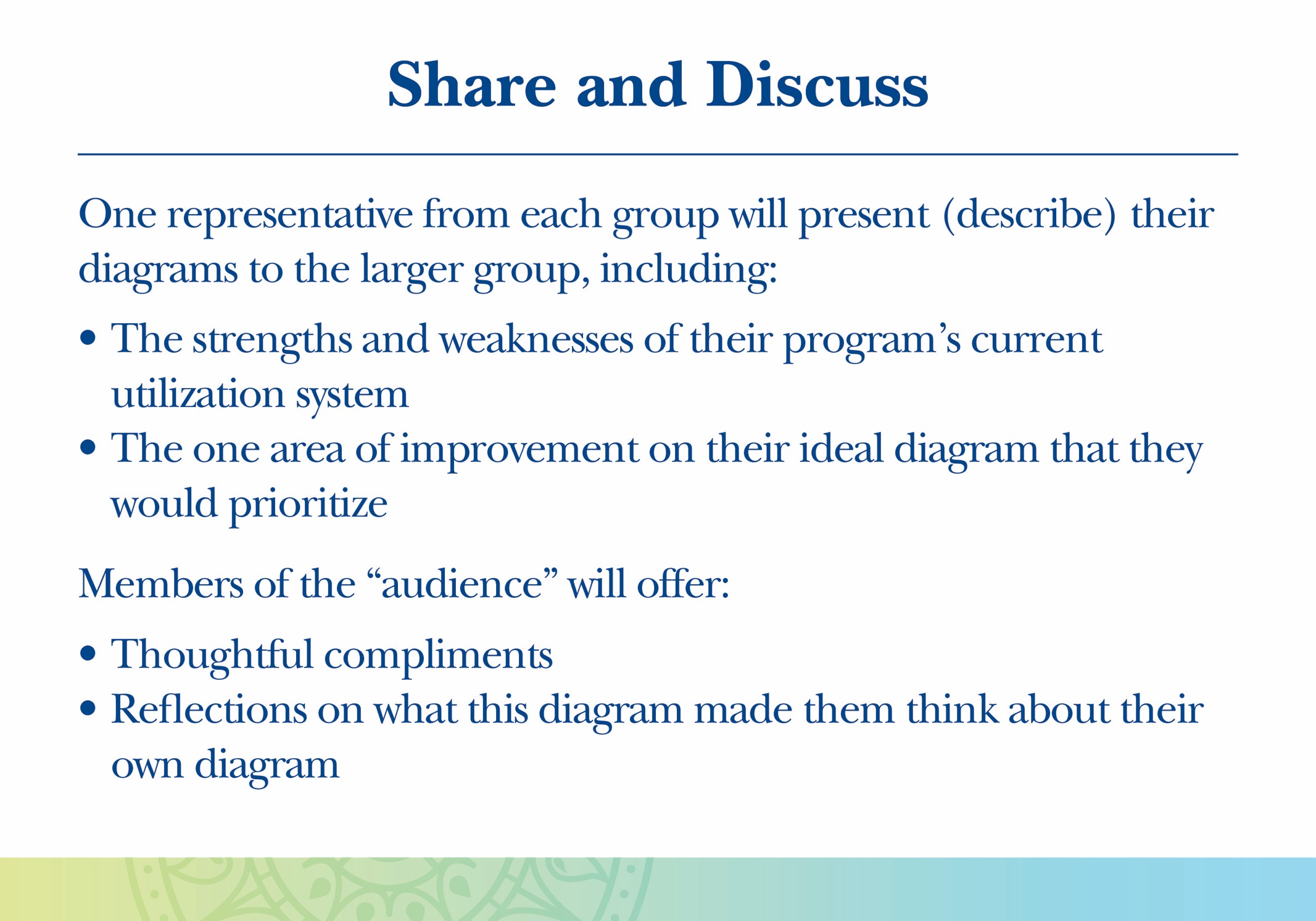 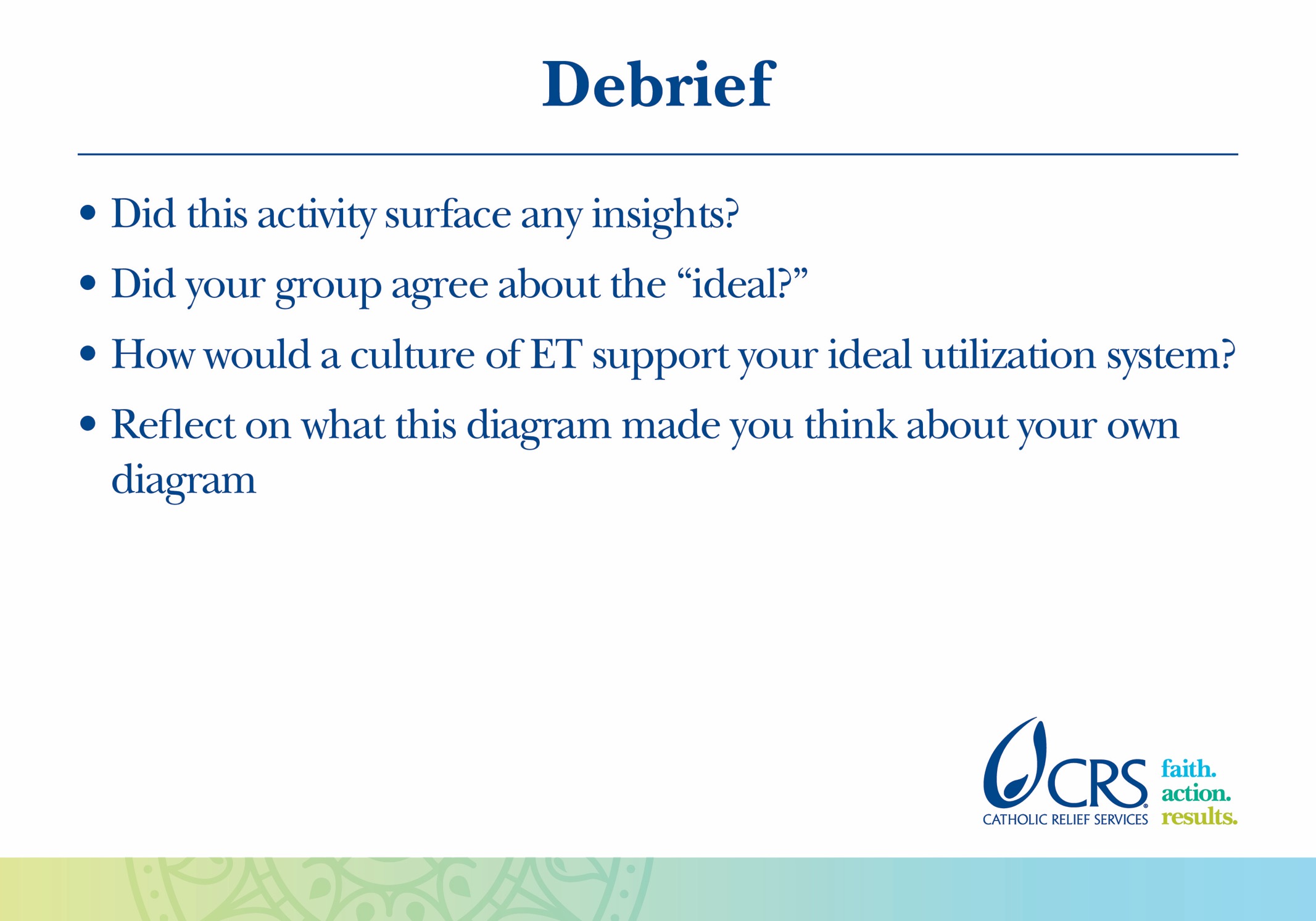 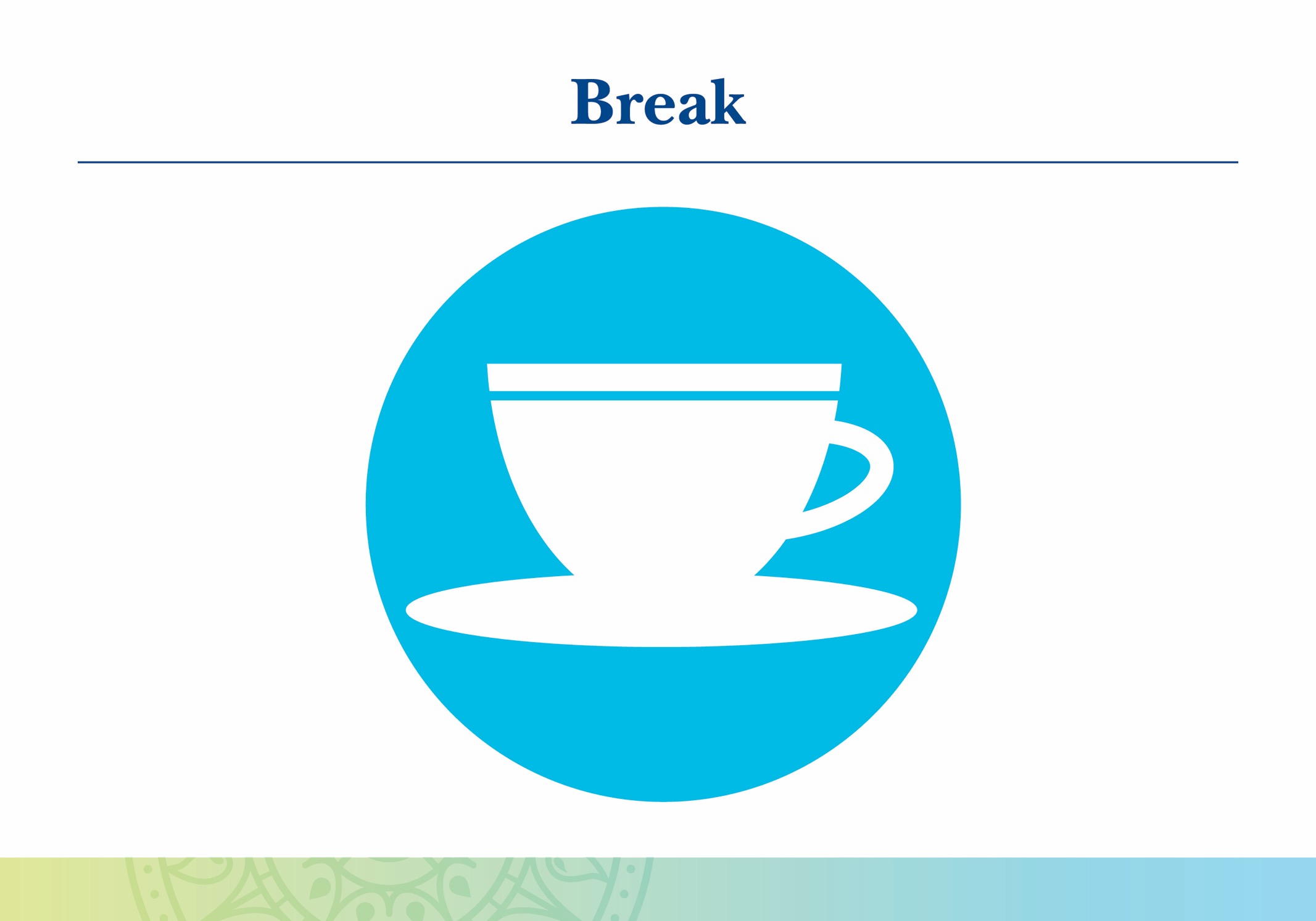 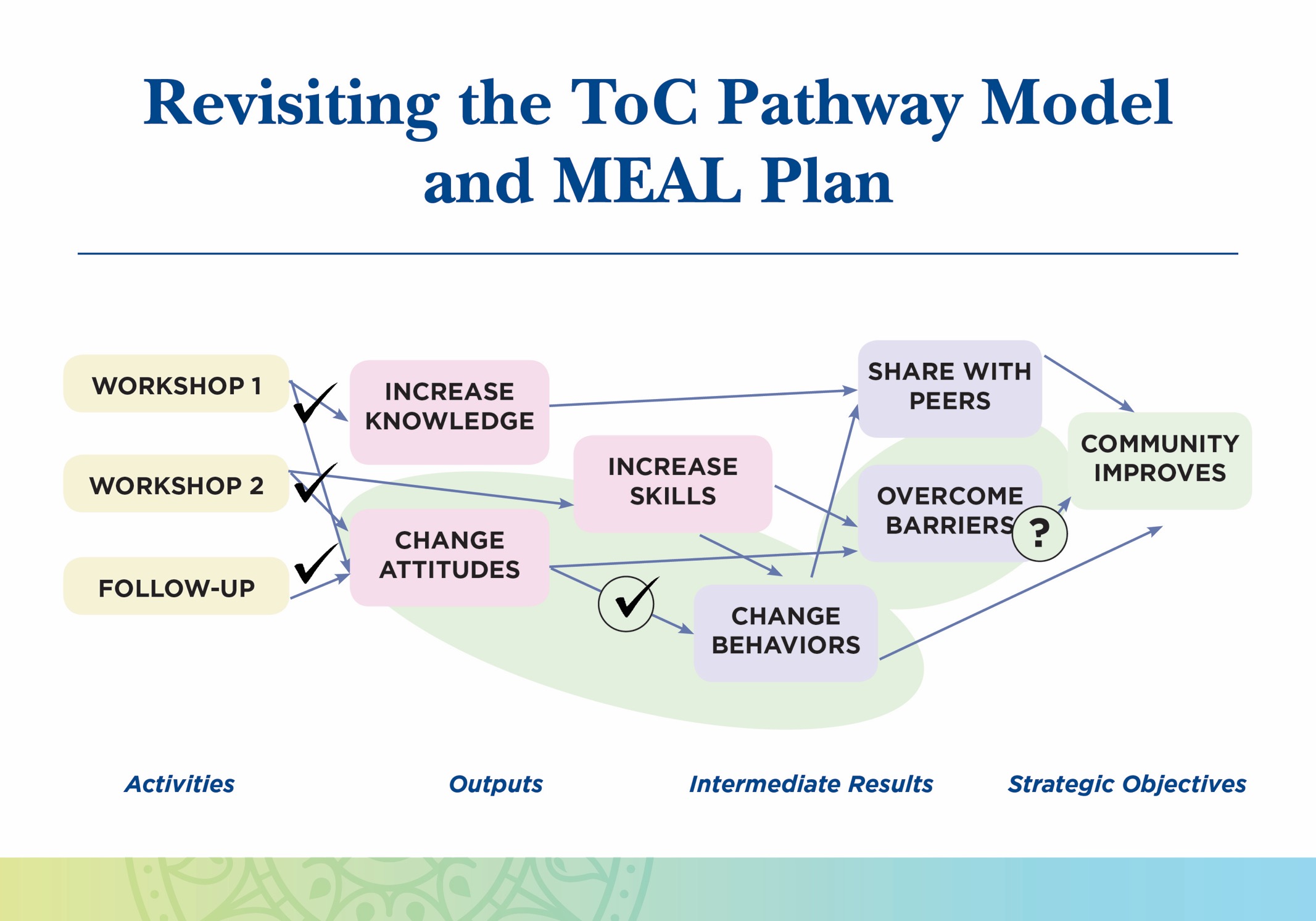 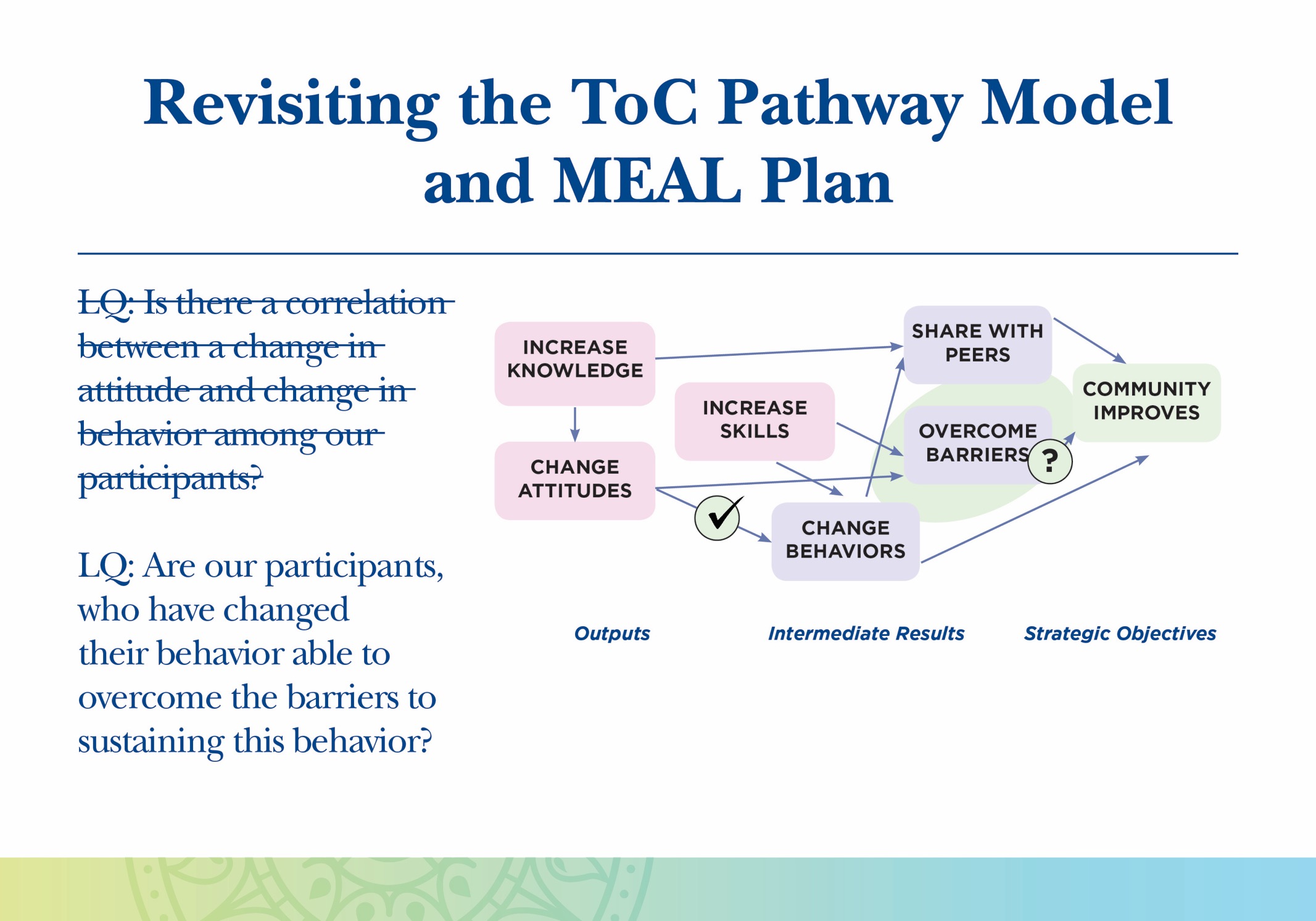 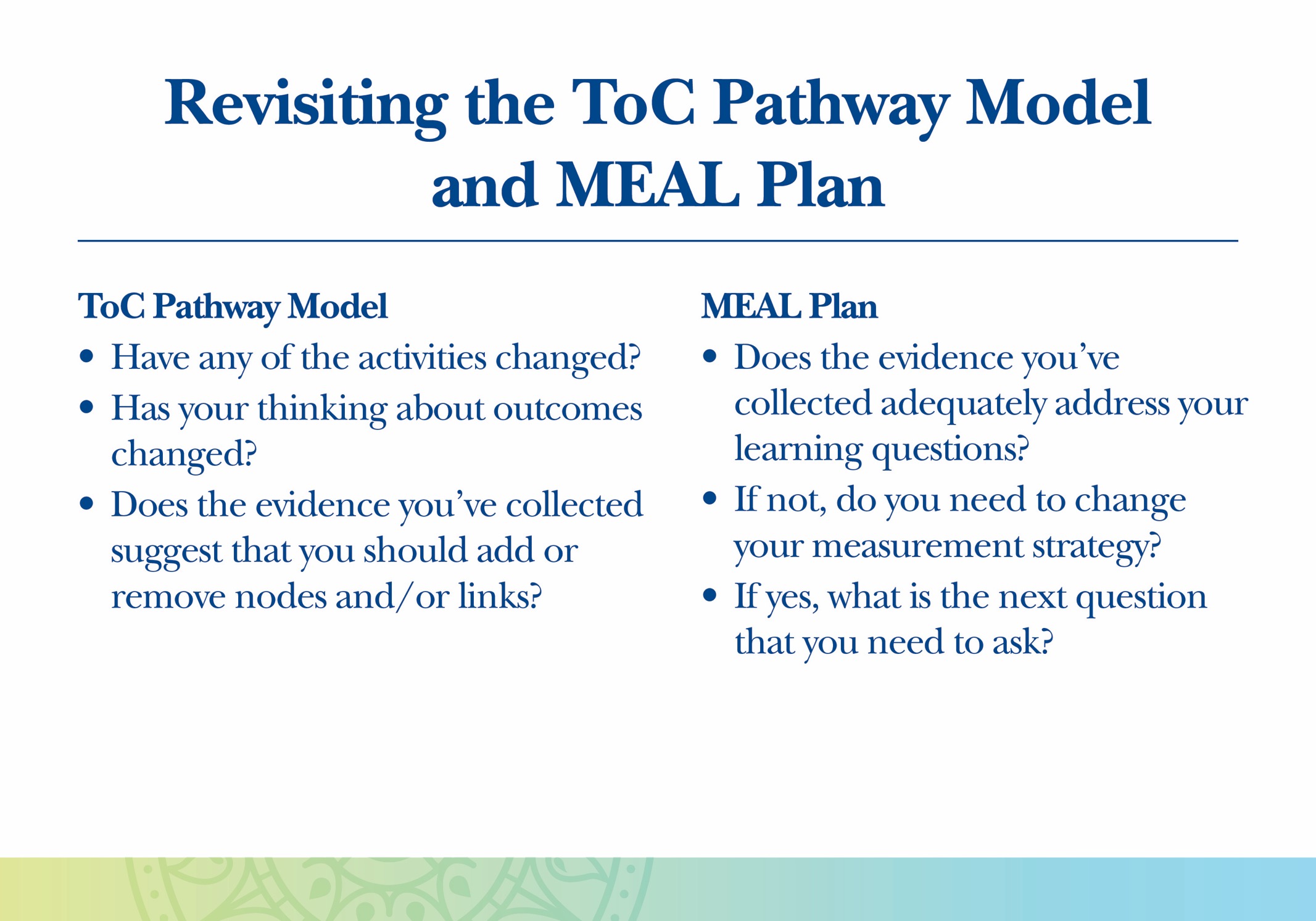 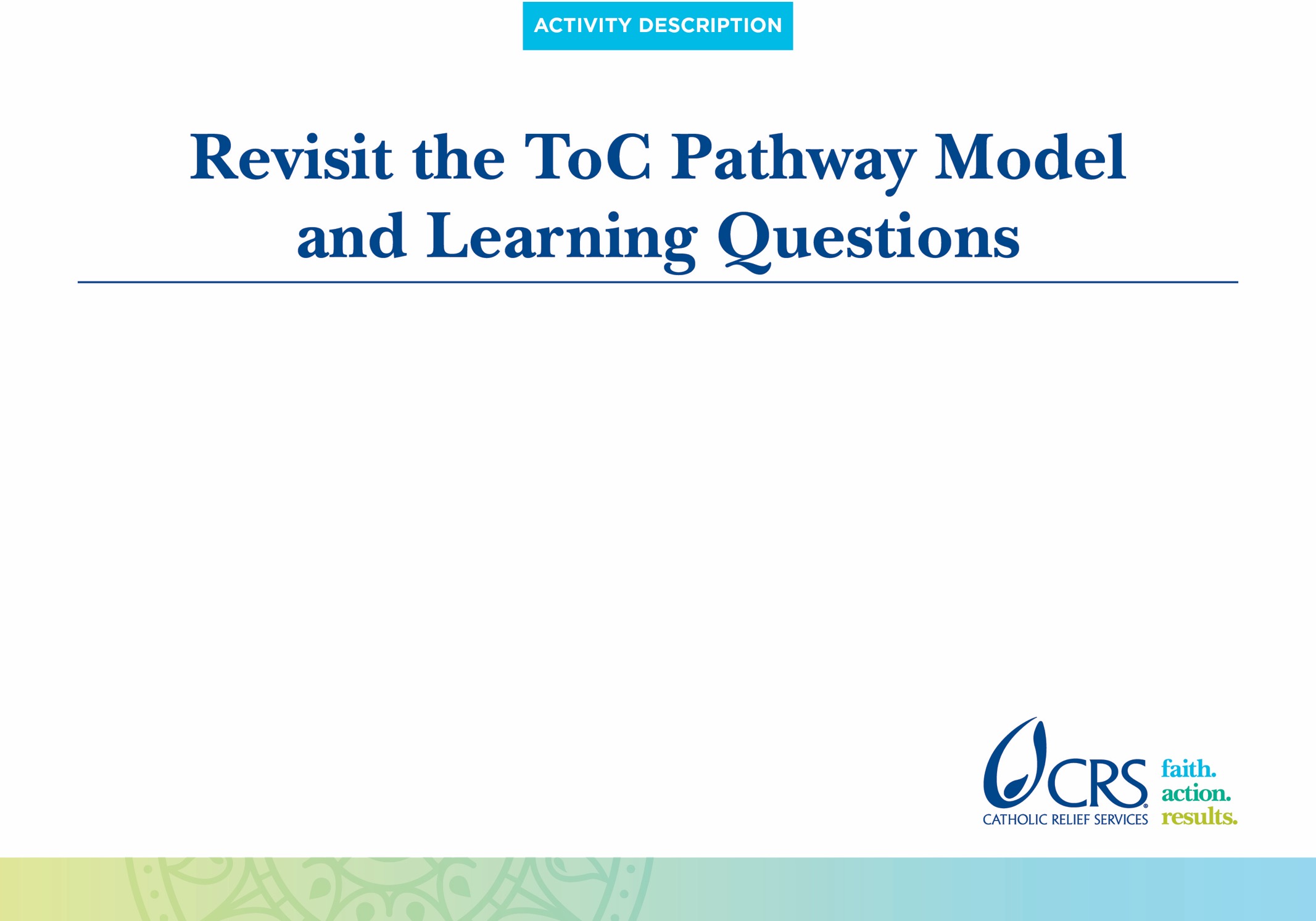 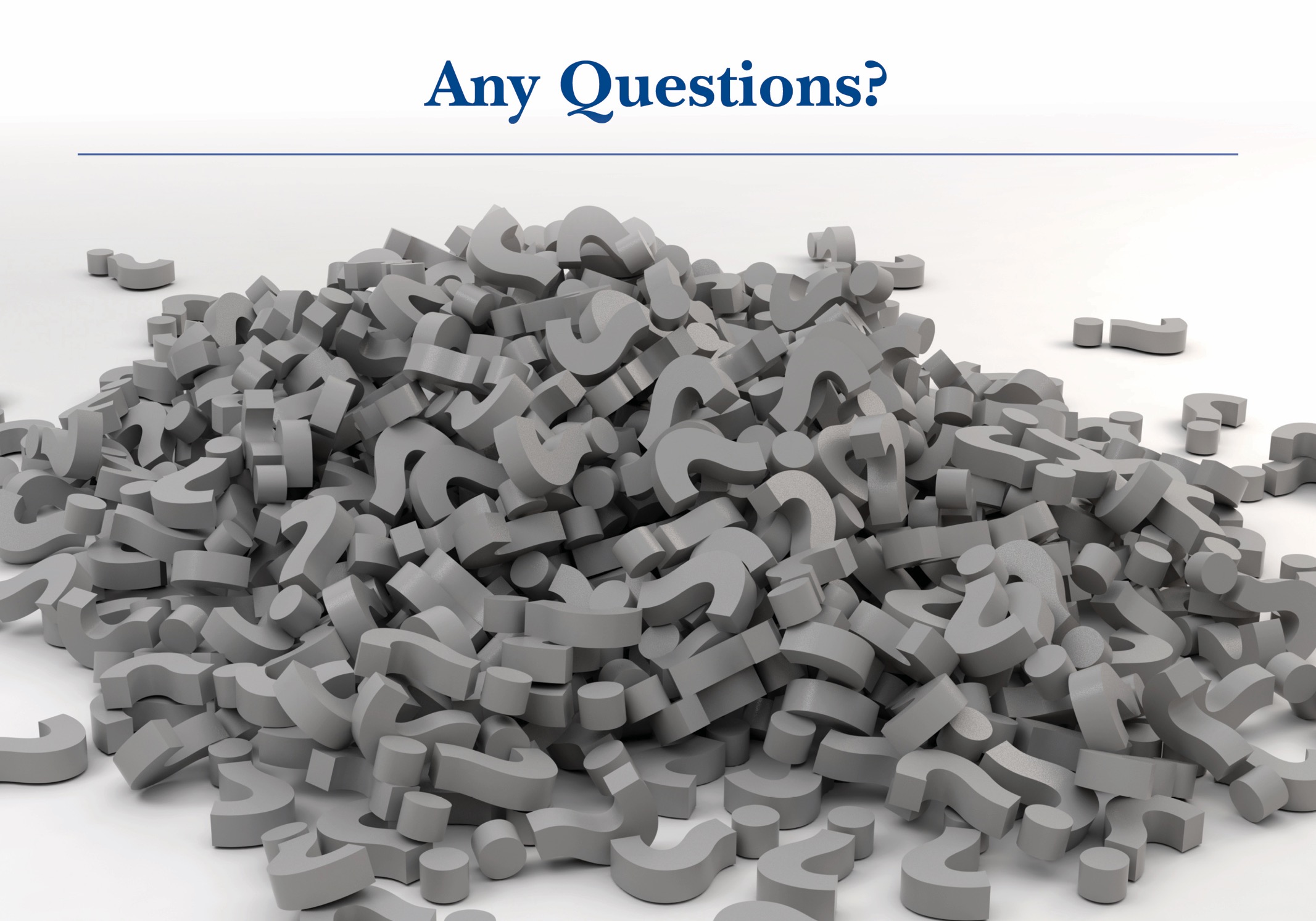 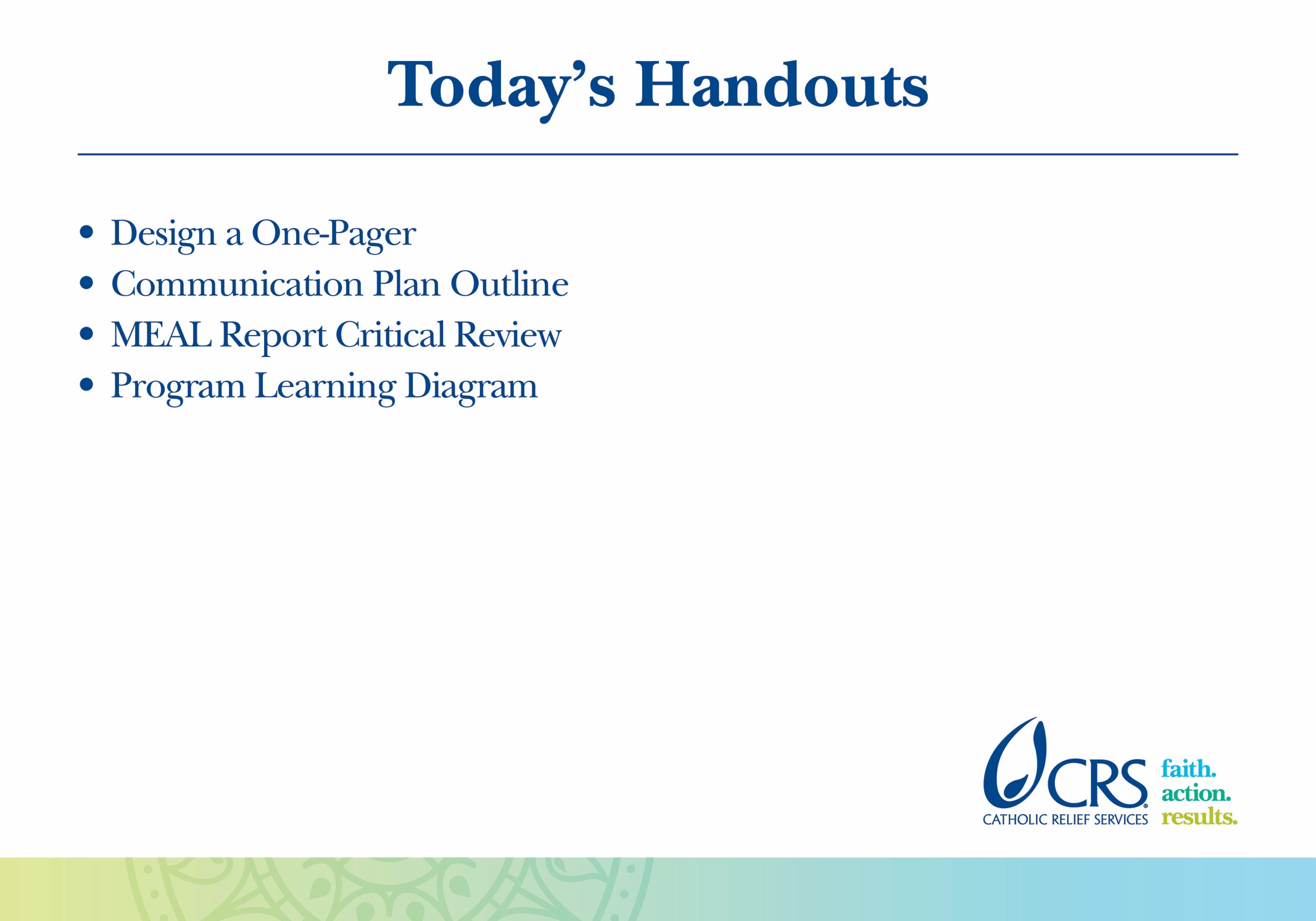 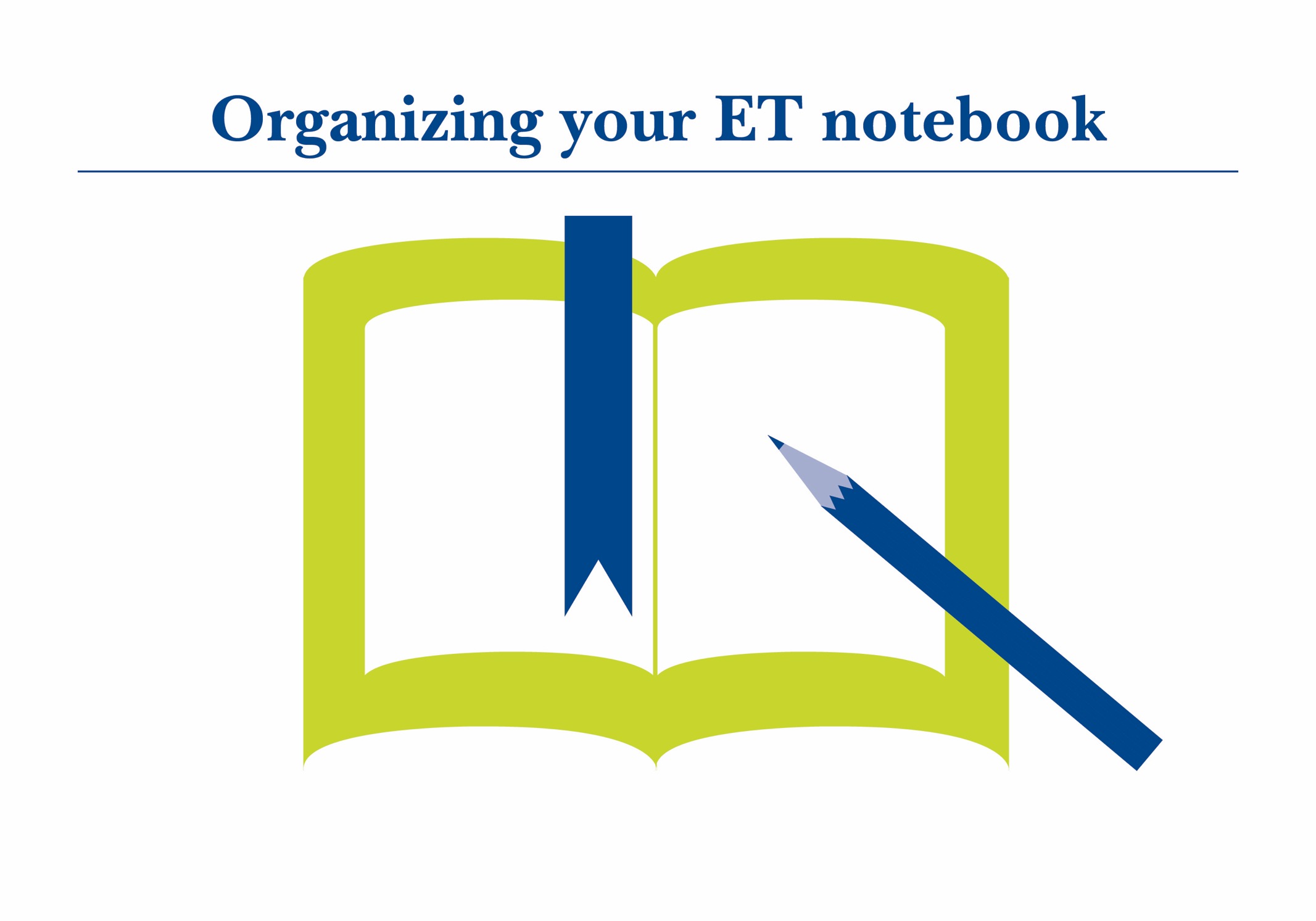 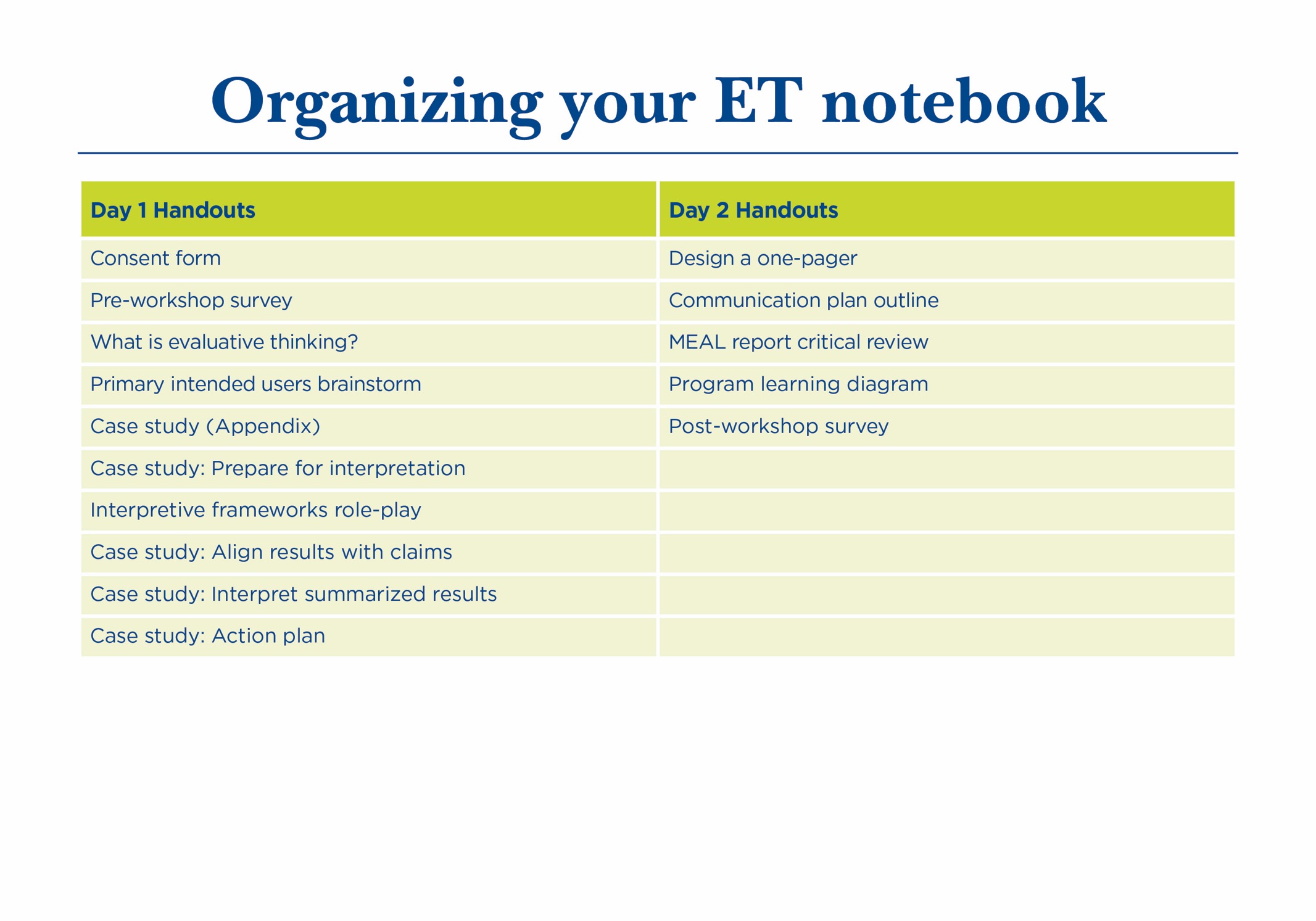 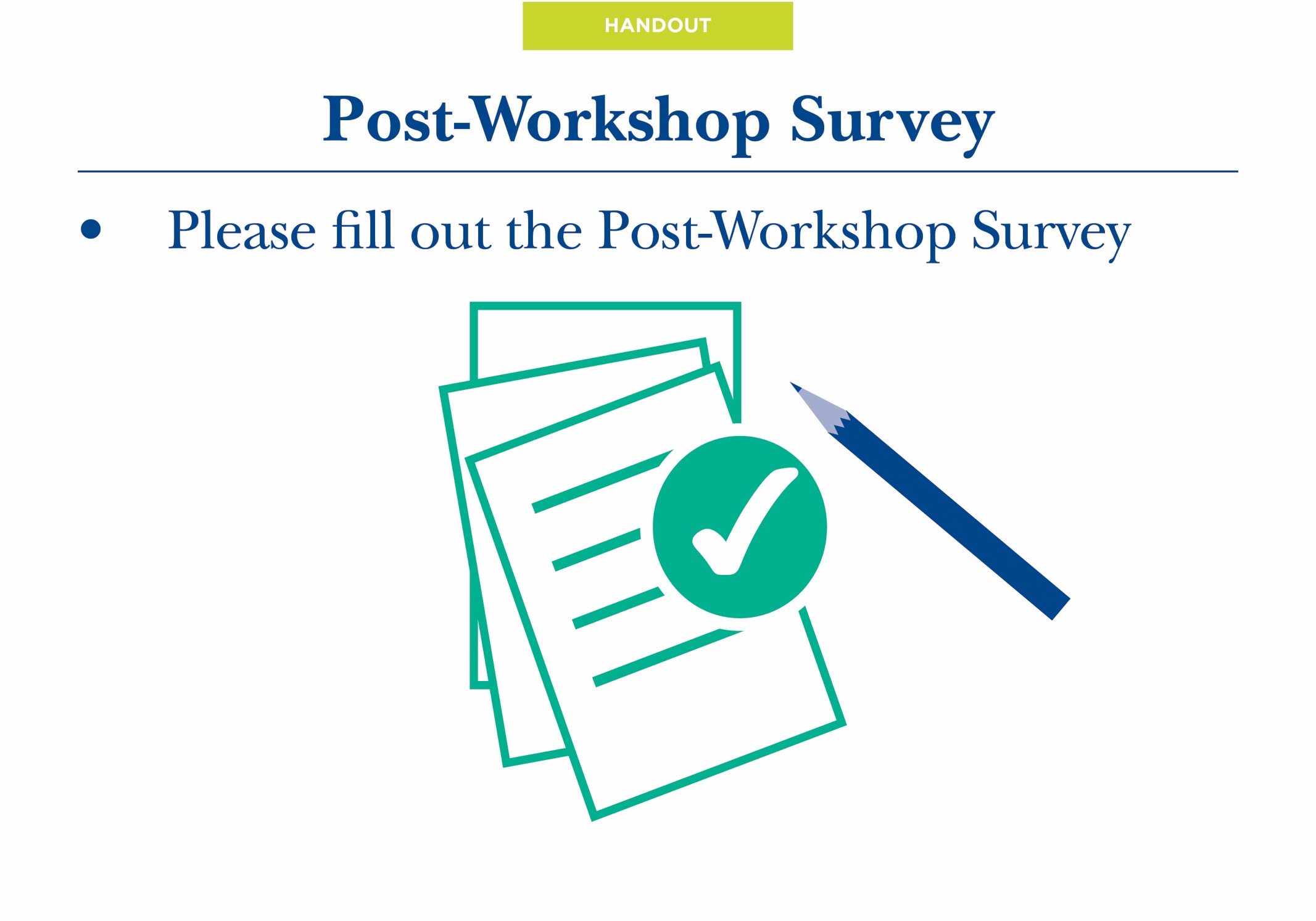 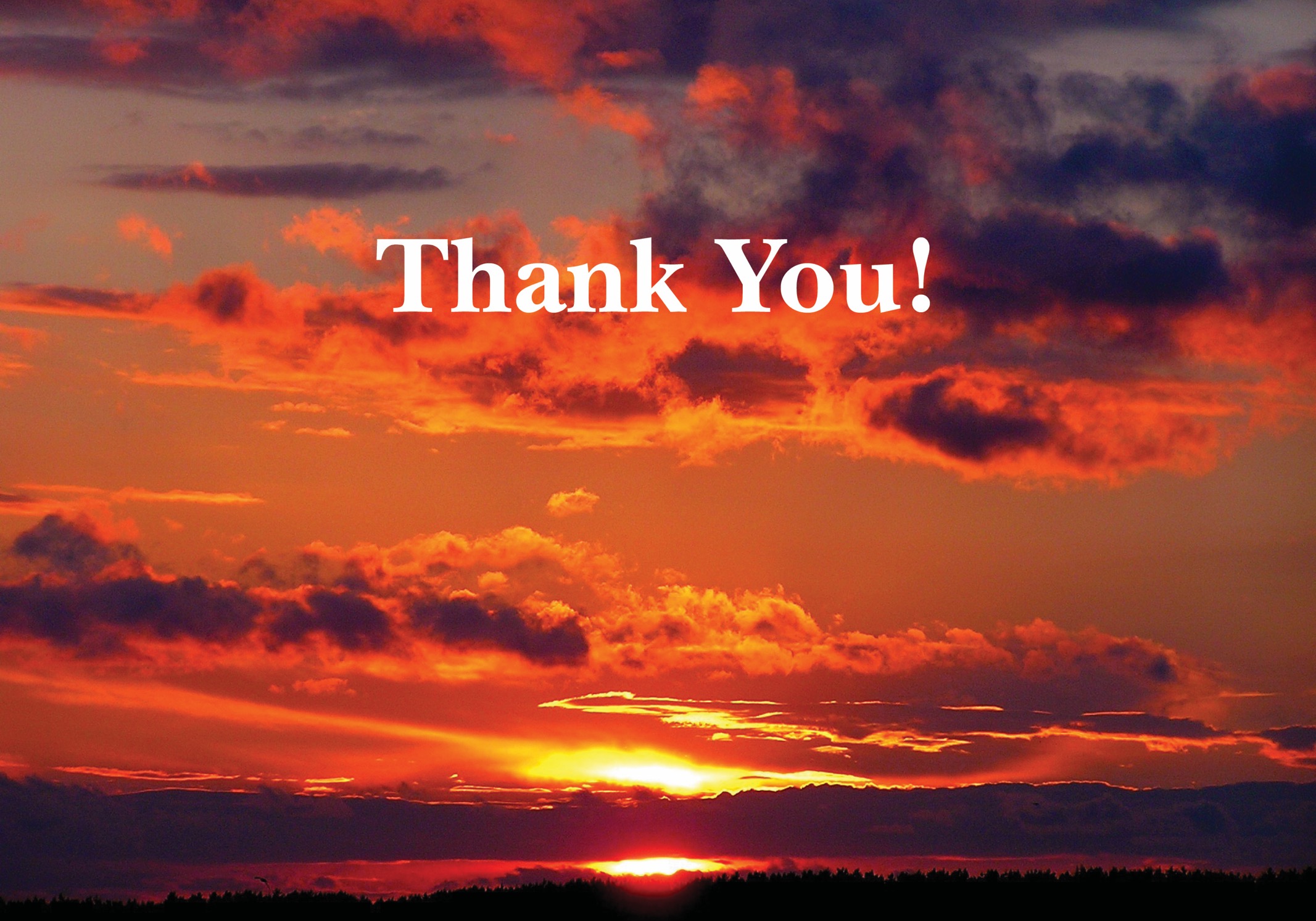 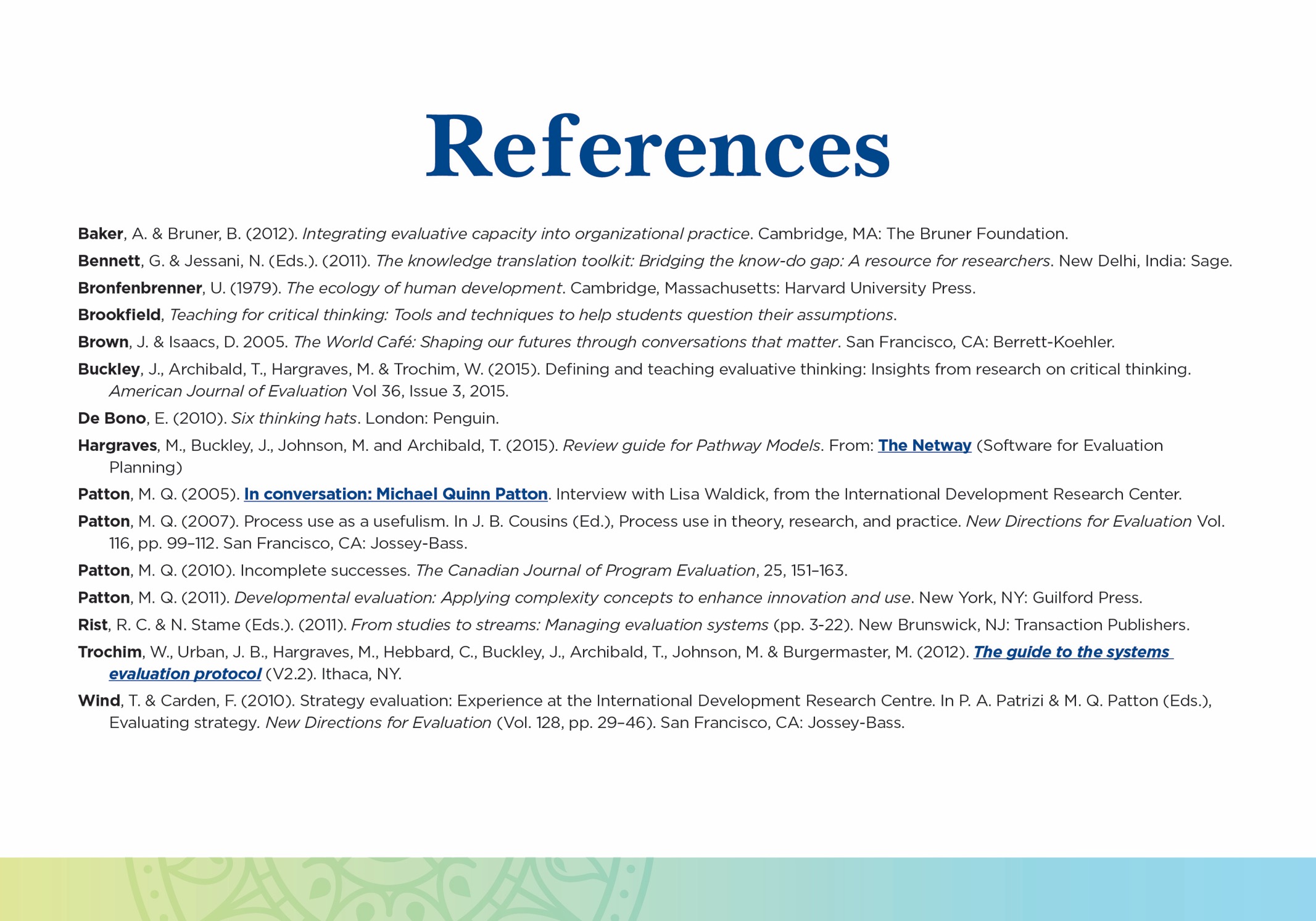